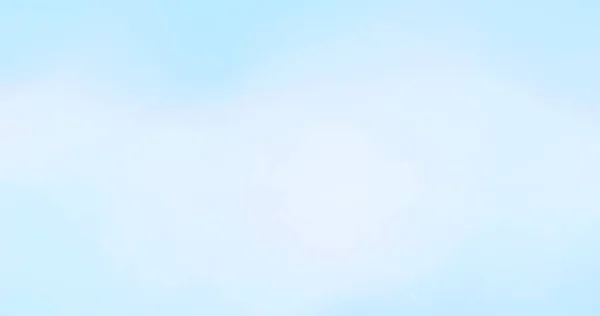 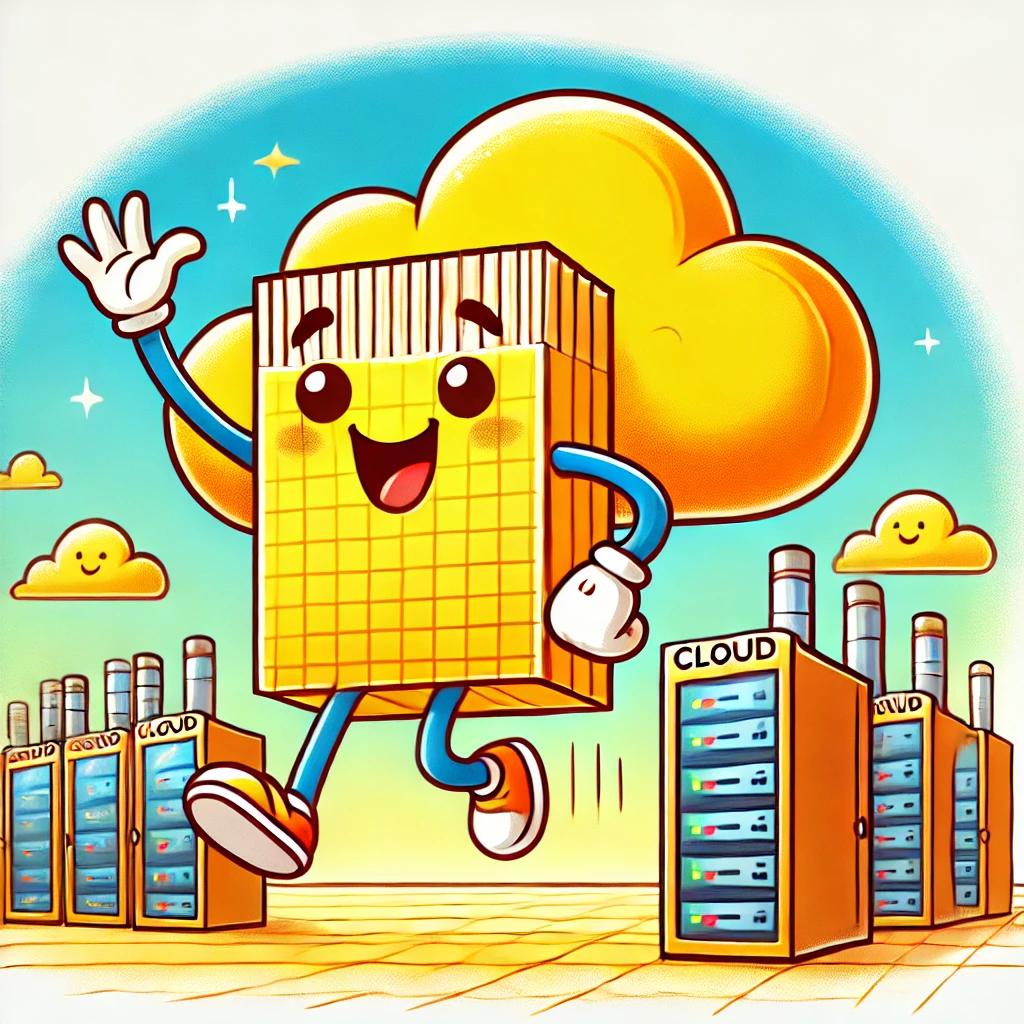 More on network security

Forward proxy with 
AWS Network Firewall and Fargate
More on network security | Michl Salanci | Deutsche Telekom Systems Solutions Slovakia | AWS Community Days Switzerland | 27. 6. 2024
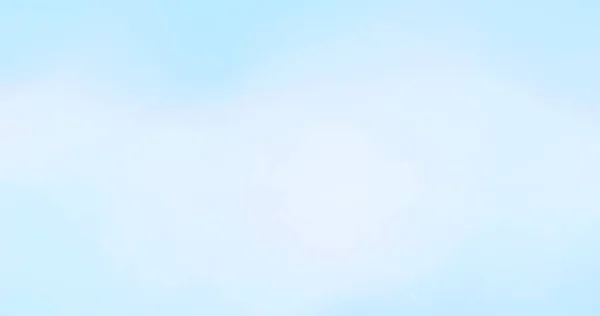 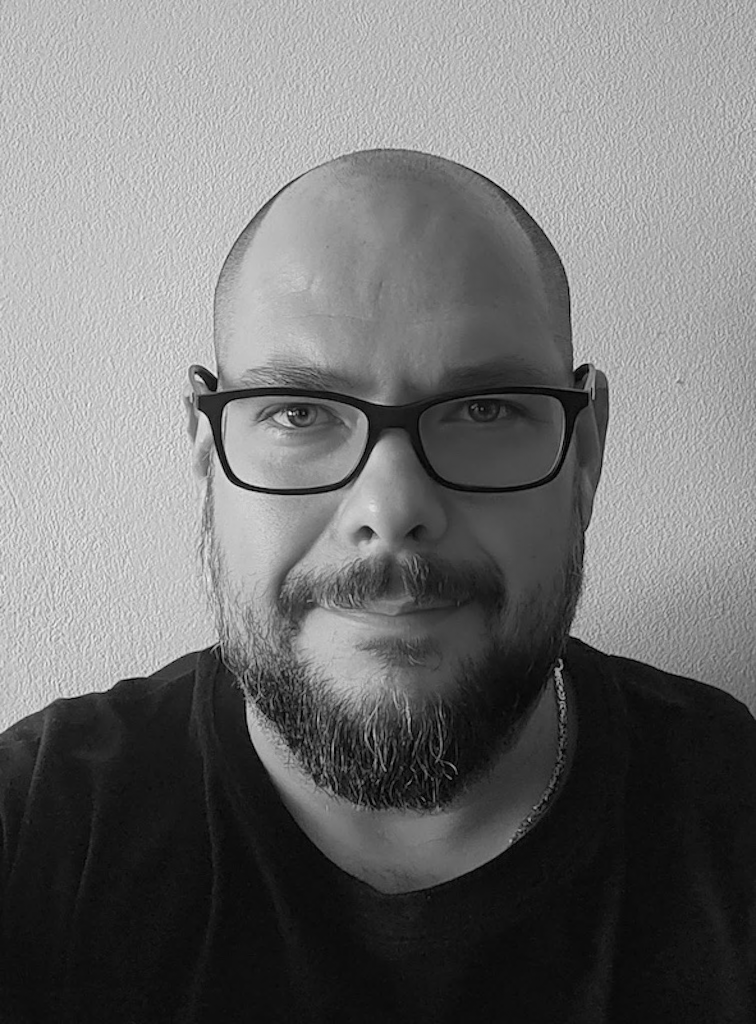 Michal Salanci
Professional Experience
Career Highlights
AT&T Global Network Services
24x7 Emergency System Engineer

AT&T Global Network Services
Lead Network Engineer

T-Systems 
Senior Network Engineer

T-Systems 
Senior DevOps Engineer
AWS Community Builder
AWS User Group Kosice Leader
AWS User Group Meetup Organizer
2011 - 2012
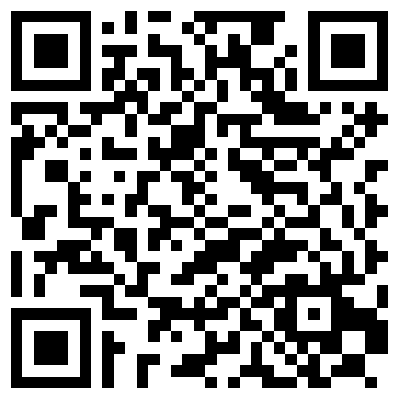 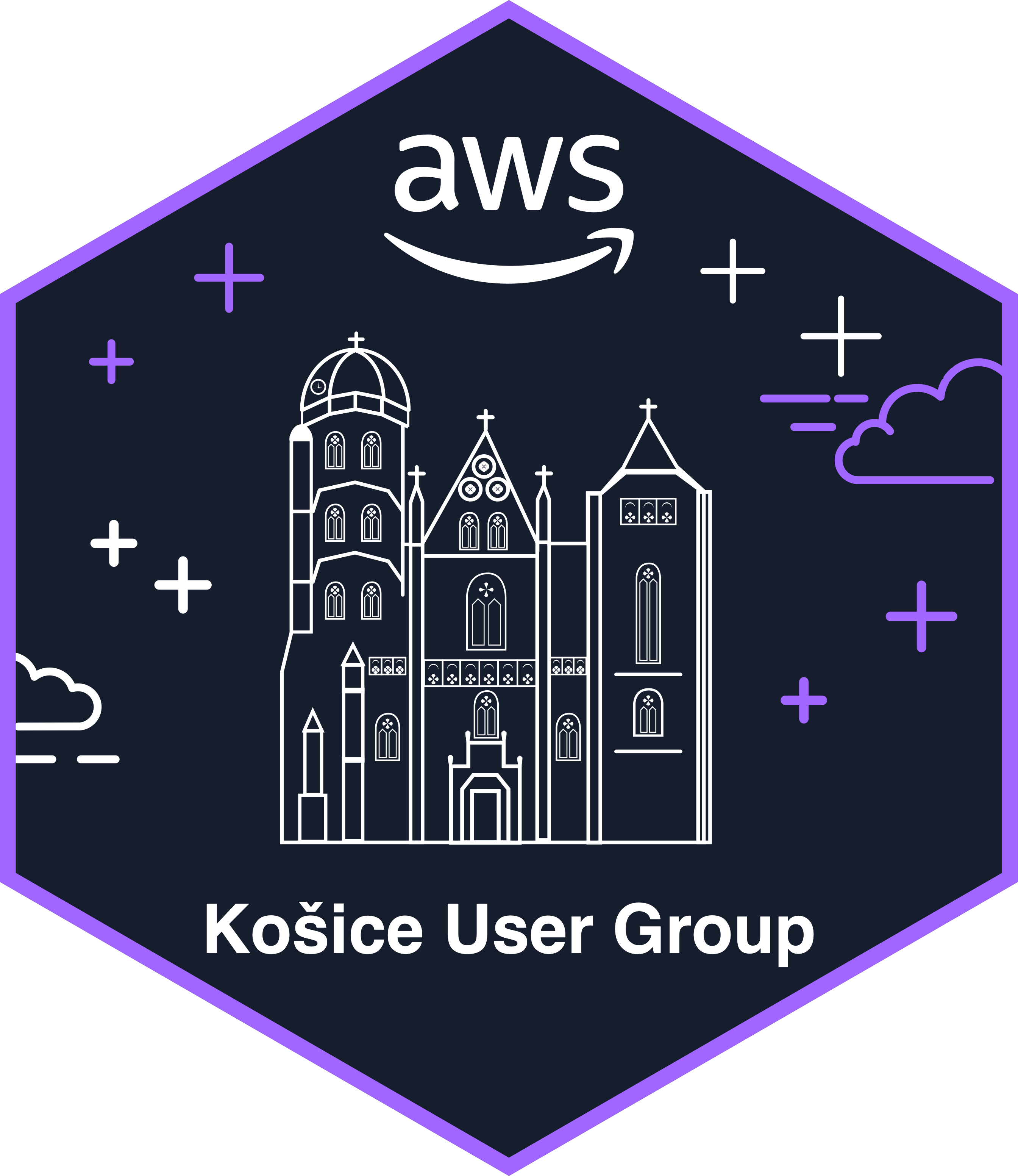 2012 - 2015
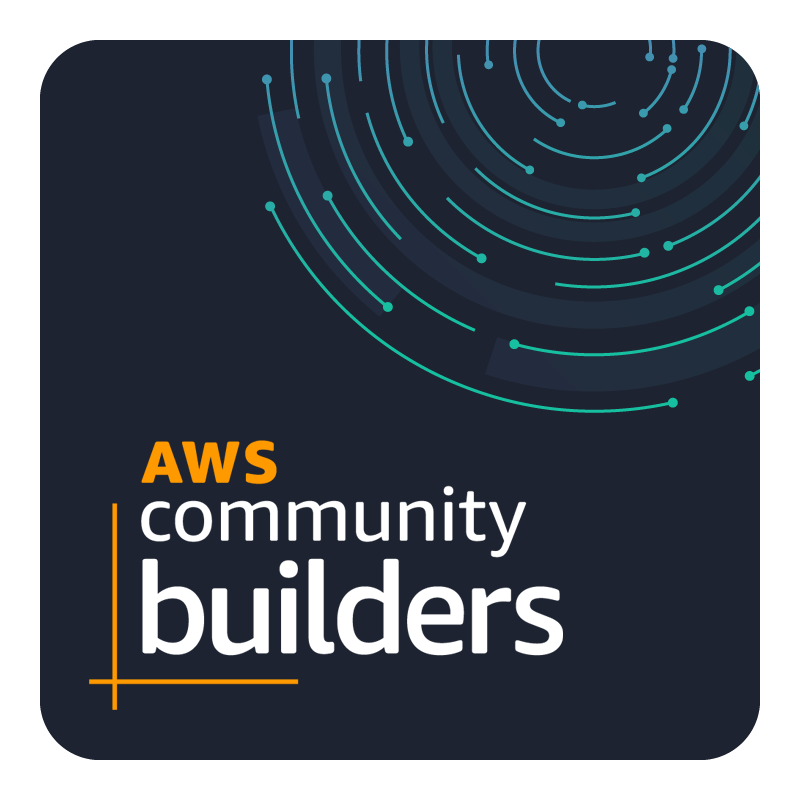 2015 - 2021
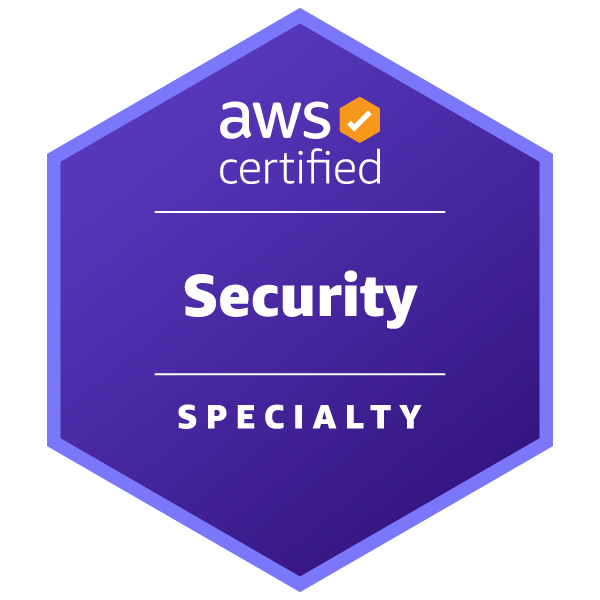 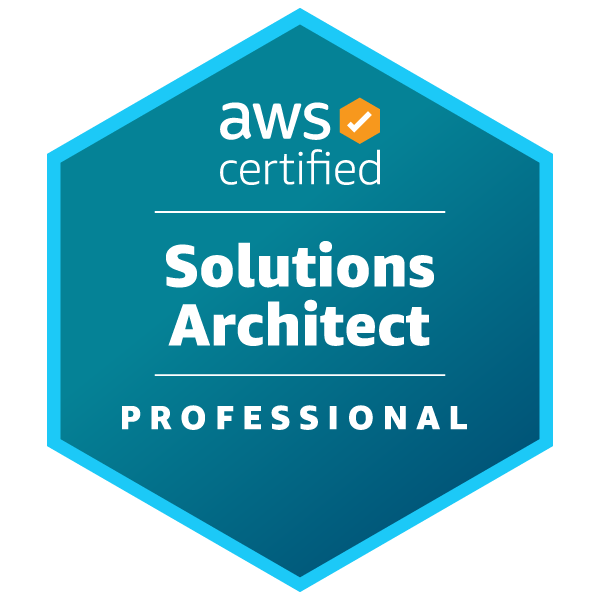 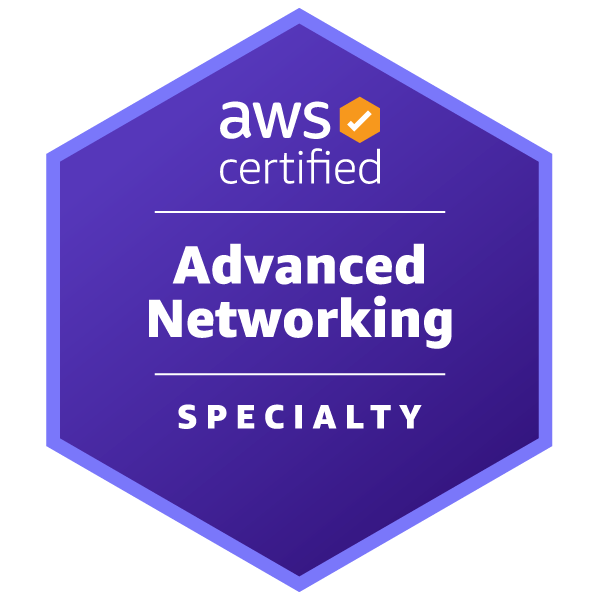 Certifications
Certifications
2021 -
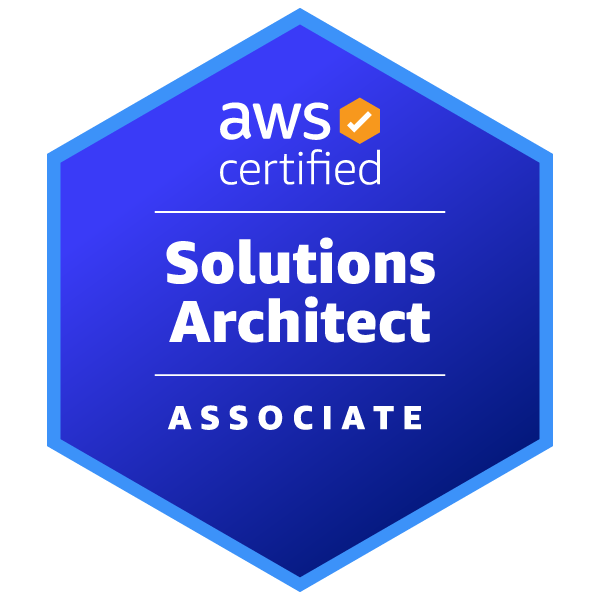 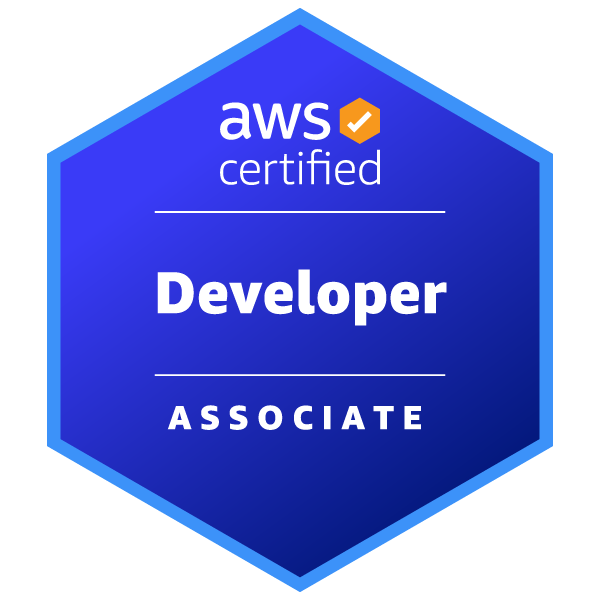 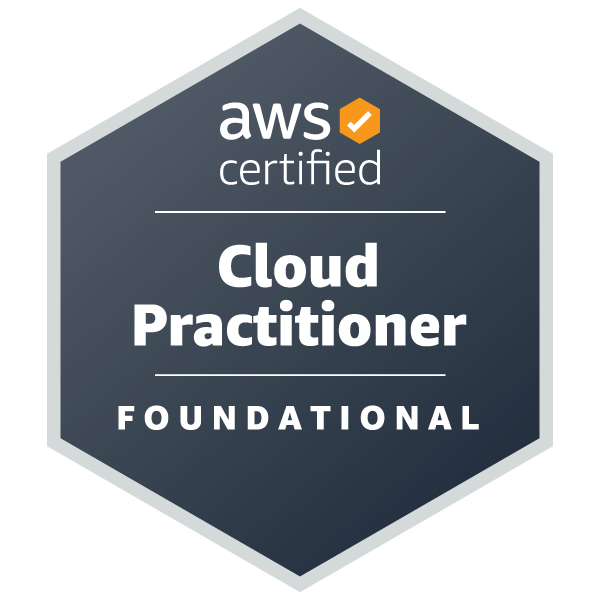 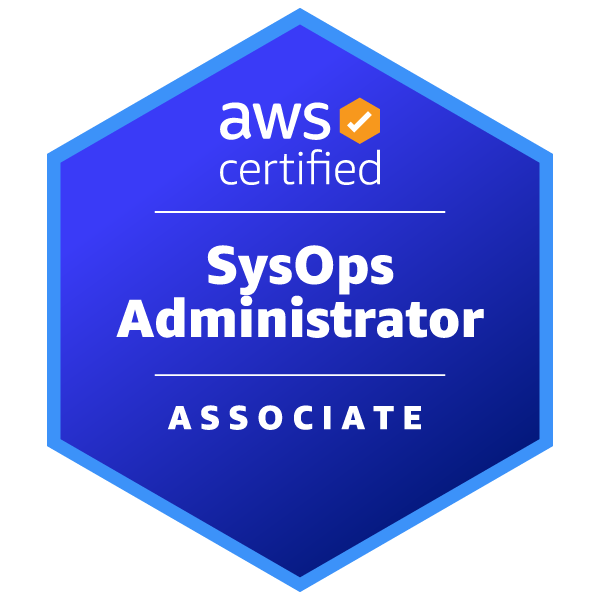 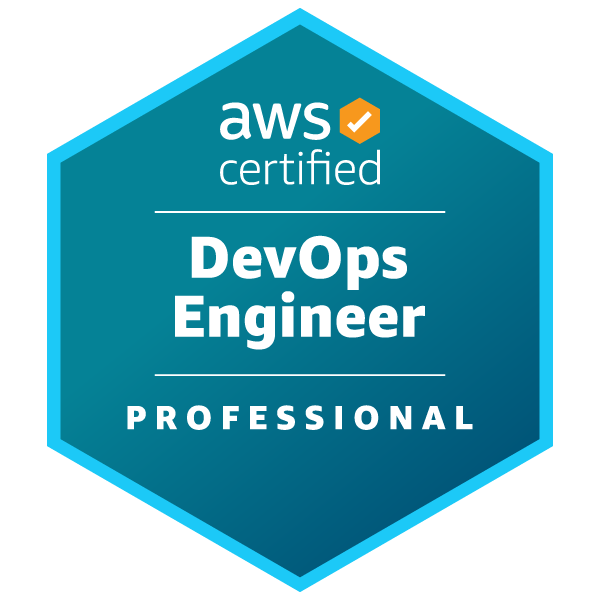 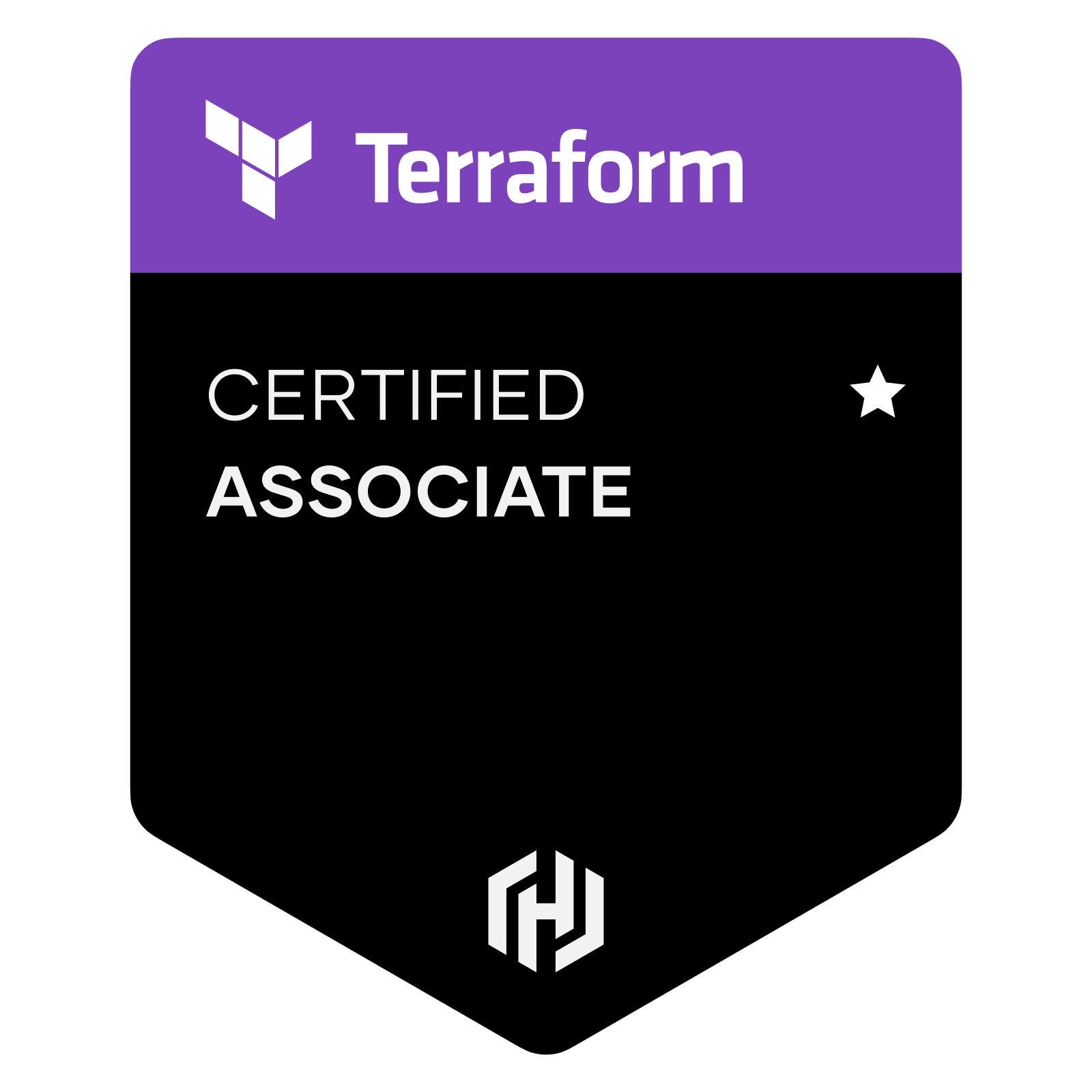 Fun fact you might have not known
I hold PhD in history and auxiliary historical sciences
Personal Motto
Who dares wins (British SAS)
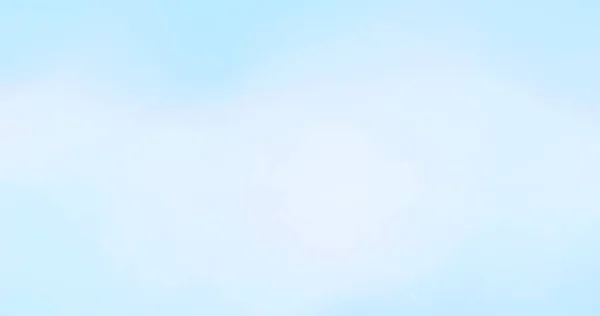 What is forward proxy ?

Benefits of forward proxy

Explicit vs Transparent

Demand for forward proxy

Forward proxy options in AWS

Expicit proxy setup

Transparet proxy setup
Agenda
More on network security | Michl Salanci | Deutsche Telekom Systems Solutions Slovakia | AWS Community Days Switzerland | 27. 6. 2024
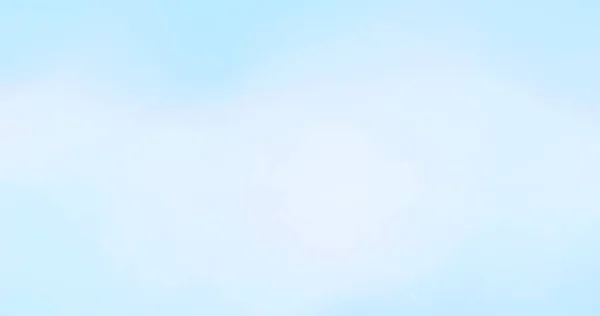 What is Forward Proxy ?
More on network security | Michl Salanci | Deutsche Telekom Systems Solutions Slovakia | AWS Community Days Switzerland | 27. 6. 2024
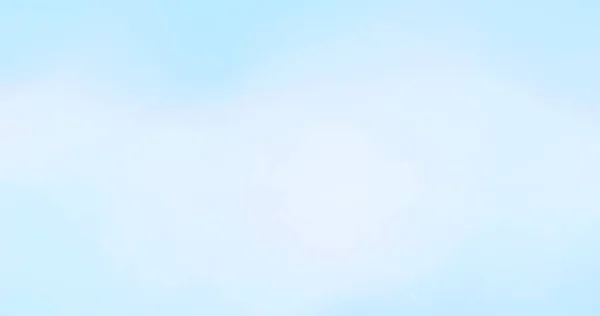 filtering
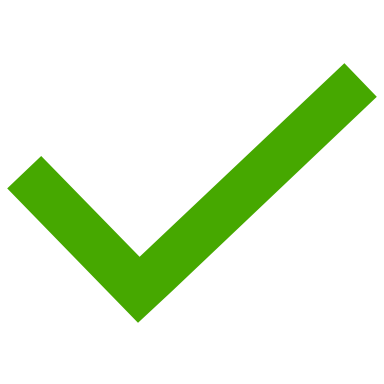 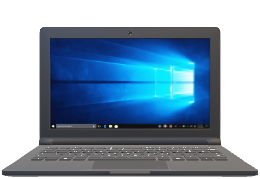 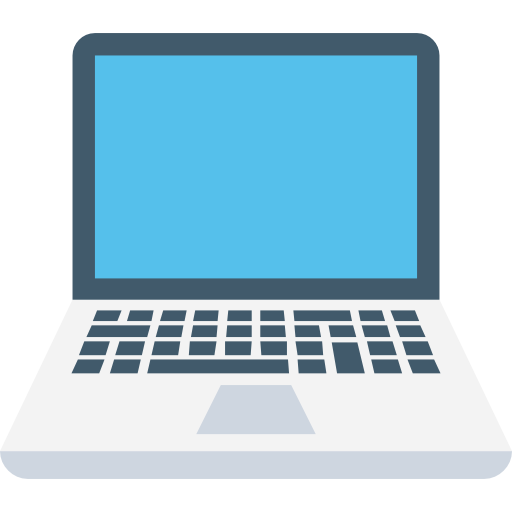 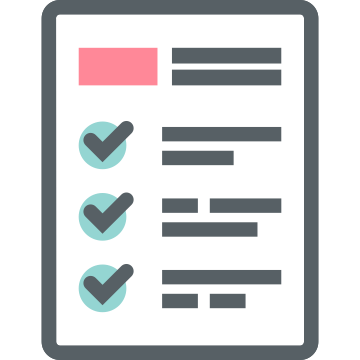 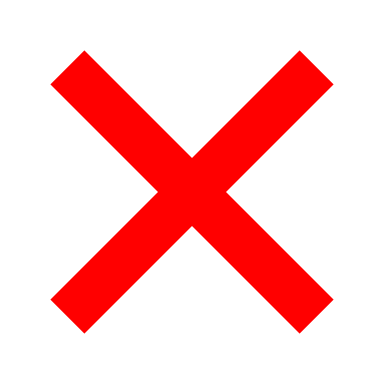 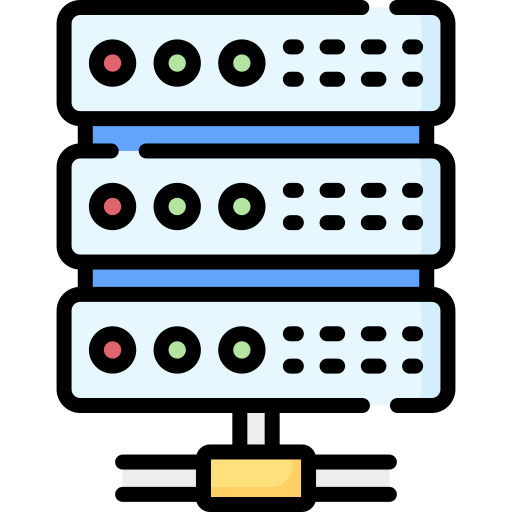 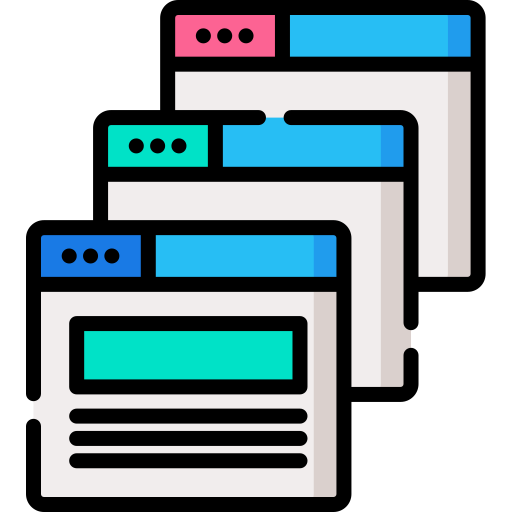 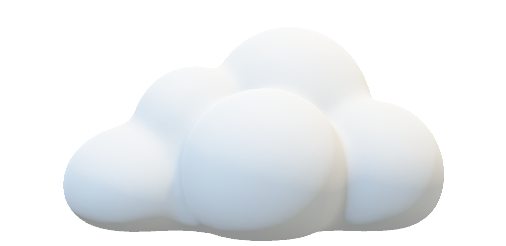 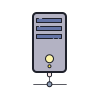 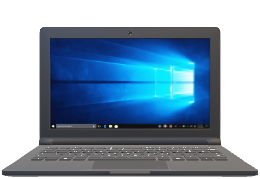 Forward proxy server
www.somesite.com
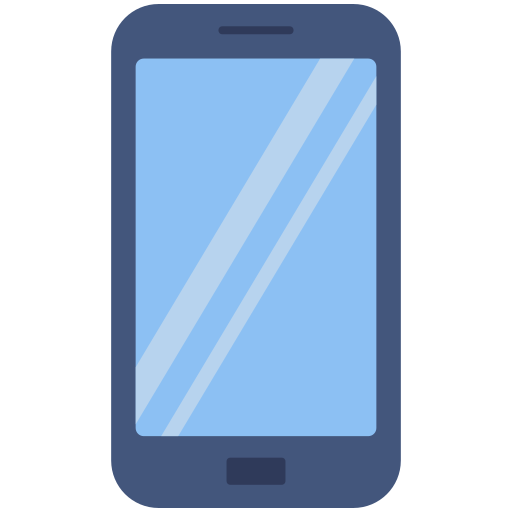 More on network security | Michl Salanci | Deutsche Telekom Systems Solutions Slovakia | AWS Community Days Switzerland | 27. 6. 2024
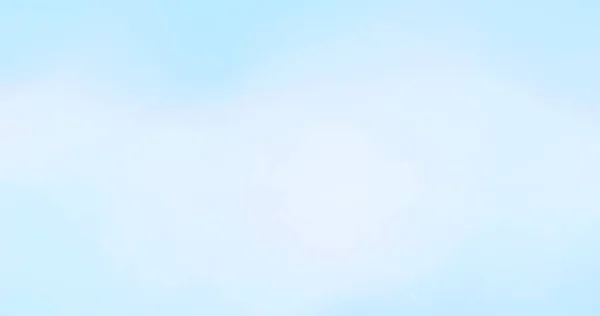 Security

Caching

Logging
Benefits of forward proxy
More on network security | Michl Salanci | Deutsche Telekom Systems Solutions Slovakia | AWS Community Days Switzerland | 27. 6. 2024
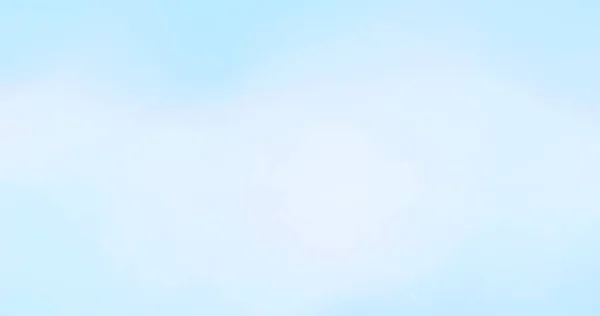 Benefits of forward proxy
Access Control and Content Filtering
Anonymity and Privacy
Performance and Caching
Logging and Monitoring
More on network security | Michl Salanci | Deutsche Telekom Systems Solutions Slovakia | AWS Community Days Switzerland | 27. 6. 2024
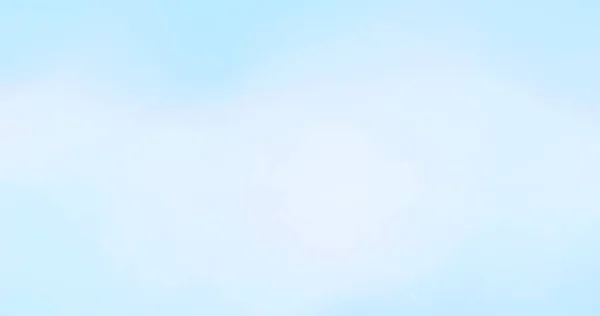 TCP termination

Listenng

Client configuration

Bypassing
Explicit vs Transparent
More on network security | Michl Salanci | Deutsche Telekom Systems Solutions Slovakia | AWS Community Days Switzerland | 27. 6. 2024
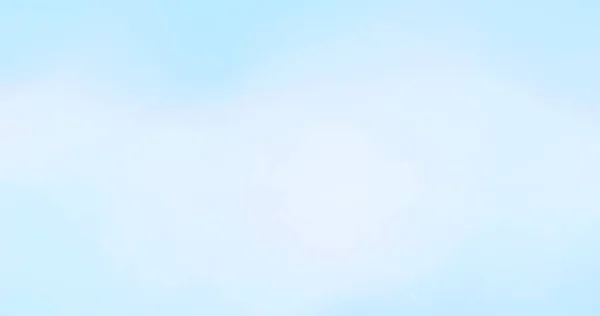 TCP session termination
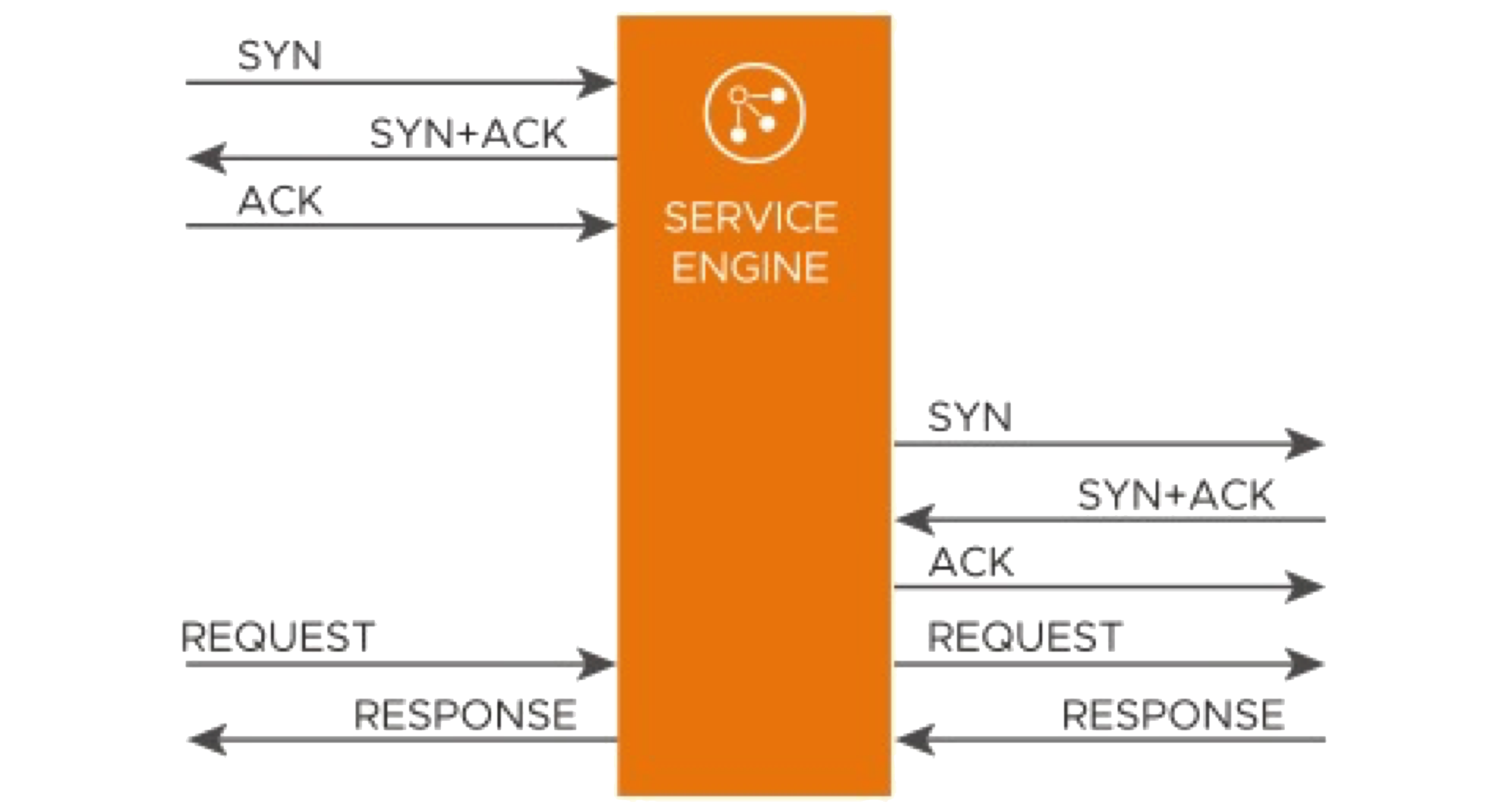 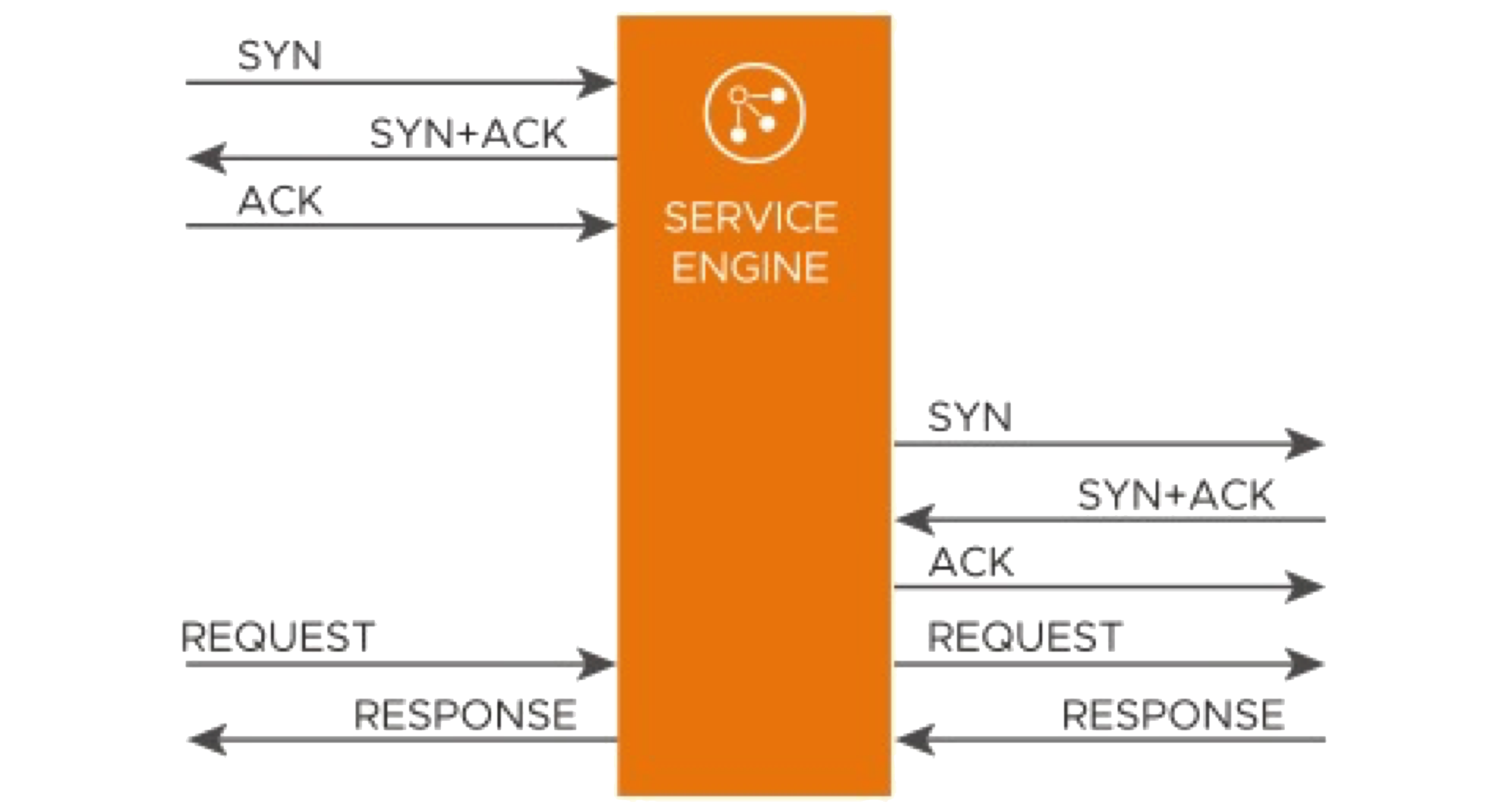 Explicit
Transparent
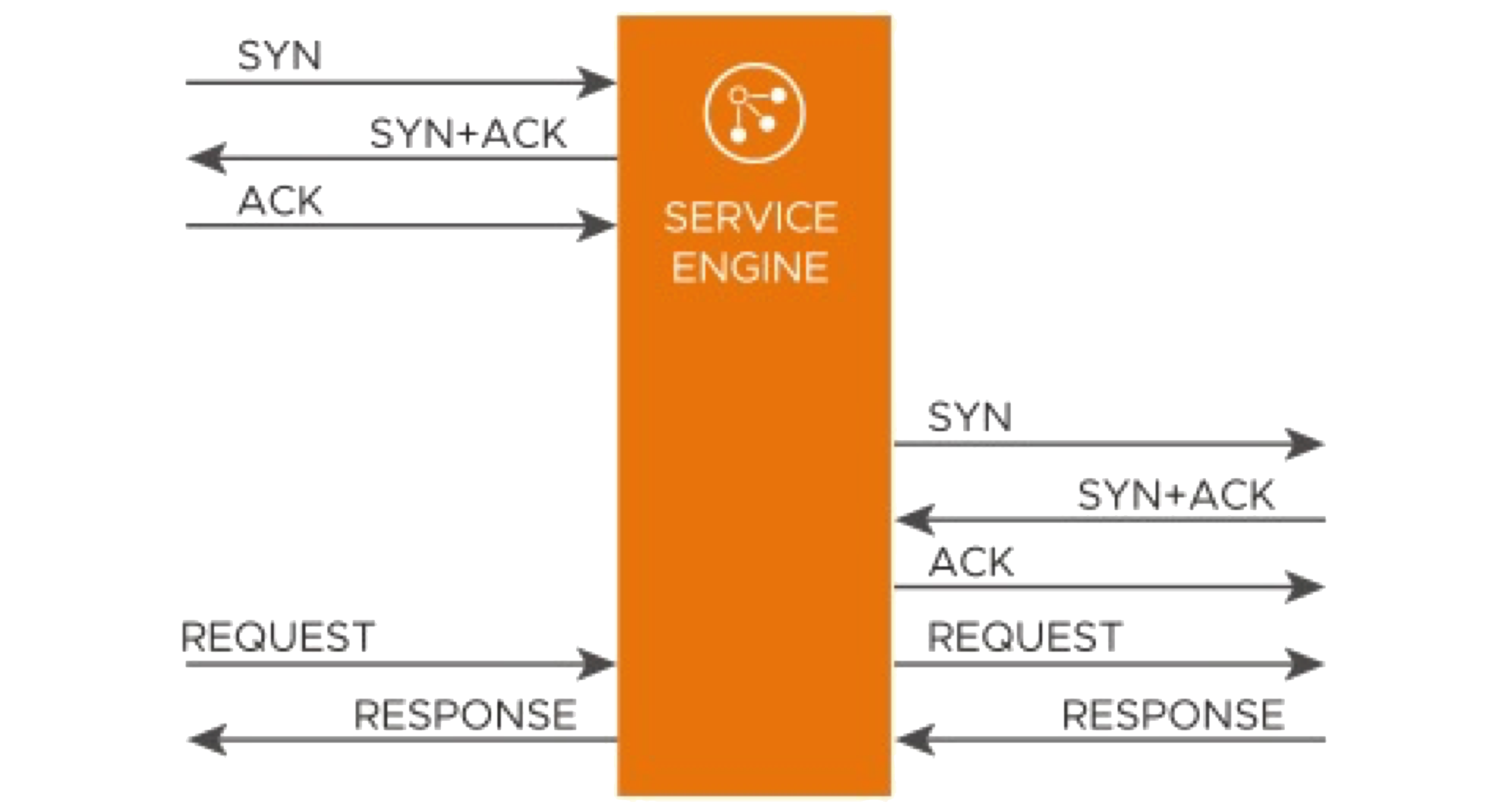 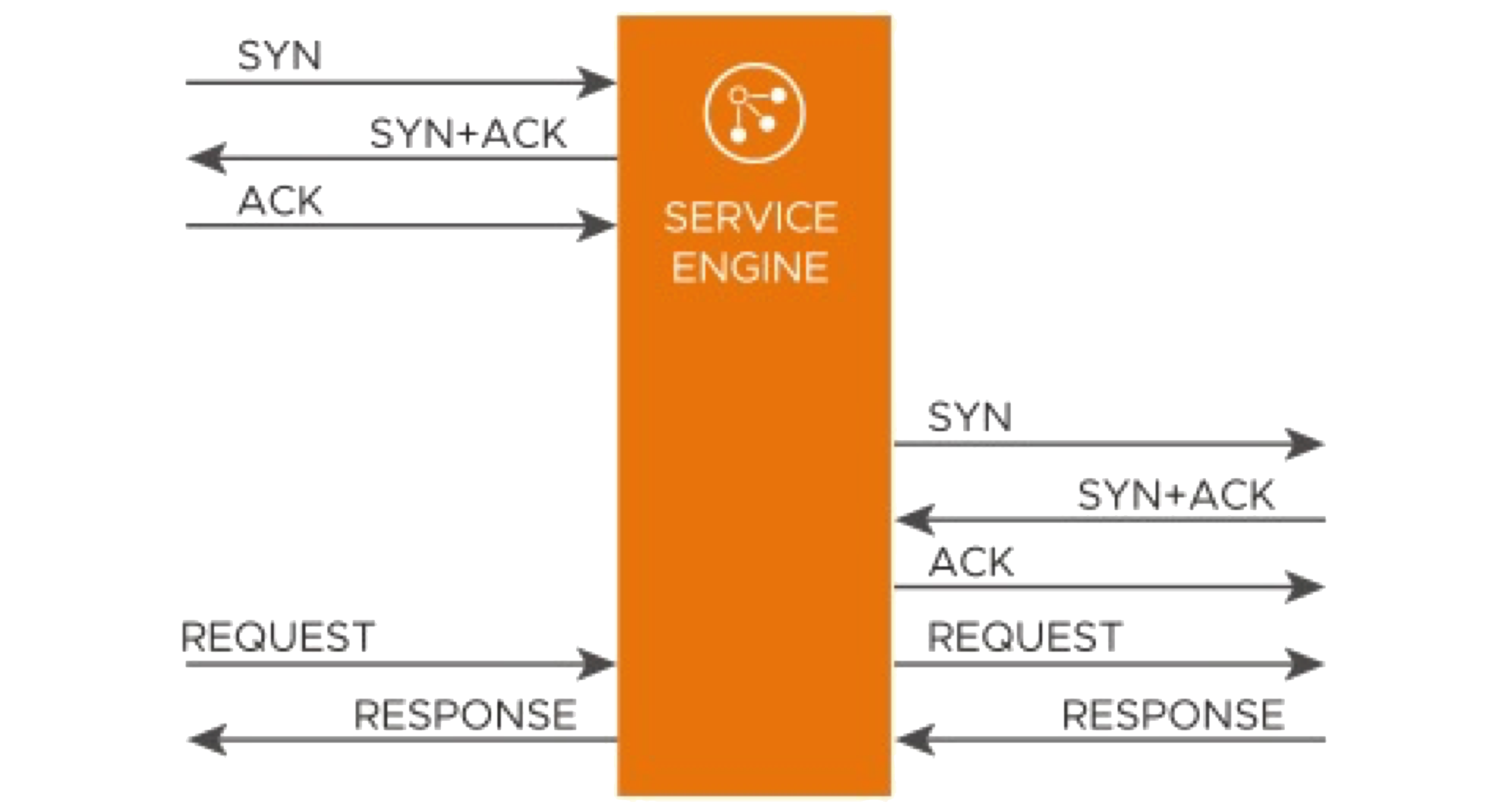 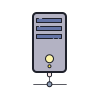 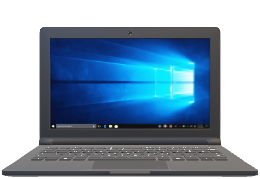 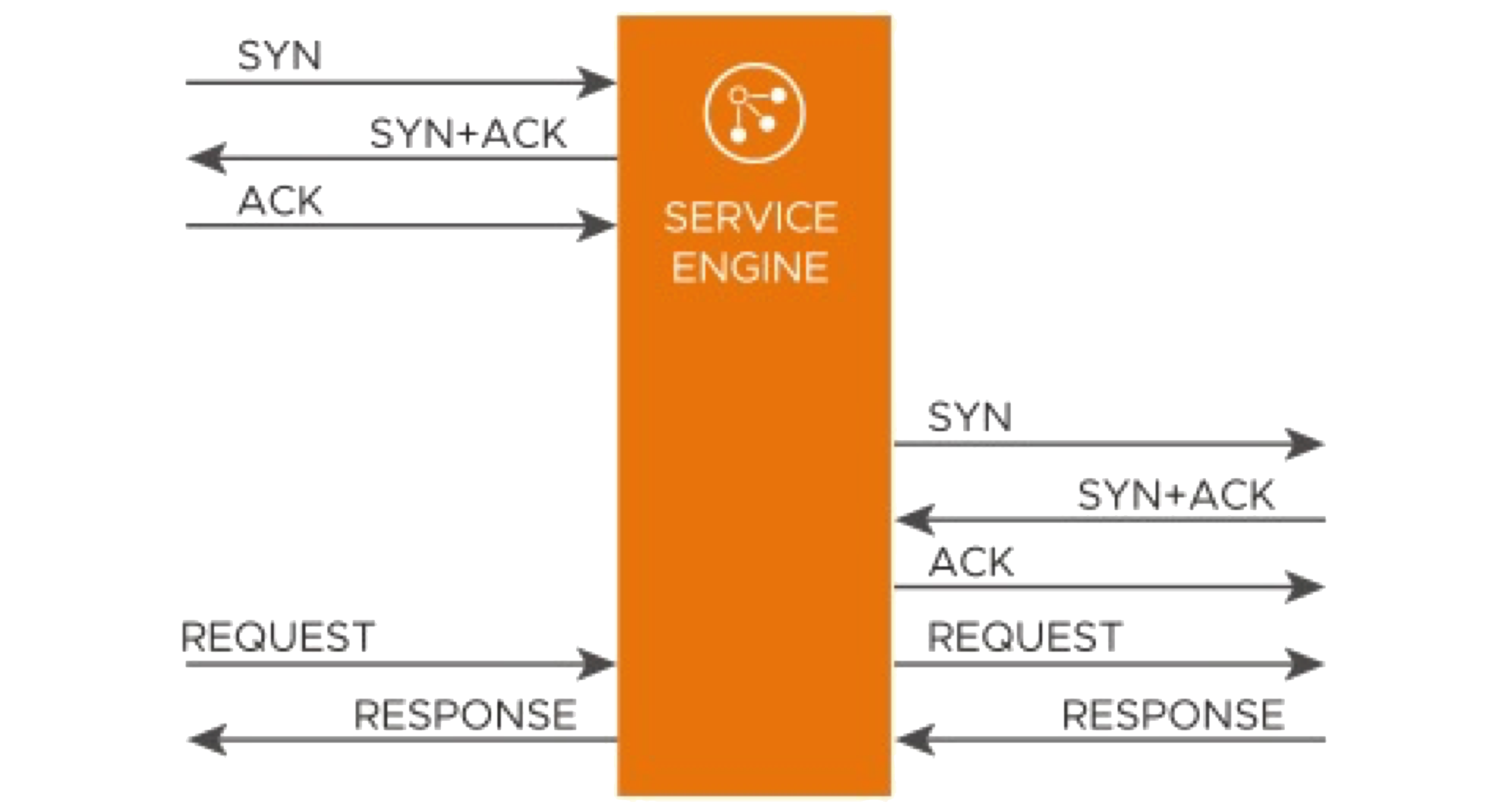 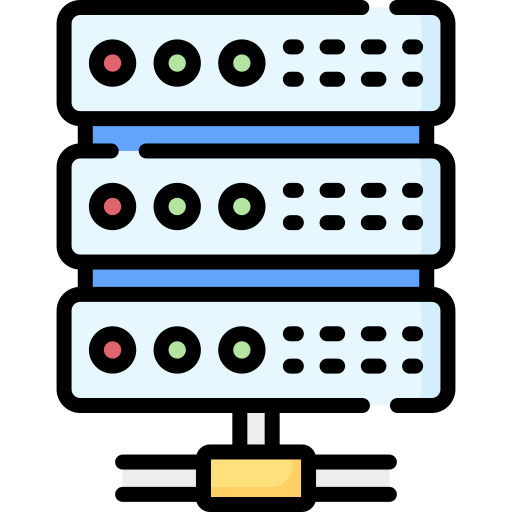 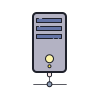 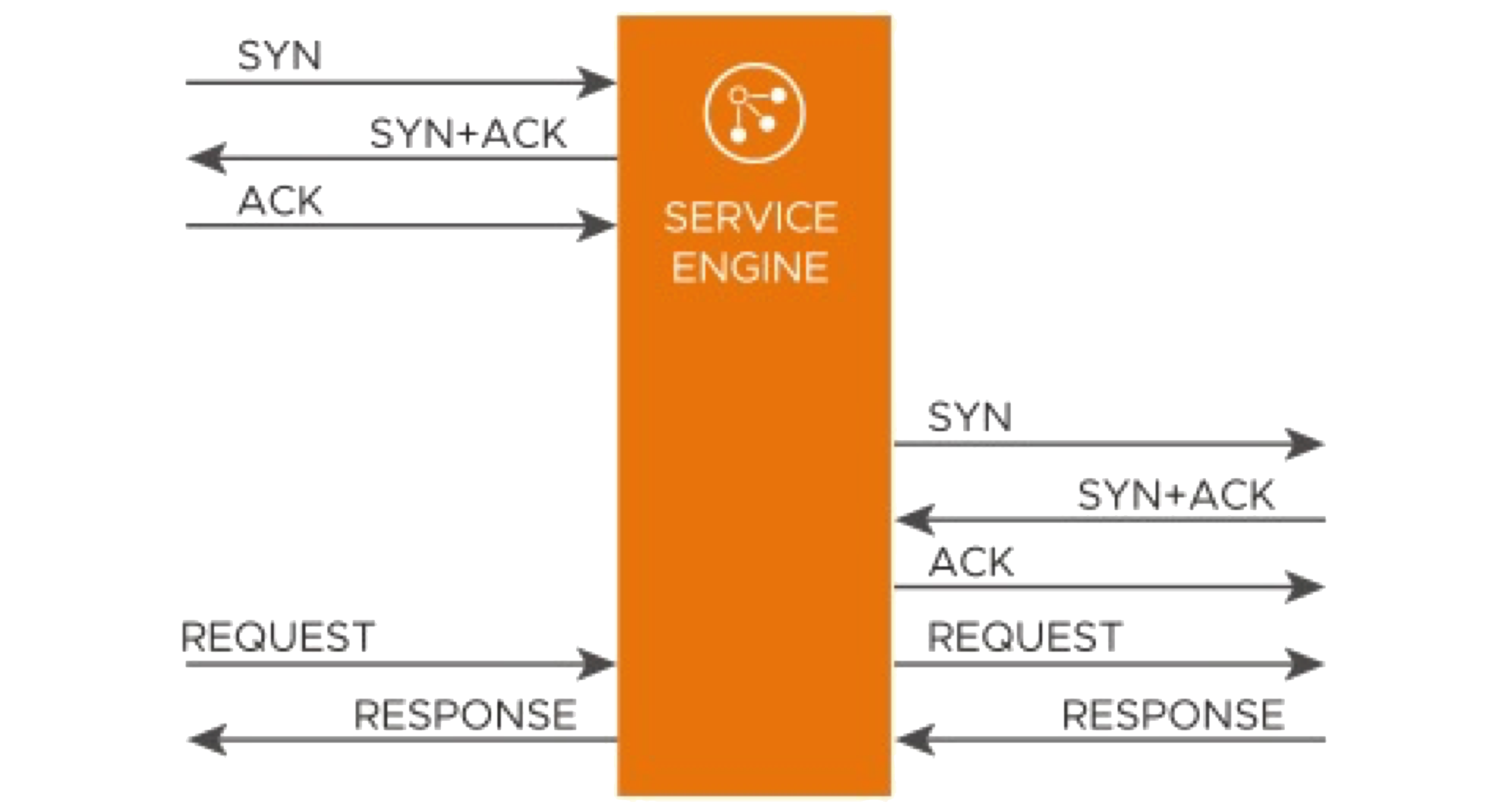 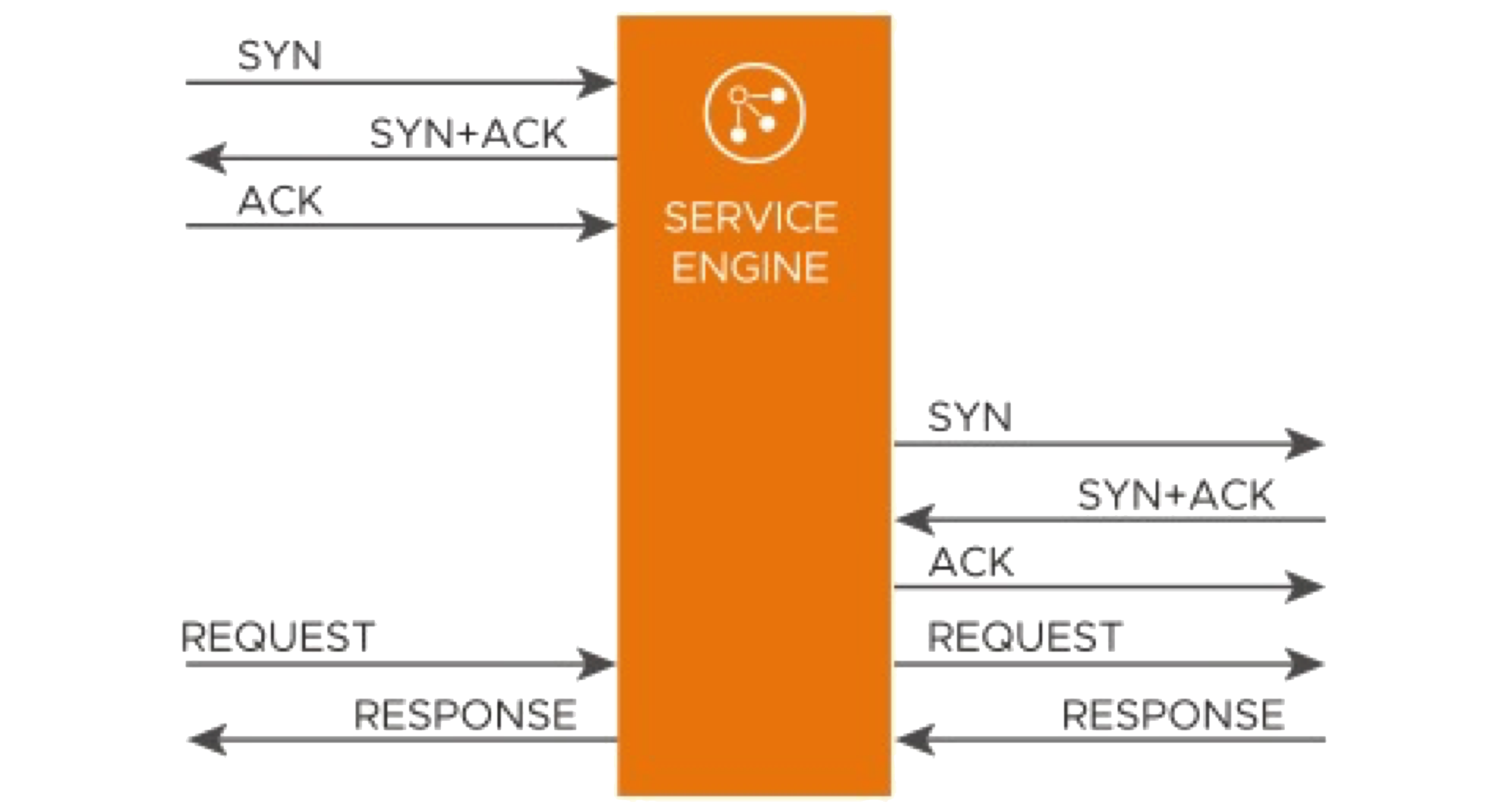 Forward Proxy 
Server
Forward Proxy 
Server
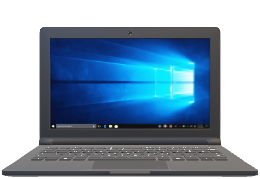 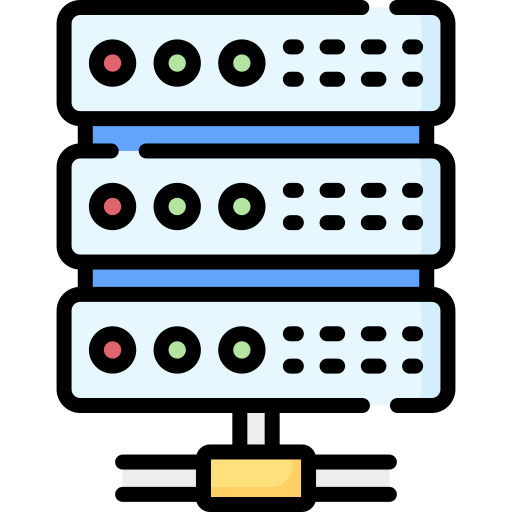 Client
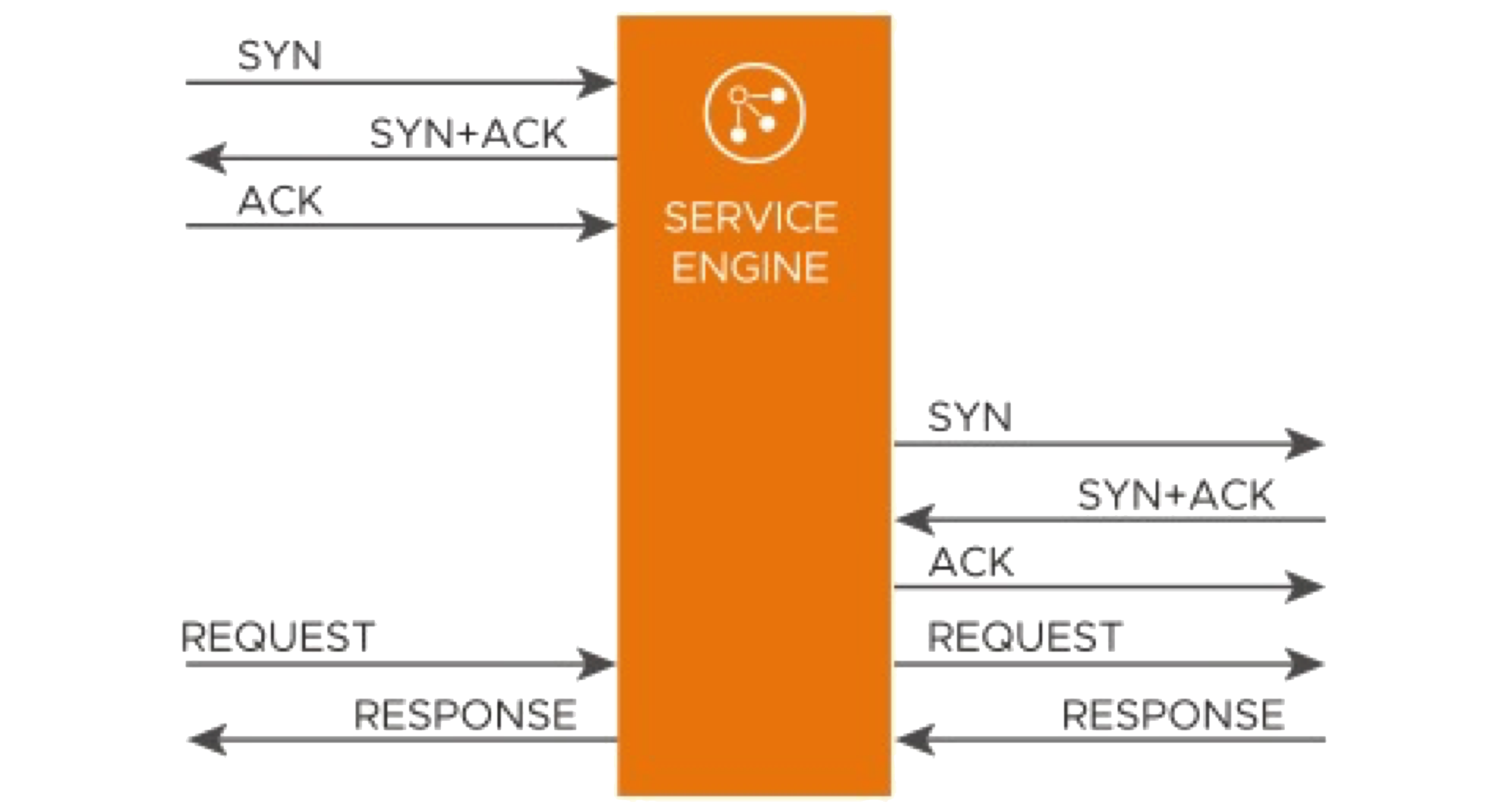 Webserver
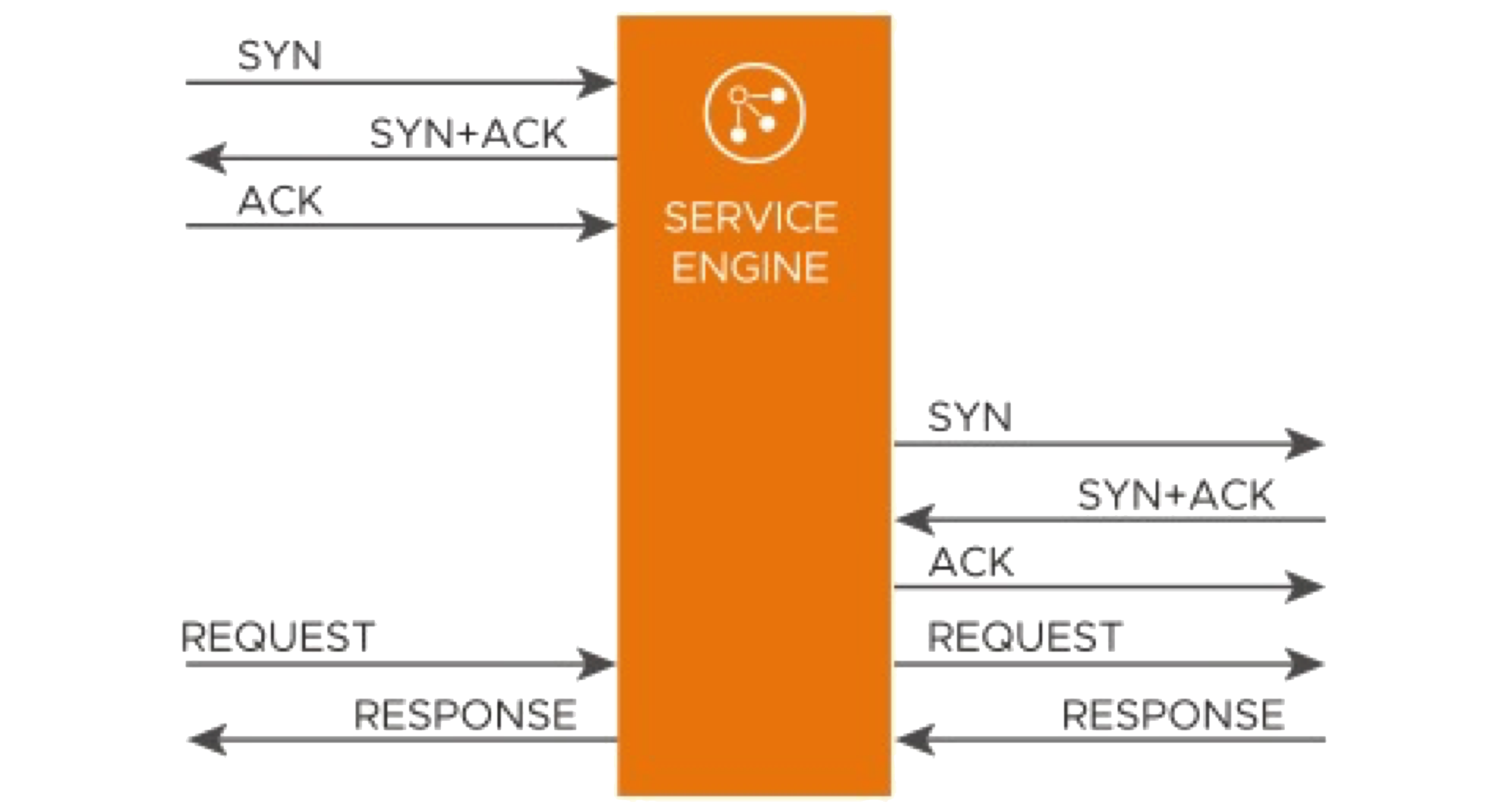 Client
Webserver
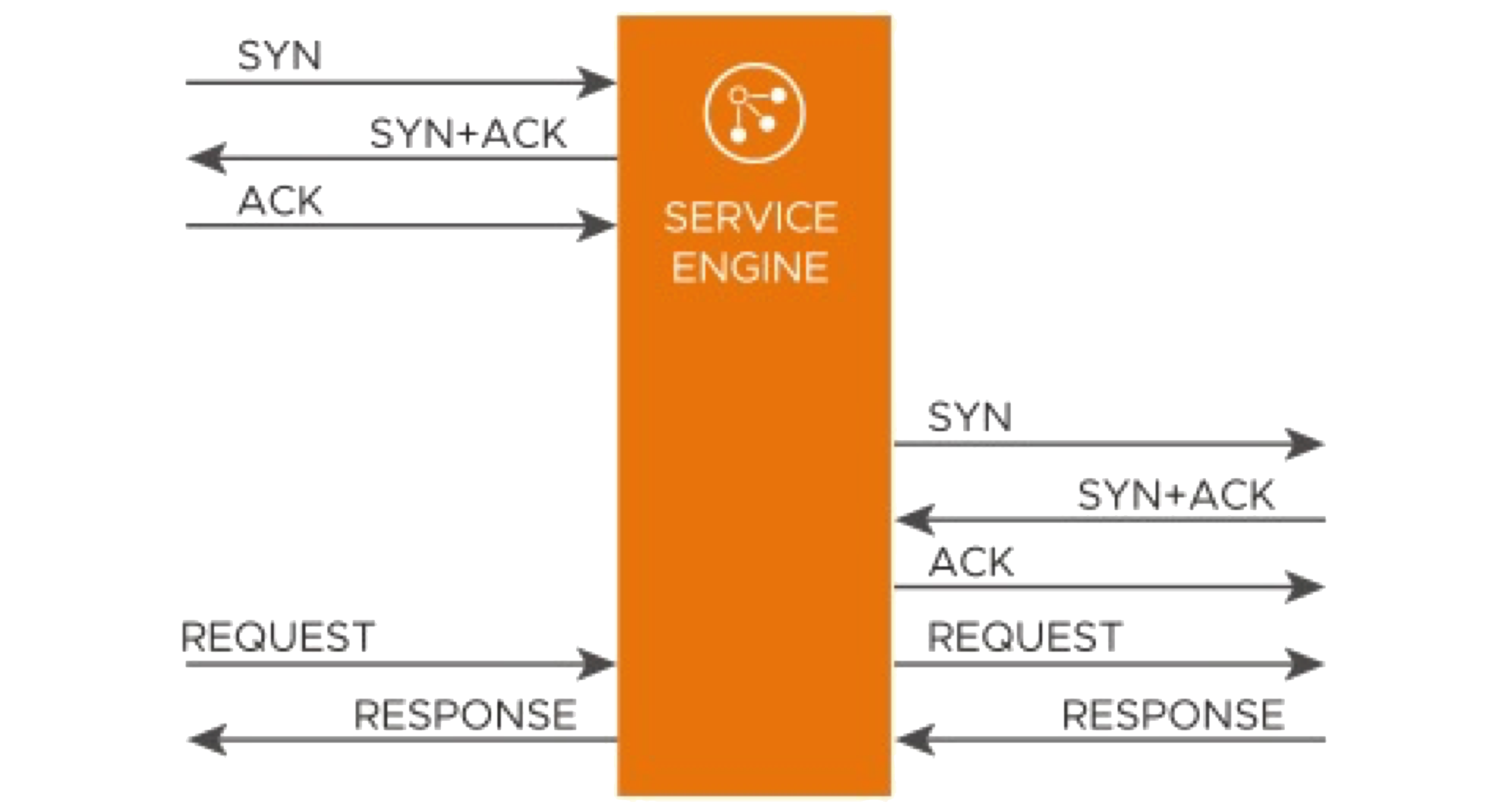 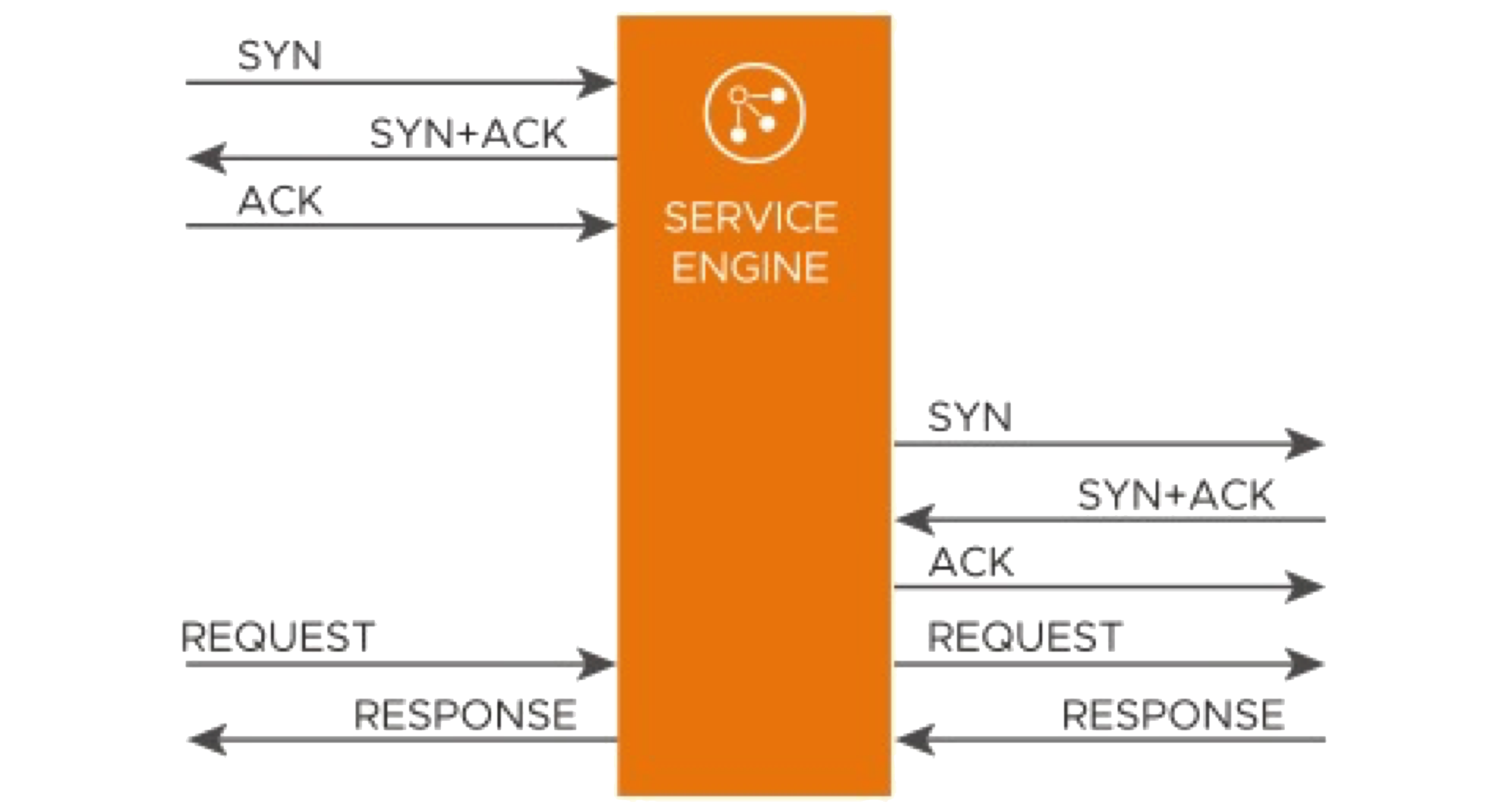 More on network security | Michl Salanci | Deutsche Telekom Systems Solutions Slovakia | AWS Community Days Switzerland | 27. 6. 2024
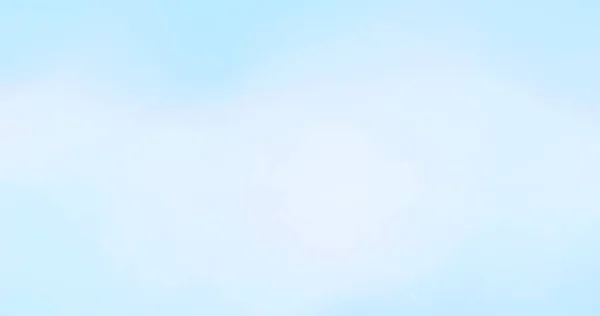 Listening the traffic
Explicit
Transparent
myproxy.com:3128
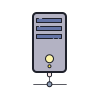 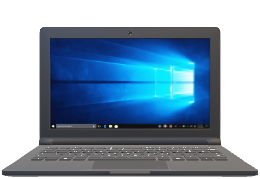 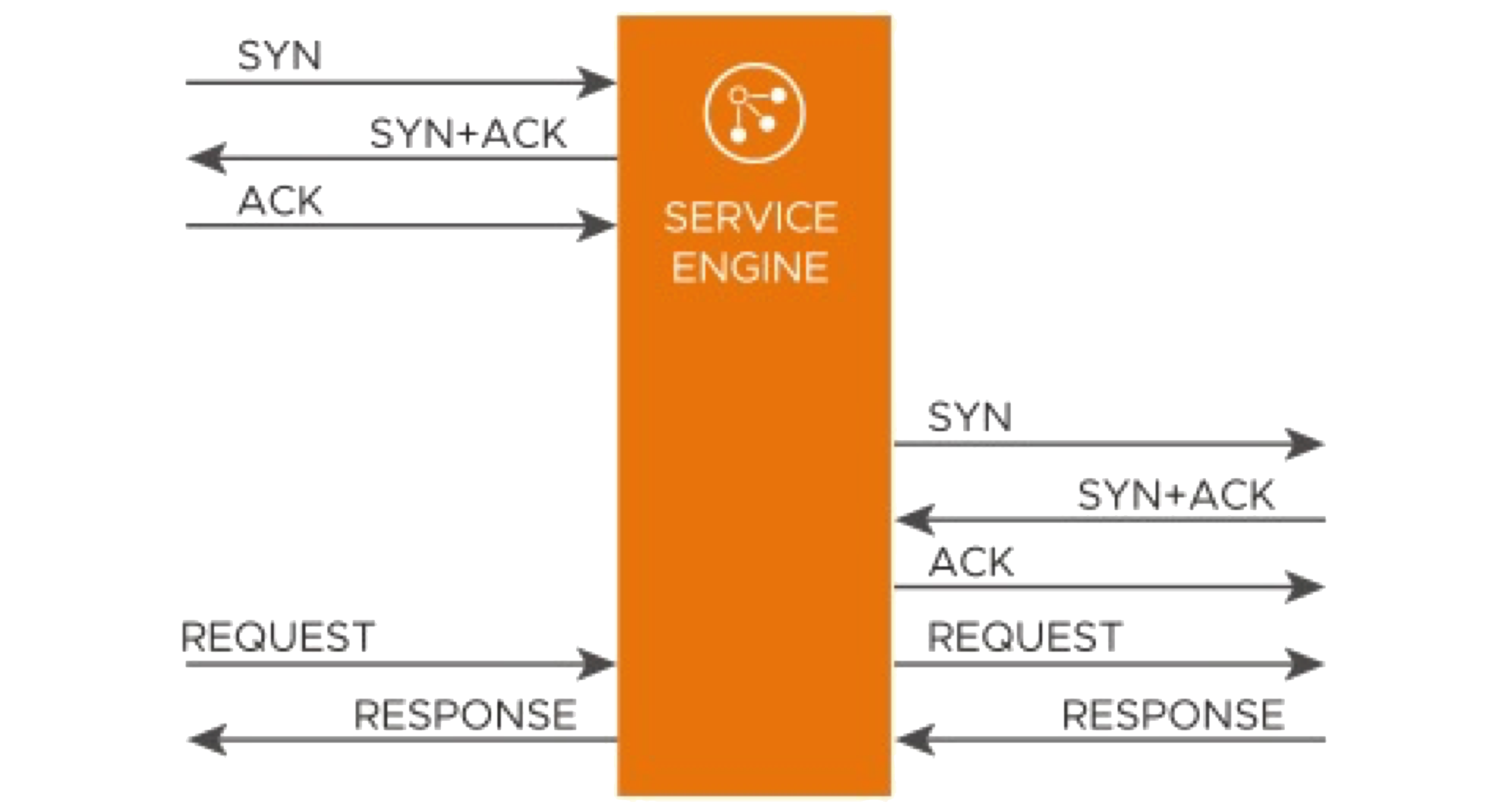 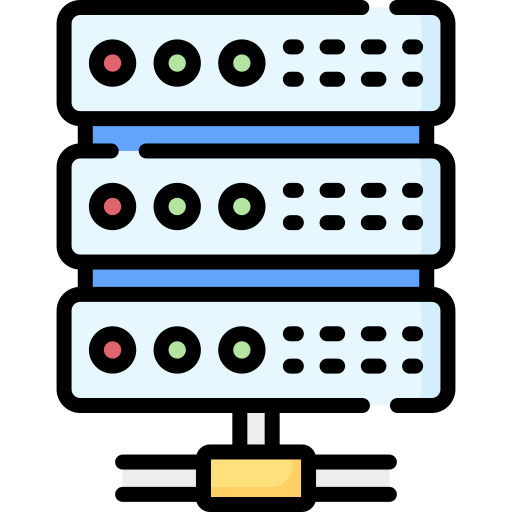 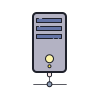 Forward Proxy 
Server
Forward Proxy 
Server
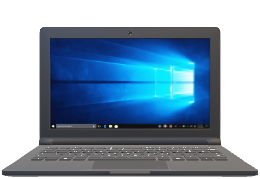 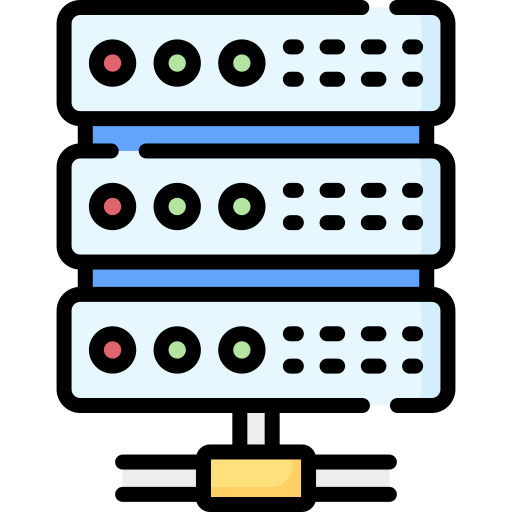 Client
Webserver
Client
Webserver
More on network security | Michl Salanci | Deutsche Telekom Systems Solutions Slovakia | AWS Community Days Switzerland | 27. 6. 2024
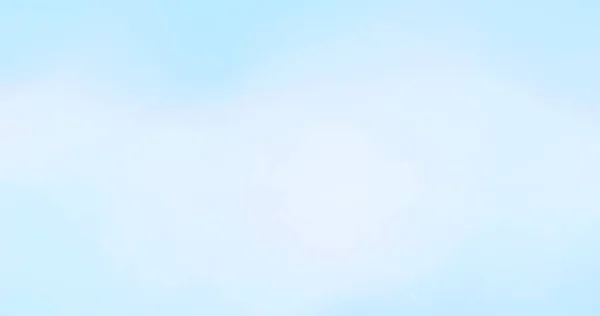 Configuration on client’s side
Explicit
Transparent
myproxy.com:3128
curl -x http://myproxy.com:3128 https://www.amazon.com
myproxy.com:3128
curl  http://www.amazon.com
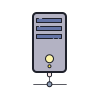 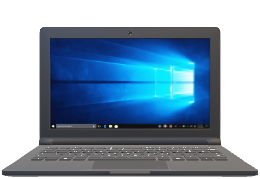 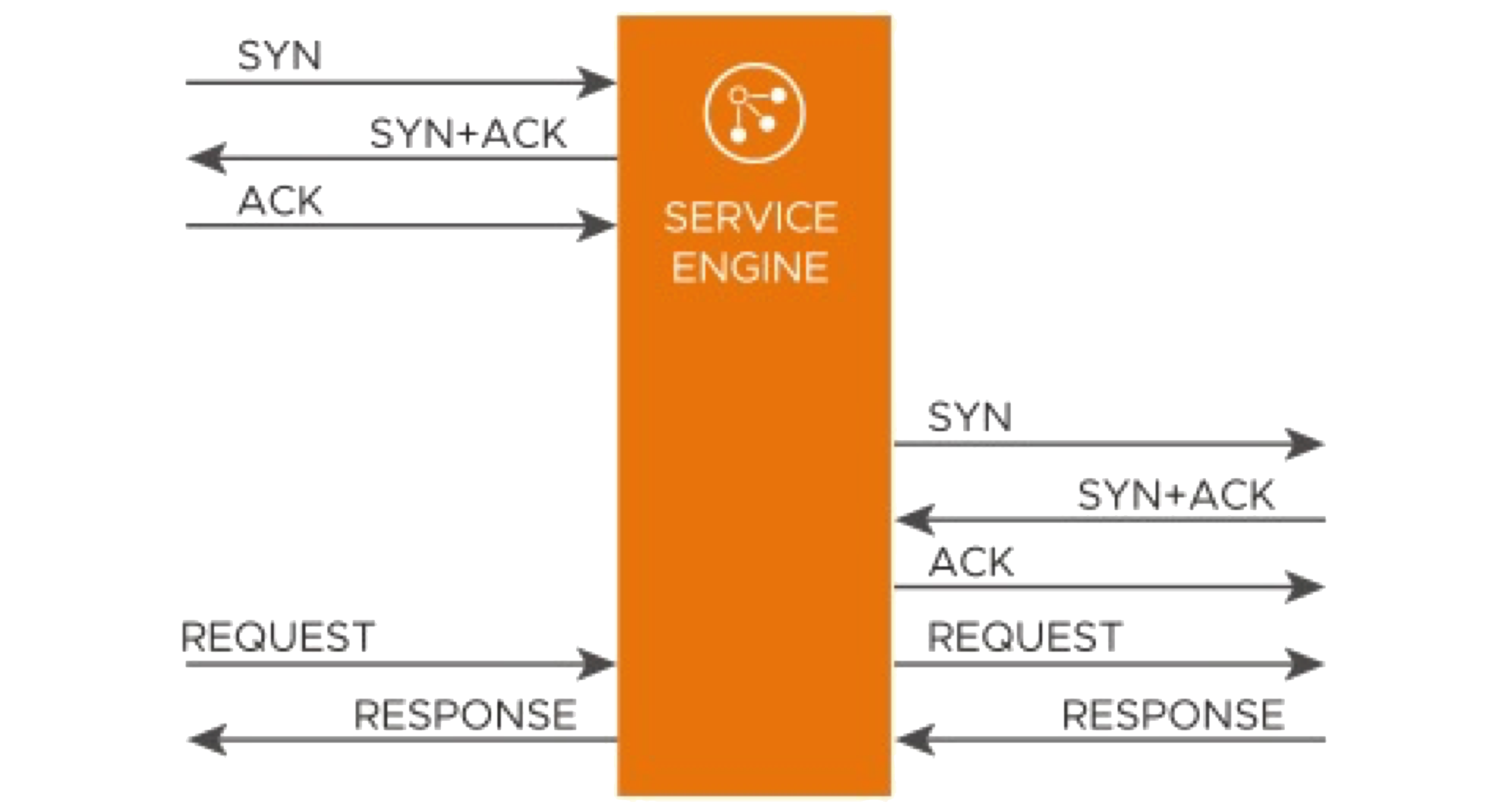 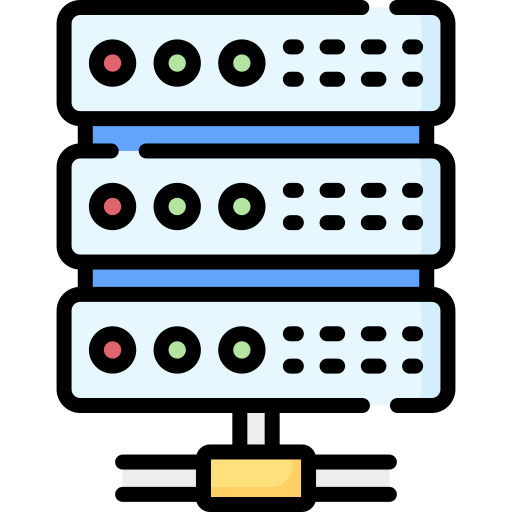 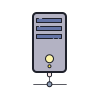 Forward Proxy 
Server
Forward Proxy 
Server
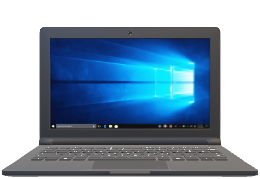 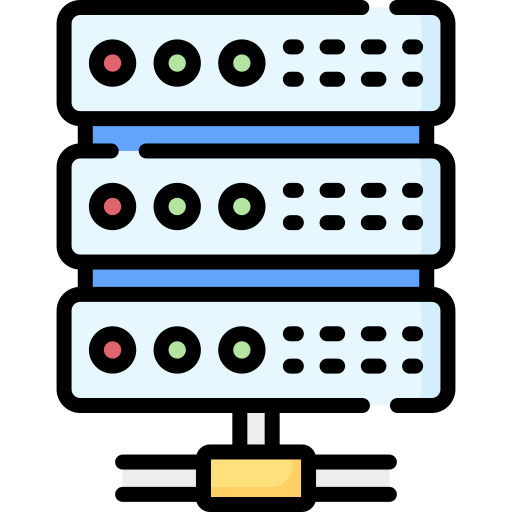 Client
www.amazon.com
Client
www.amazon.com
More on network security | Michl Salanci | Deutsche Telekom Systems Solutions Slovakia | AWS Community Days Switzerland | 27. 6. 2024
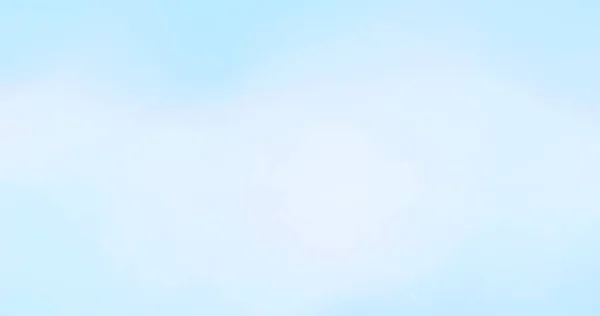 Bypassing the proxy
Explicit
Transparent
curl -x http://myproxy.com:3128 http://www.amazon.com
myproxy.com:3128
curl http://www.amazon.com
curl -x http://www.amazon.com
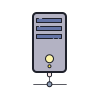 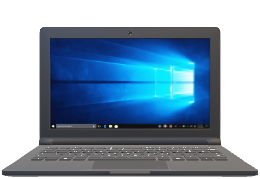 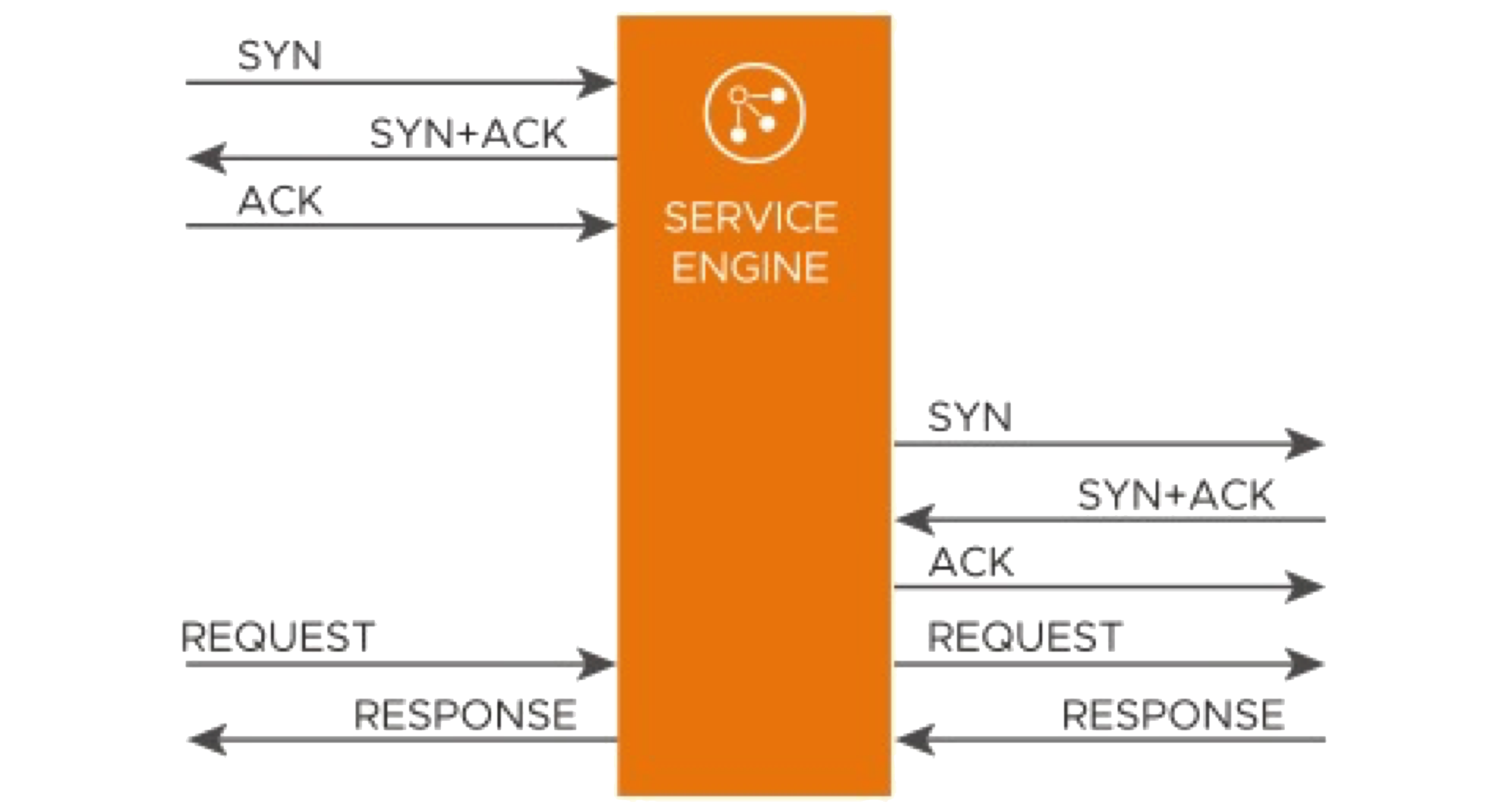 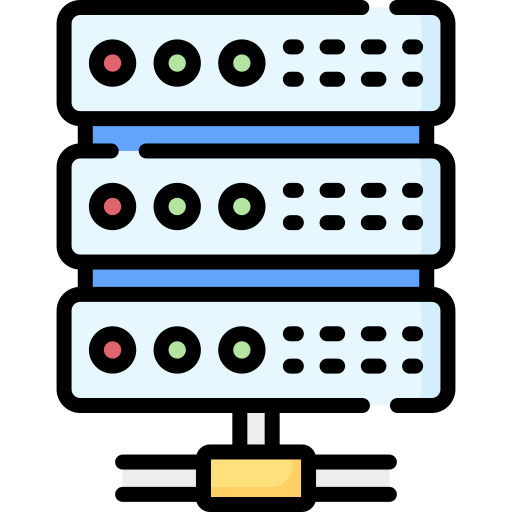 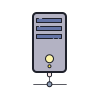 Forward Proxy 
Server
Forward Proxy 
Server
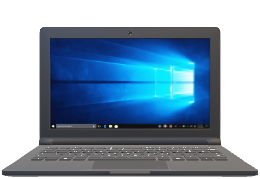 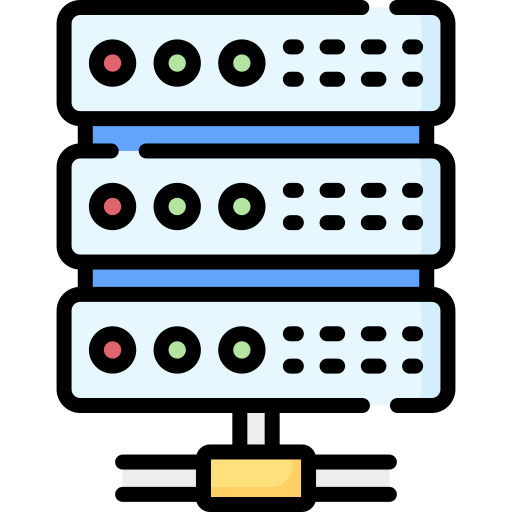 Client
www.amazon.com
Client
www.amazon.com
More on network security | Michl Salanci | Deutsche Telekom Systems Solutions Slovakia | AWS Community Days Switzerland | 27. 6. 2024
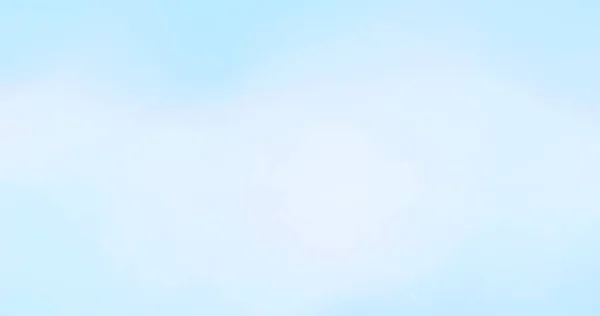 Why do we need it ?
Demand for forward proxy
More on network security | Michl Salanci | Deutsche Telekom Systems Solutions Slovakia | AWS Community Days Switzerland | 27. 6. 2024
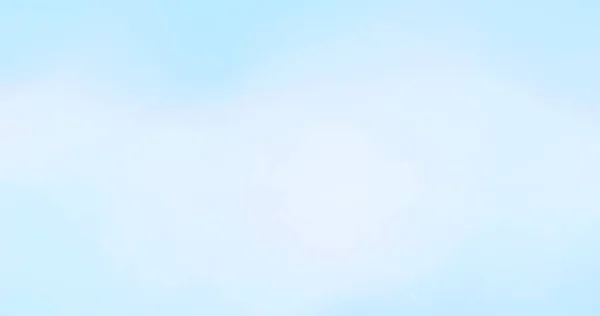 Serverless forward proxy
Customer VPC 2
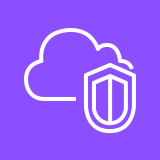 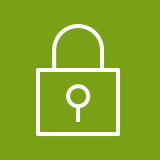 Private subnet
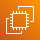 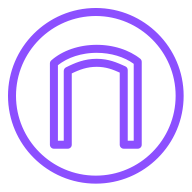 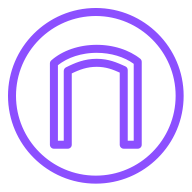 EC2 instance
Outbound VPC
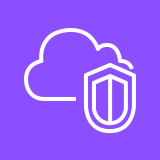 Internet Gateway
Internet Gateway
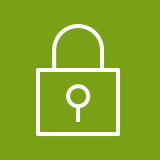 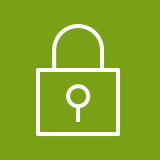 Private subnet
Private subnet
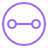 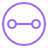 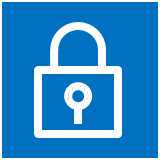 Public subnet
Public subnet
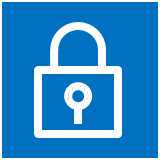 Transit Gateway att.
Transit Gateway att.
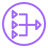 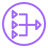 Customer VPC 3
Customer VPC 1
Customer VPC n
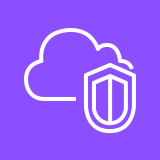 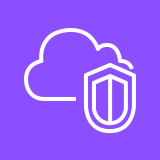 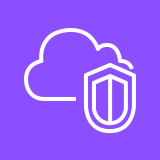 NAT Gateway
NAT Gateway
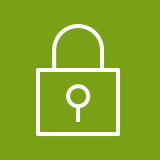 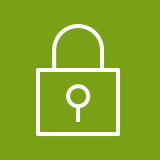 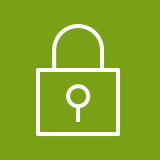 Private subnet
Private subnet
Private subnet
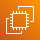 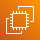 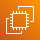 EC2 instance
EC2 instance
EC2 instance
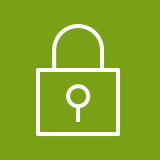 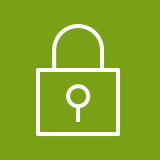 Private subnet
Private subnet
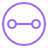 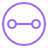 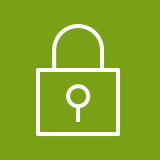 Private subnet
Transit Gateway att.
Transit Gateway att.
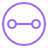 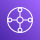 Transit Gateway
Transit Gateway att.
More on network security | Michl Salanci | Deutsche Telekom Systems Solutions Slovakia | AWS Community Days Switzerland | 27. 6. 2024
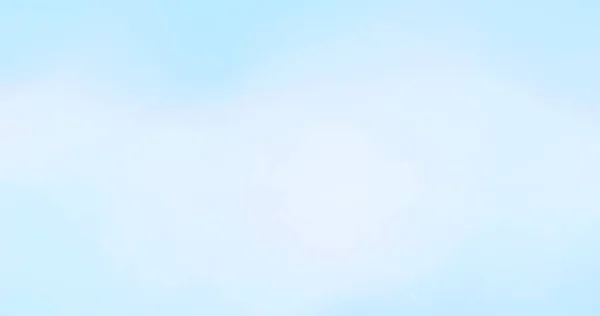 Serverless forward proxy
Customer VPC 2
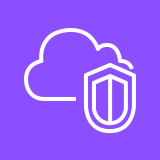 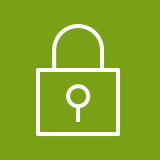 Private subnet
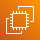 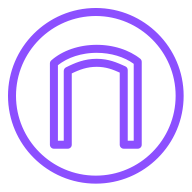 EC2 instance
Outbound VPC
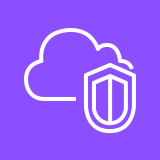 Internet Gateway
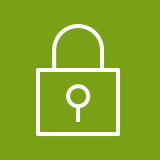 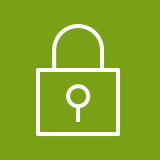 Private subnet
Private subnet
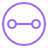 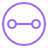 Public subnet
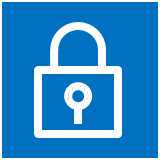 Transit Gateway att.
Transit Gateway att.
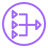 Customer VPC 3
Customer VPC 1
Customer VPC n
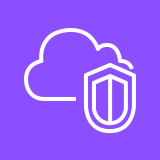 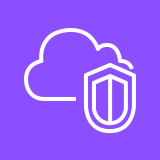 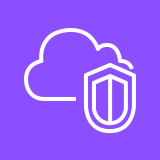 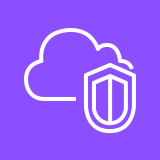 Service VPC
NAT Gateway
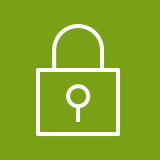 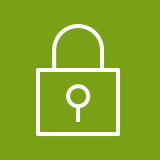 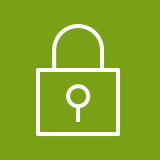 Private subnet
Private subnet
Private subnet
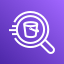 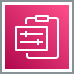 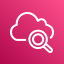 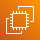 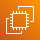 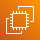 EC2 instance
EC2 instance
EC2 instance
Log gathering and Analytics:
Athena , Synthetics, etc...
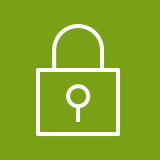 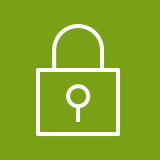 Private subnet
Private subnet
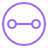 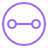 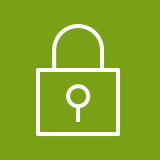 Private subnet
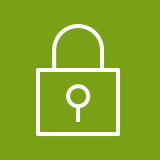 Private subnet
Transit Gateway att.
Transit Gateway att.
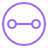 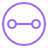 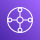 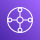 Transit Gateway
Transit Gateway att.
Transit Gateway
More on network security | Michl Salanci | Deutsche Telekom Systems Solutions Slovakia | AWS Community Days Switzerland | 27. 6. 2024
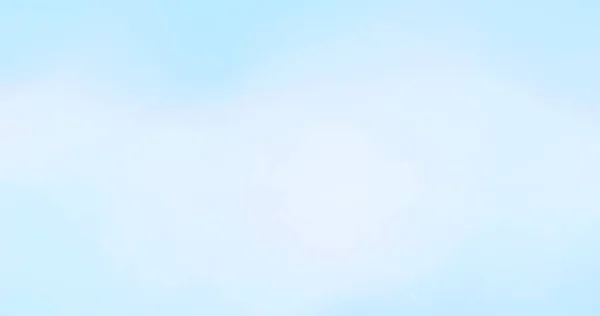 Serverless forward proxy
Customer VPC 2
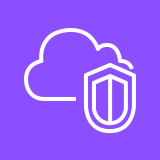 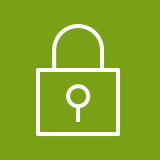 Private subnet
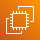 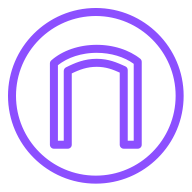 EC2 instance
Outbound VPC
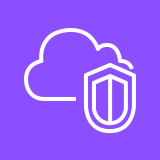 Internet Gateway
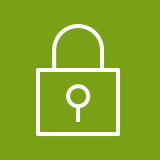 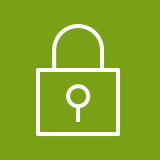 Private subnet
Private subnet
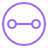 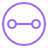 Public subnet
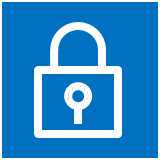 Transit Gateway att.
Transit Gateway att.
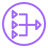 Customer VPC 3
Customer VPC 1
Customer VPC n
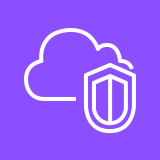 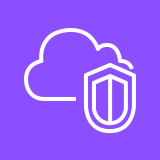 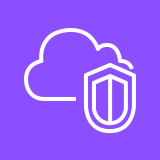 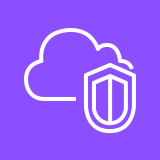 Service VPC
NAT Gateway
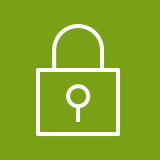 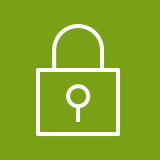 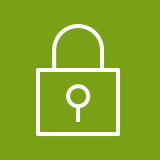 Private subnet
Private subnet
Private subnet
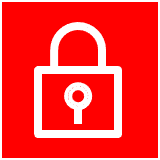 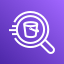 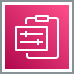 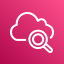 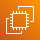 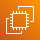 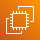 Whitelist
EC2 instance
EC2 instance
EC2 instance
Log gathering and Analytics:
Athena , Synthetics, etc...
Logs in CloudWatch
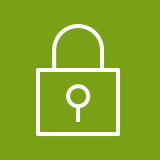 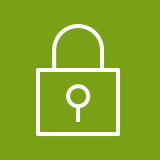 Private subnet
Private subnet
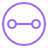 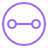 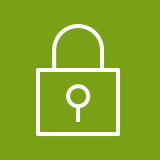 Private subnet
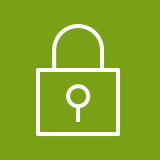 Private subnet
Transit Gateway att.
Transit Gateway att.
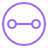 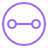 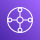 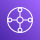 Transit Gateway
Transit Gateway att.
Transit Gateway att.
Transit Gateway
More on network security | Michl Salanci | Deutsche Telekom Systems Solutions Slovakia | AWS Community Days Switzerland | 27. 6. 2024
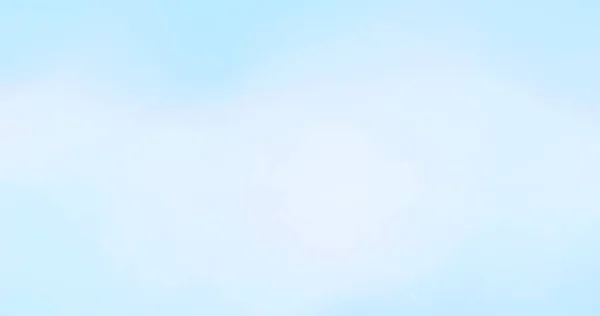 3rd party proxy in EC2 / Container

3rd party appliance in GWLB

AWS native options
Forward proxy optionsin AWS
More on network security | Michl Salanci | Deutsche Telekom Systems Solutions Slovakia | AWS Community Days Switzerland | 27. 6. 2024
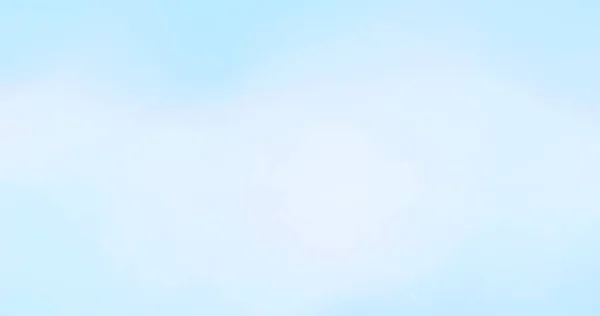 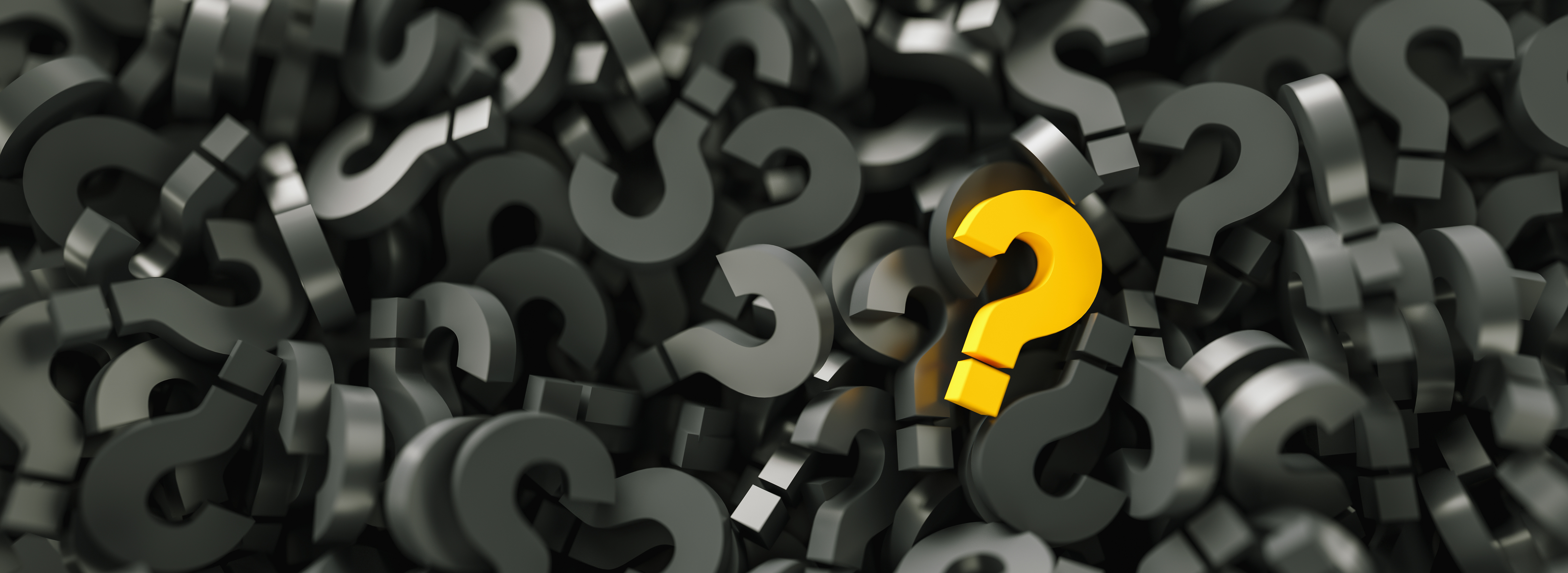 EC2 vs Serverless ?
AWS native vs 3rd party?
More on network security | Michl Salanci | Deutsche Telekom Systems Solutions Slovakia | AWS Community Days Switzerland | 27. 6. 2024
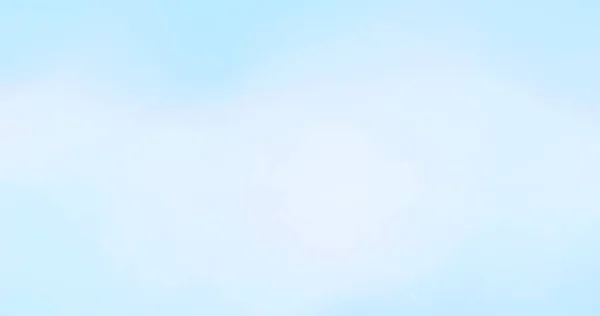 In EC2? Serverless? AWS Native? 3rd party?
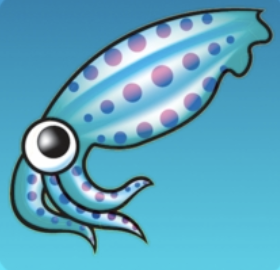 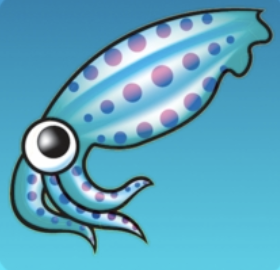 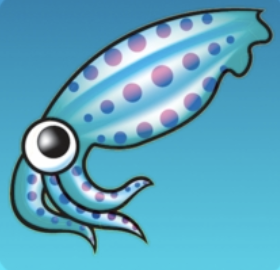 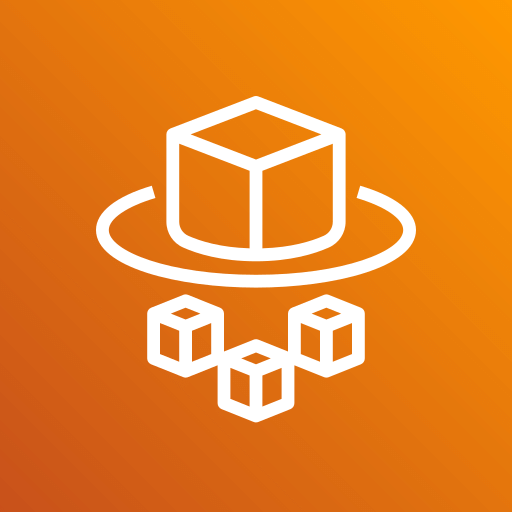 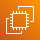 Squid Proxy
Squid Proxy
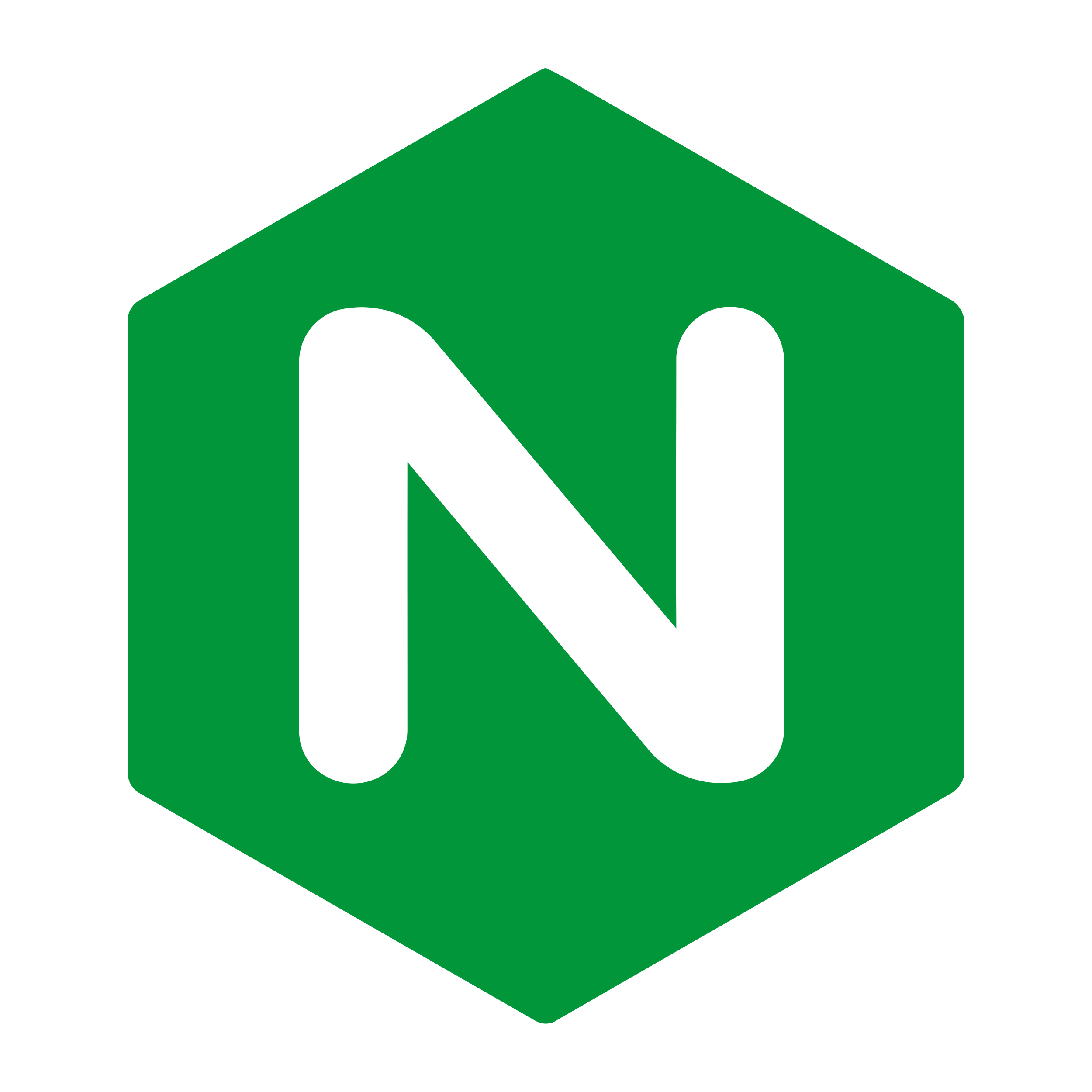 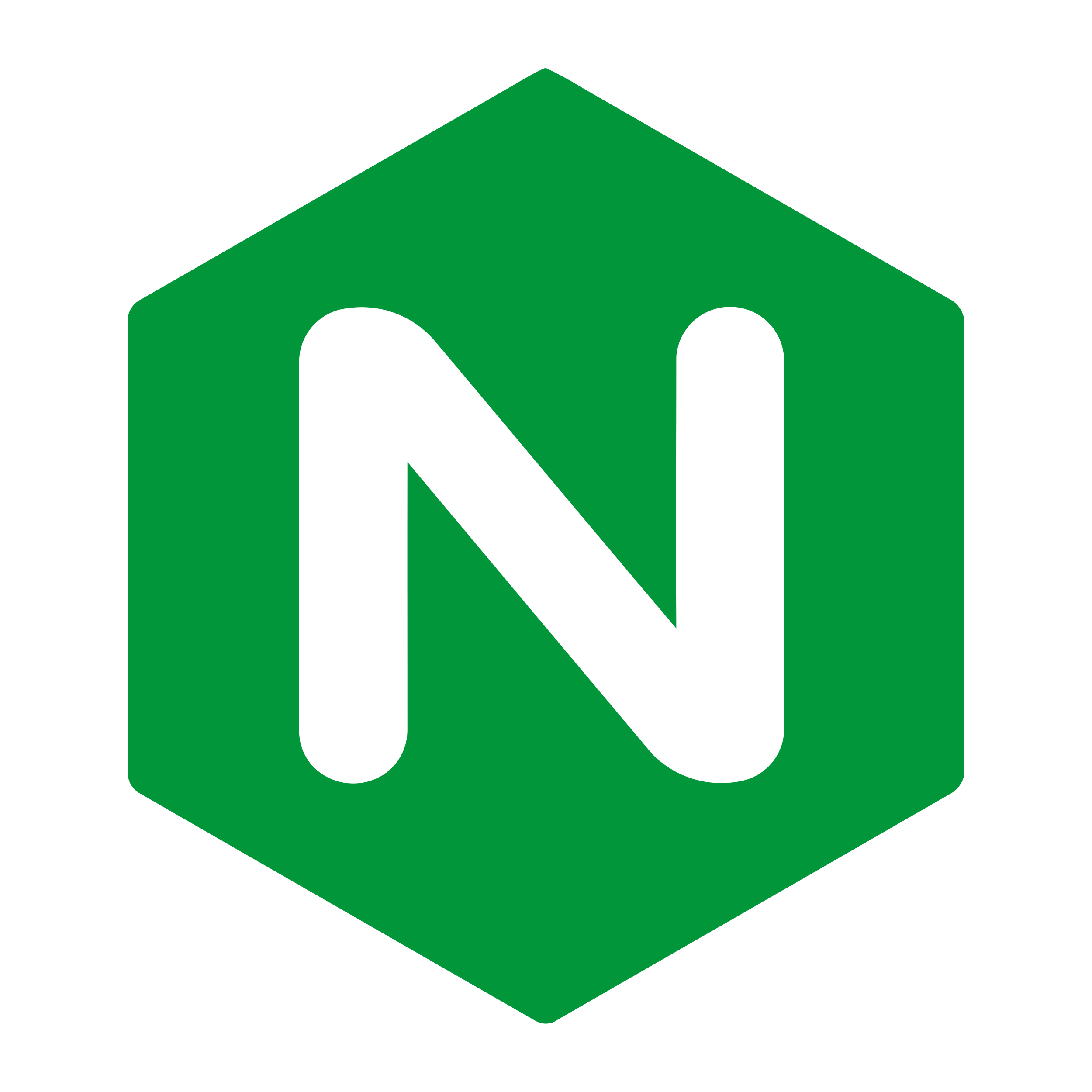 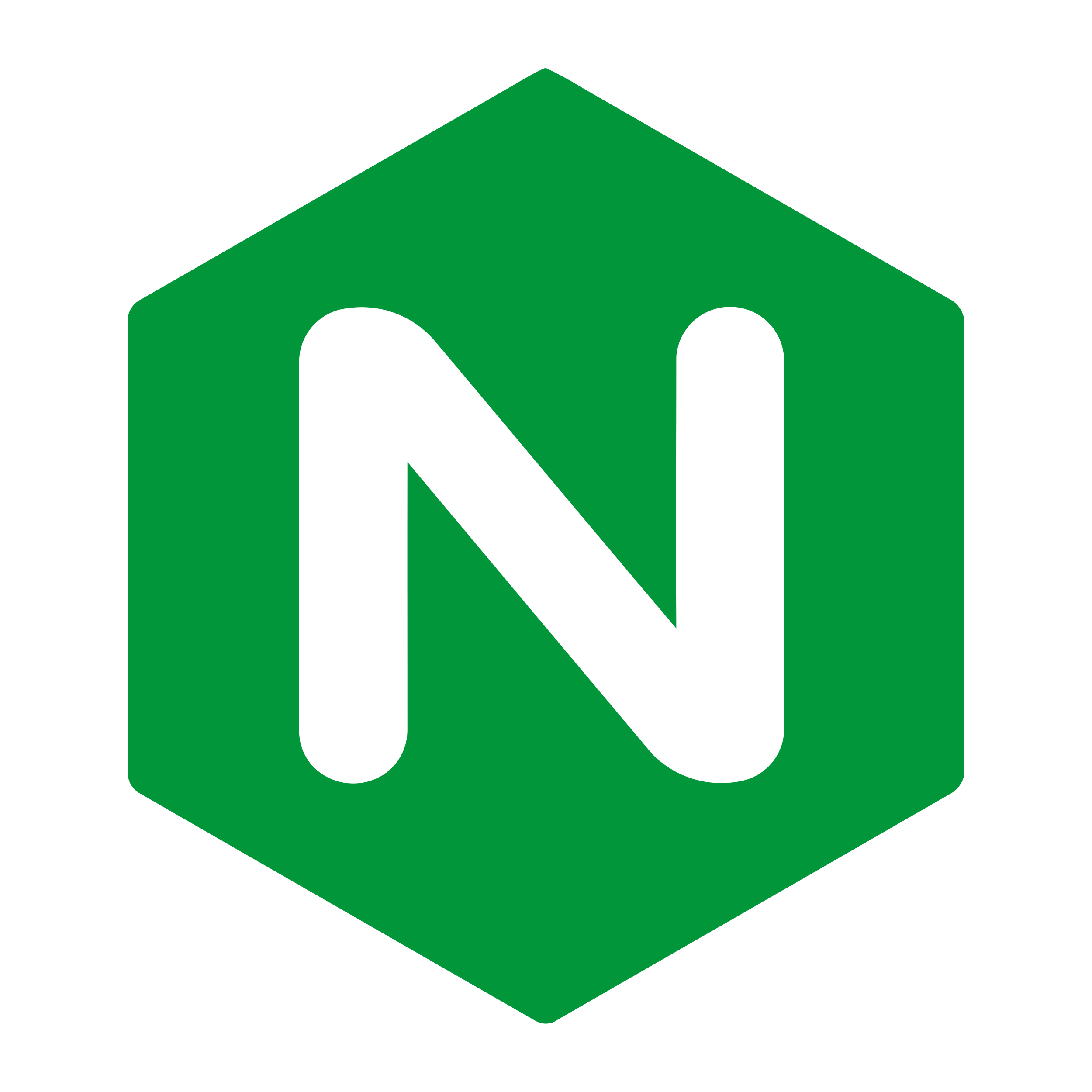 NGINX
NGINX
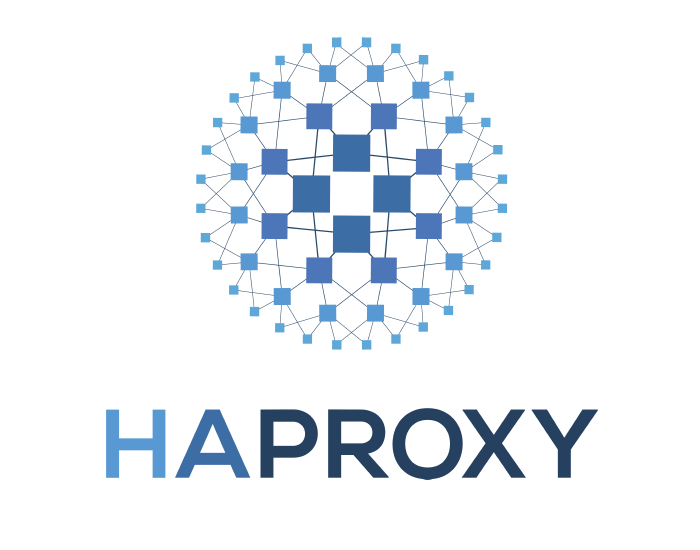 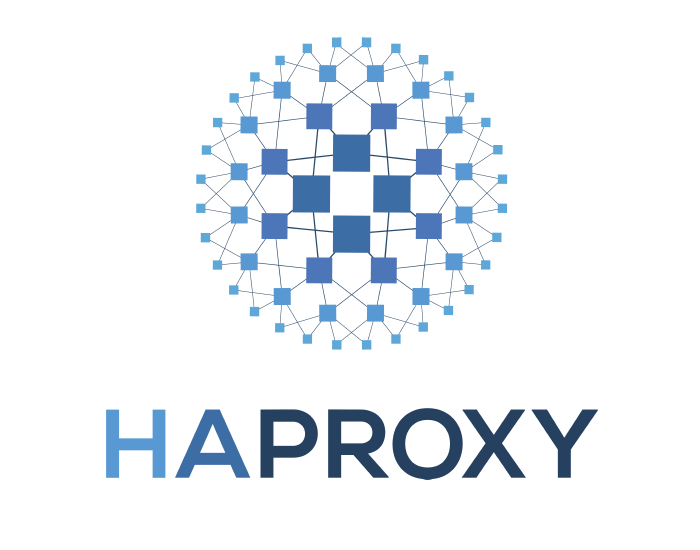 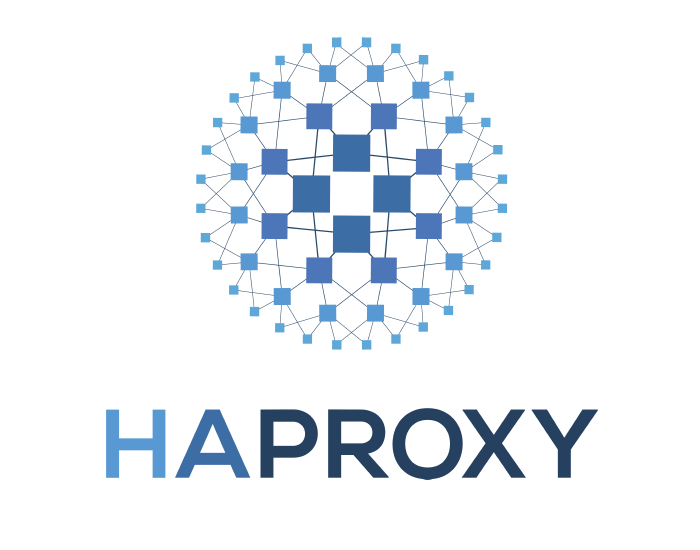 Fargate
HA Proxy
HA Proxy
EC2
More on network security | Michl Salanci | Deutsche Telekom Systems Solutions Slovakia | AWS Community Days Switzerland | 27. 6. 2024
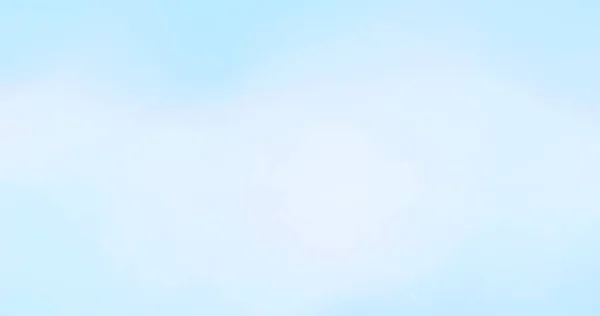 In EC2? Serverless? AWS Native? 3rd party?
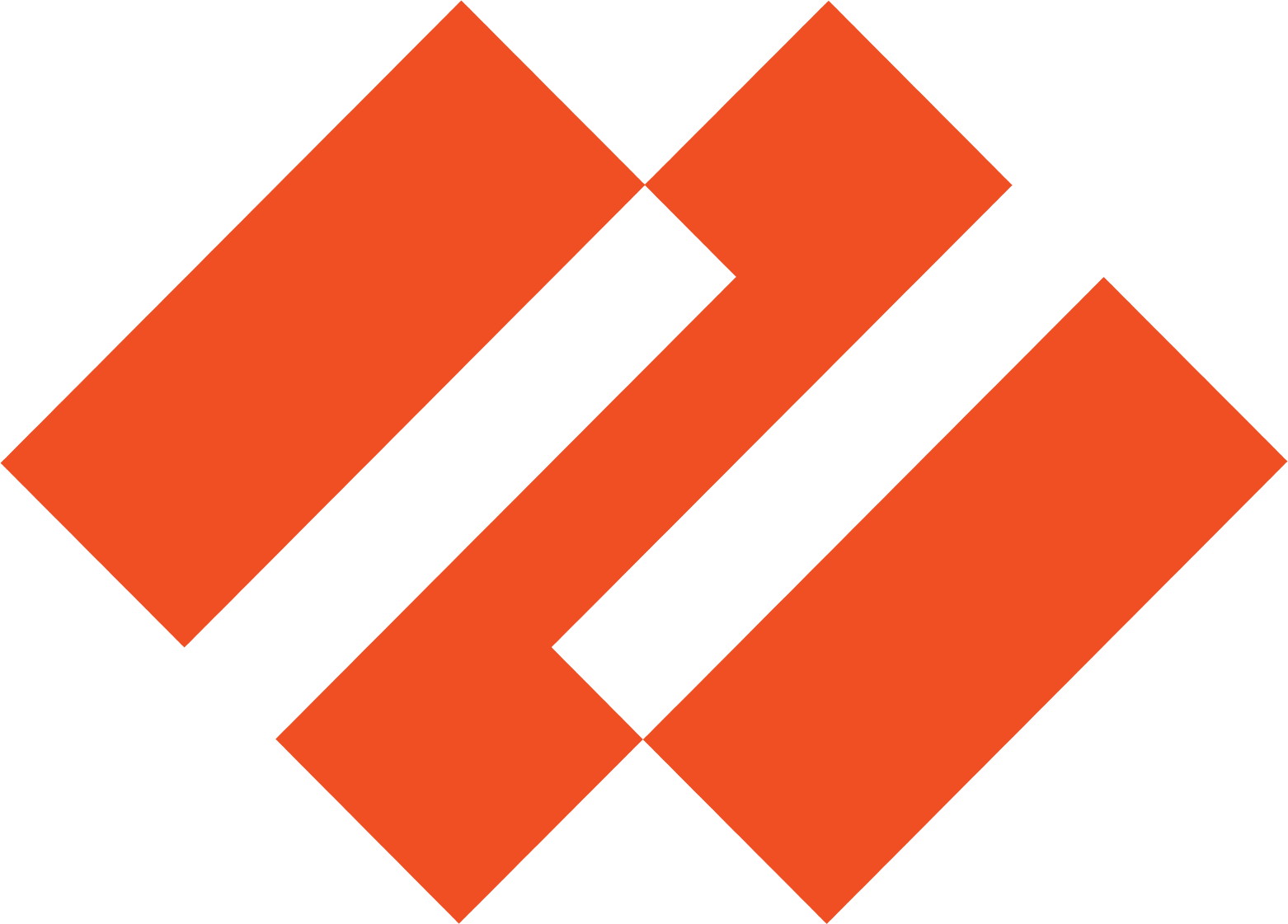 Palo Alto NFW
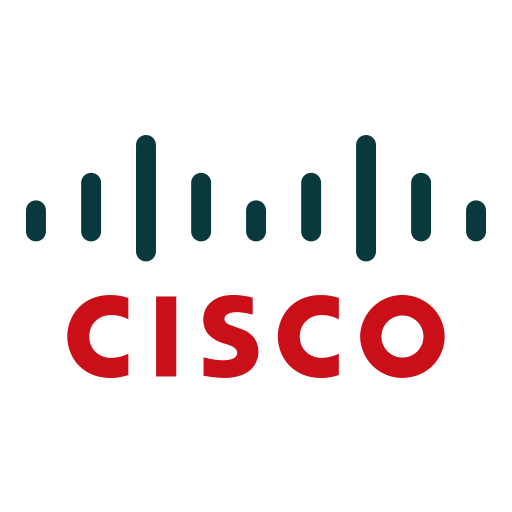 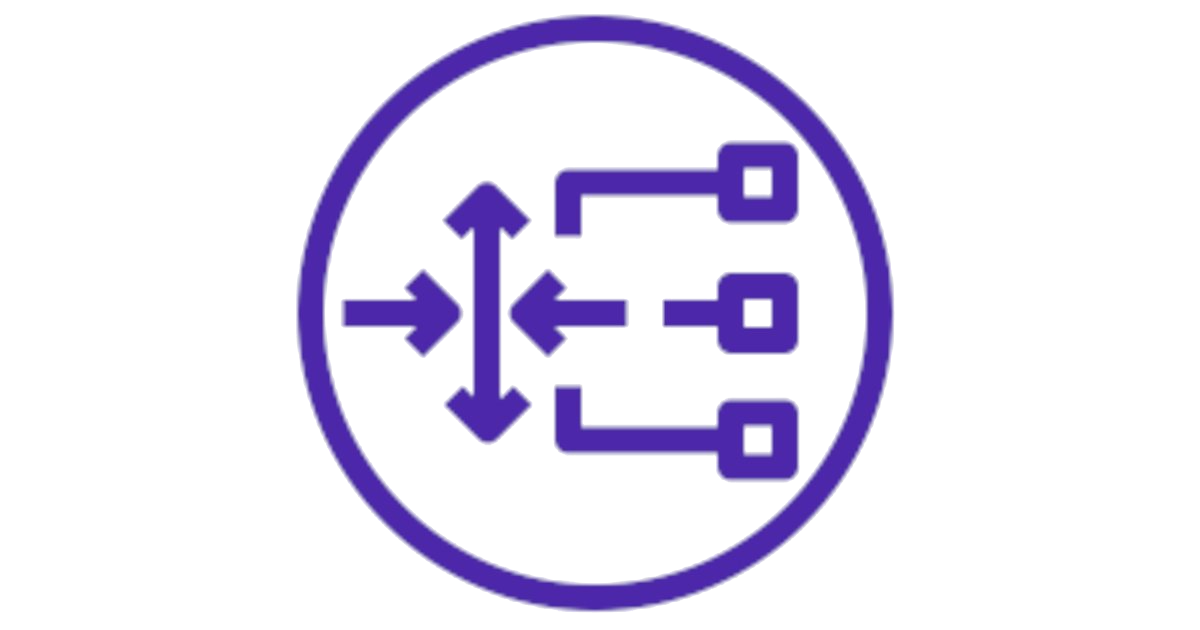 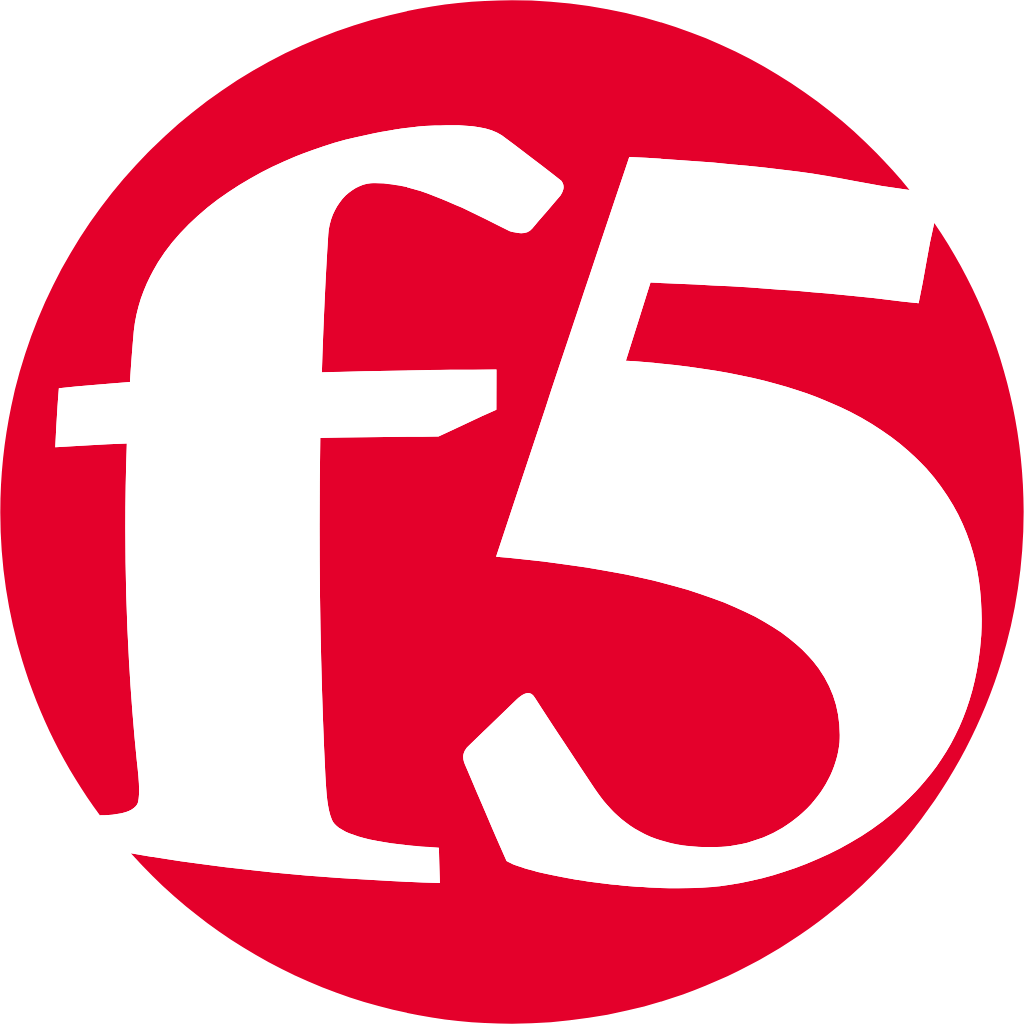 Firepower
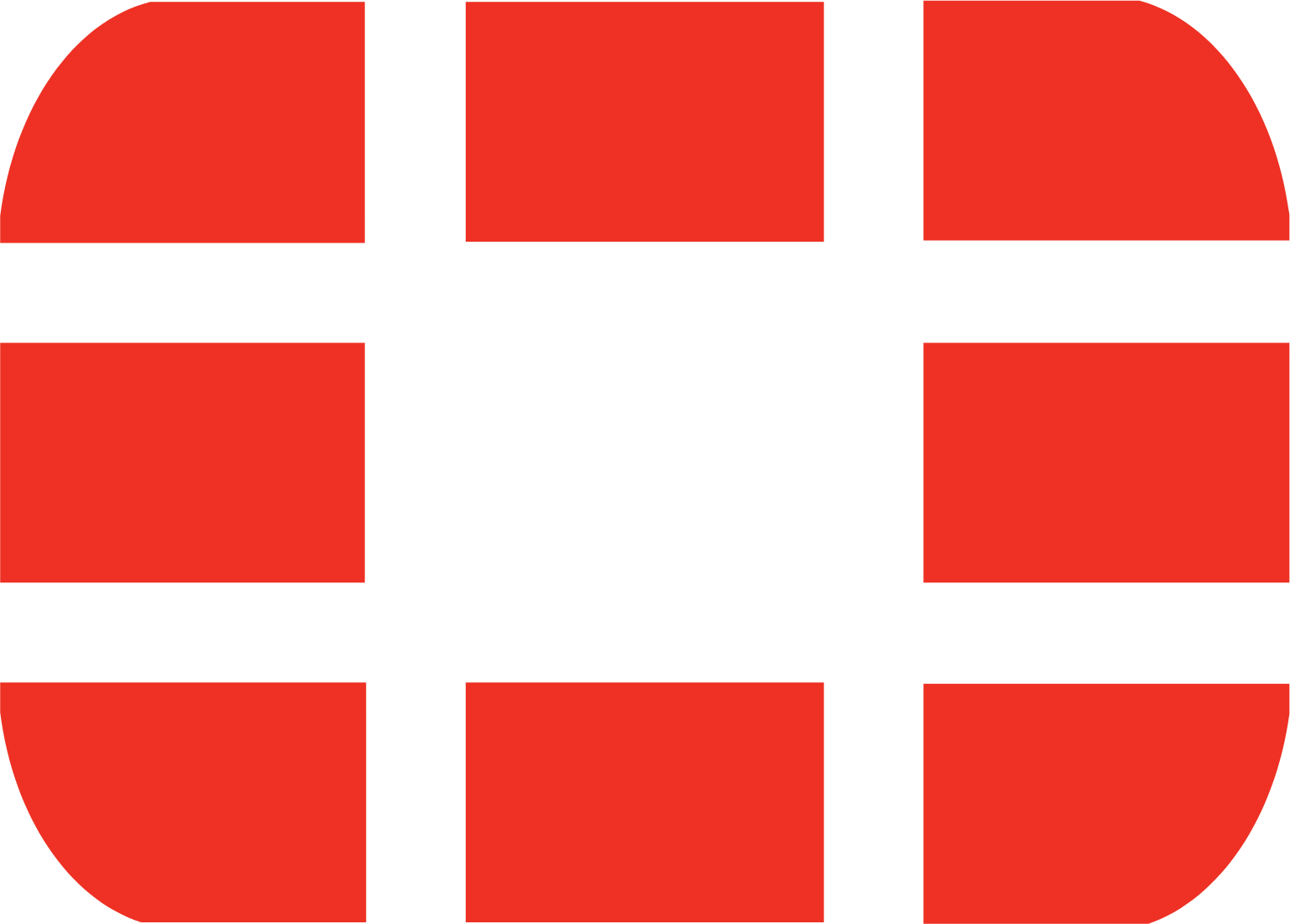 BIG-IP LTM/APM
GW LoadBalancer
Fortigate
More on network security | Michl Salanci | Deutsche Telekom Systems Solutions Slovakia | AWS Community Days Switzerland | 27. 6. 2024
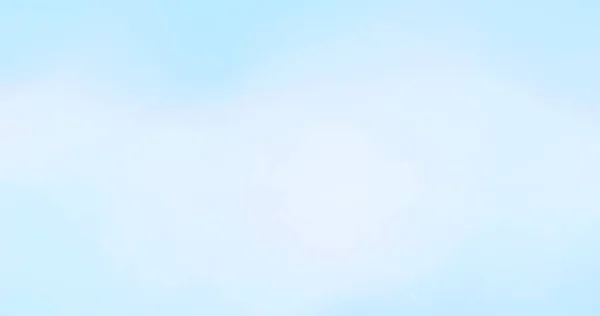 In EC2? Serverless? AWS Native? 3rd party?
VPC
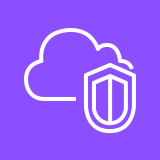 Stateful rules
Inspection subnet
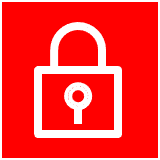 Stateless rules
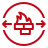 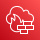 Domain name rules
Suricata compatible rules
AWS Network Firewall endpoint
AWS Network Firewall
More on network security | Michl Salanci | Deutsche Telekom Systems Solutions Slovakia | AWS Community Days Switzerland | 27. 6. 2024
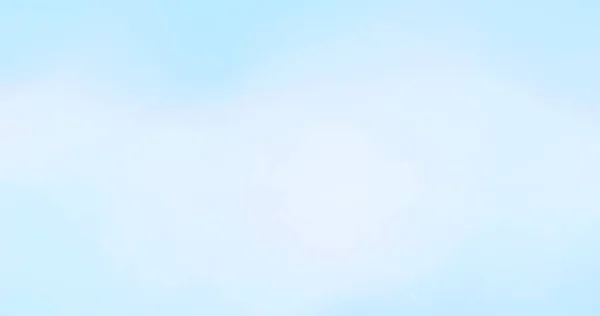 Transparent proxy decision
Inspection subnet
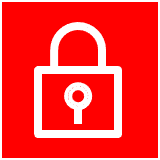 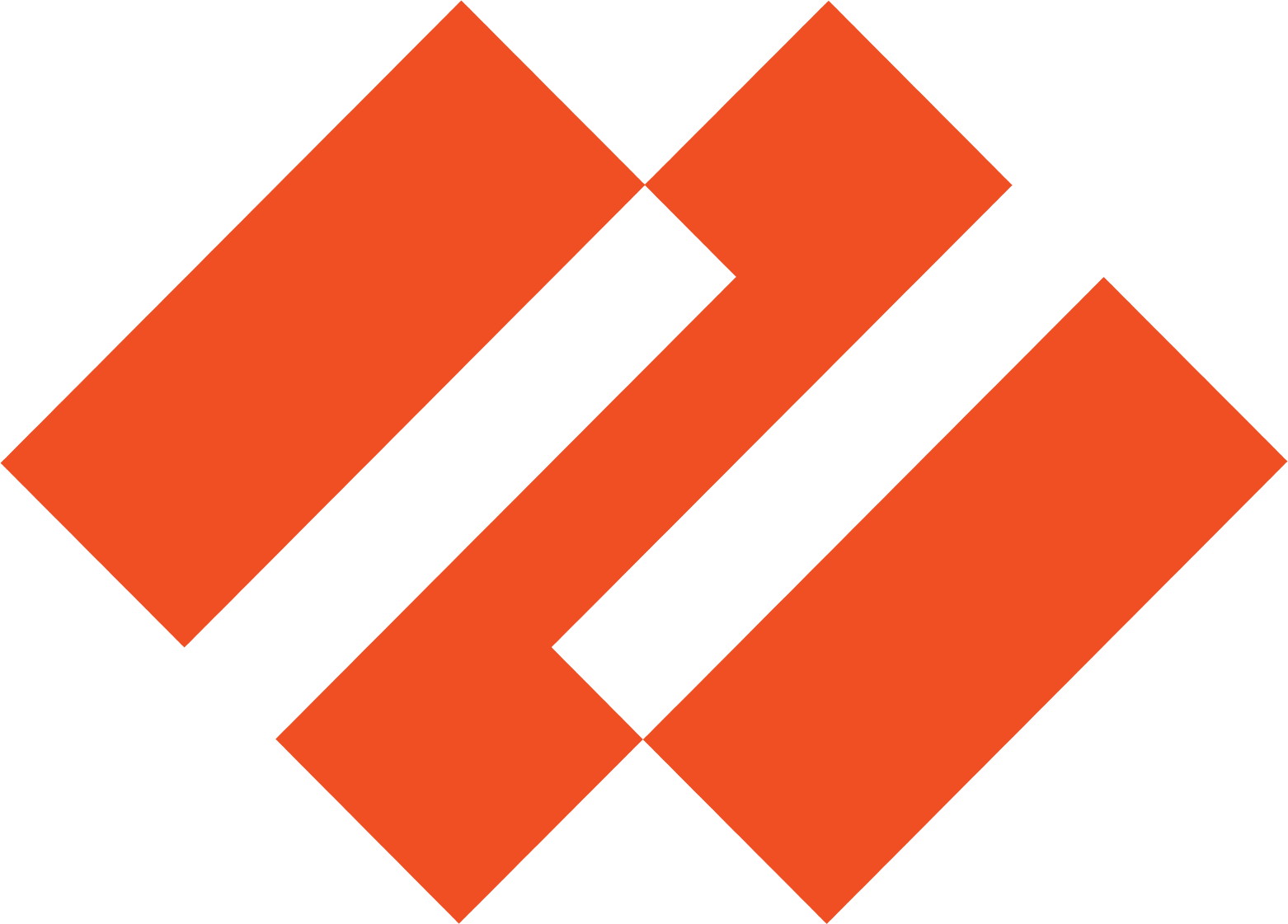 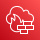 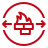 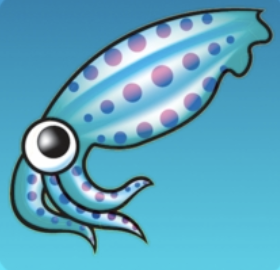 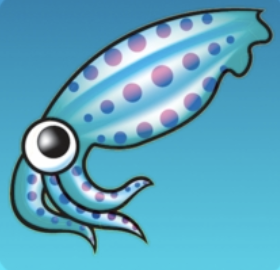 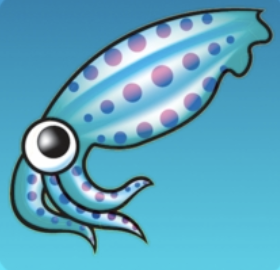 Palo Alto NFW
AWS NFW
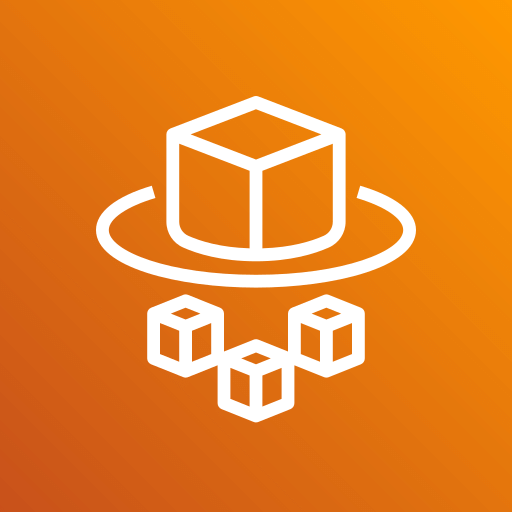 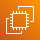 Squid Proxy
Squid Proxy
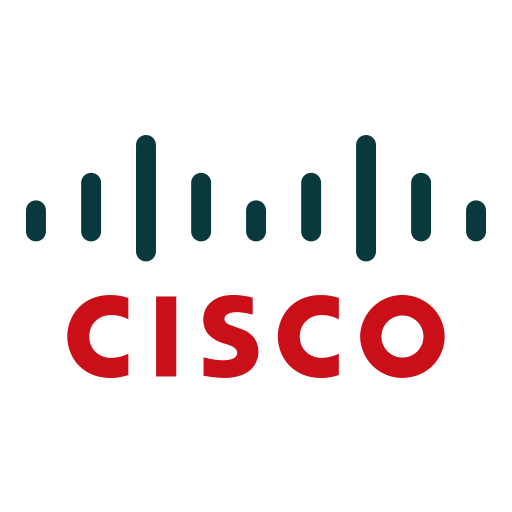 Fargate
EC2
AWS NFW endpoint
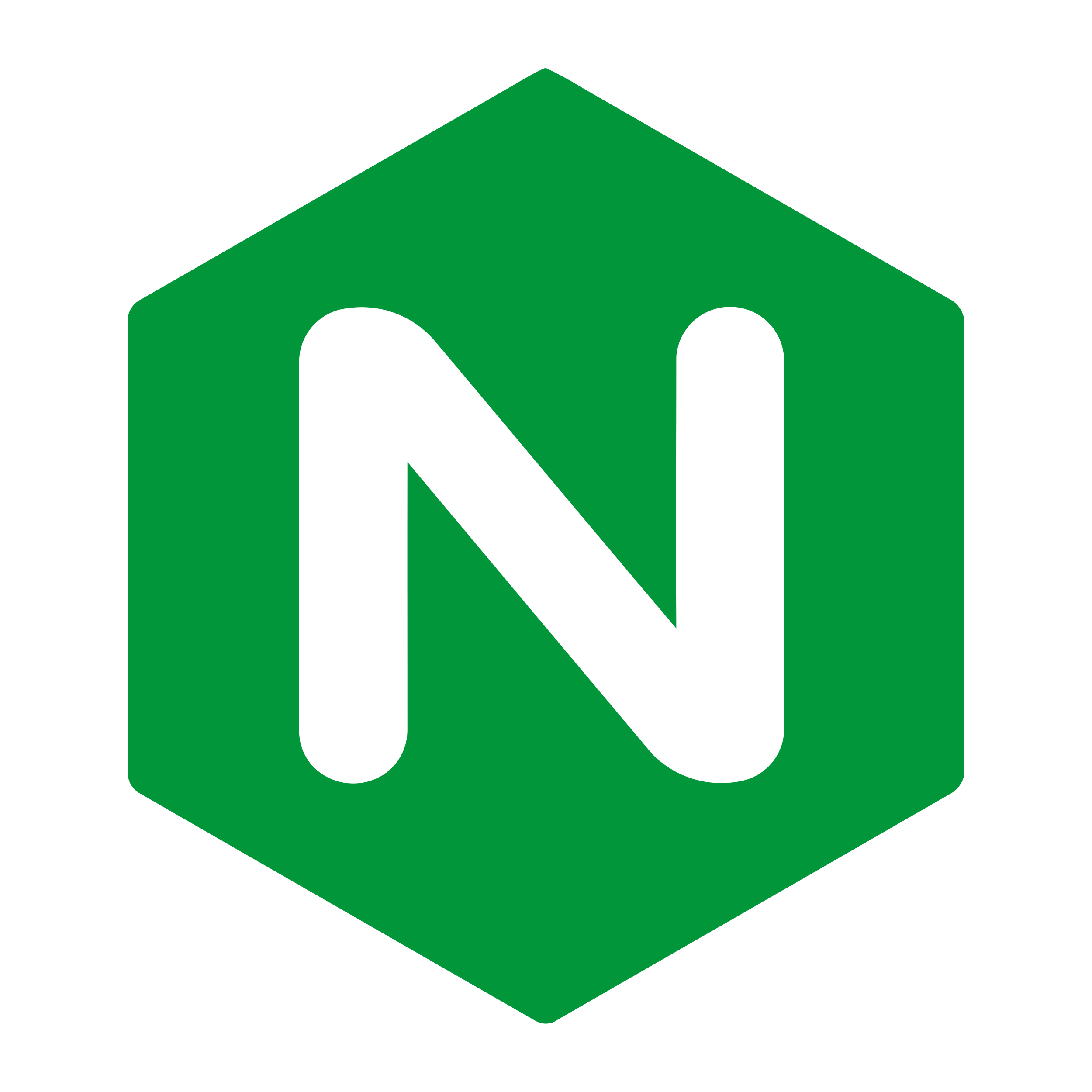 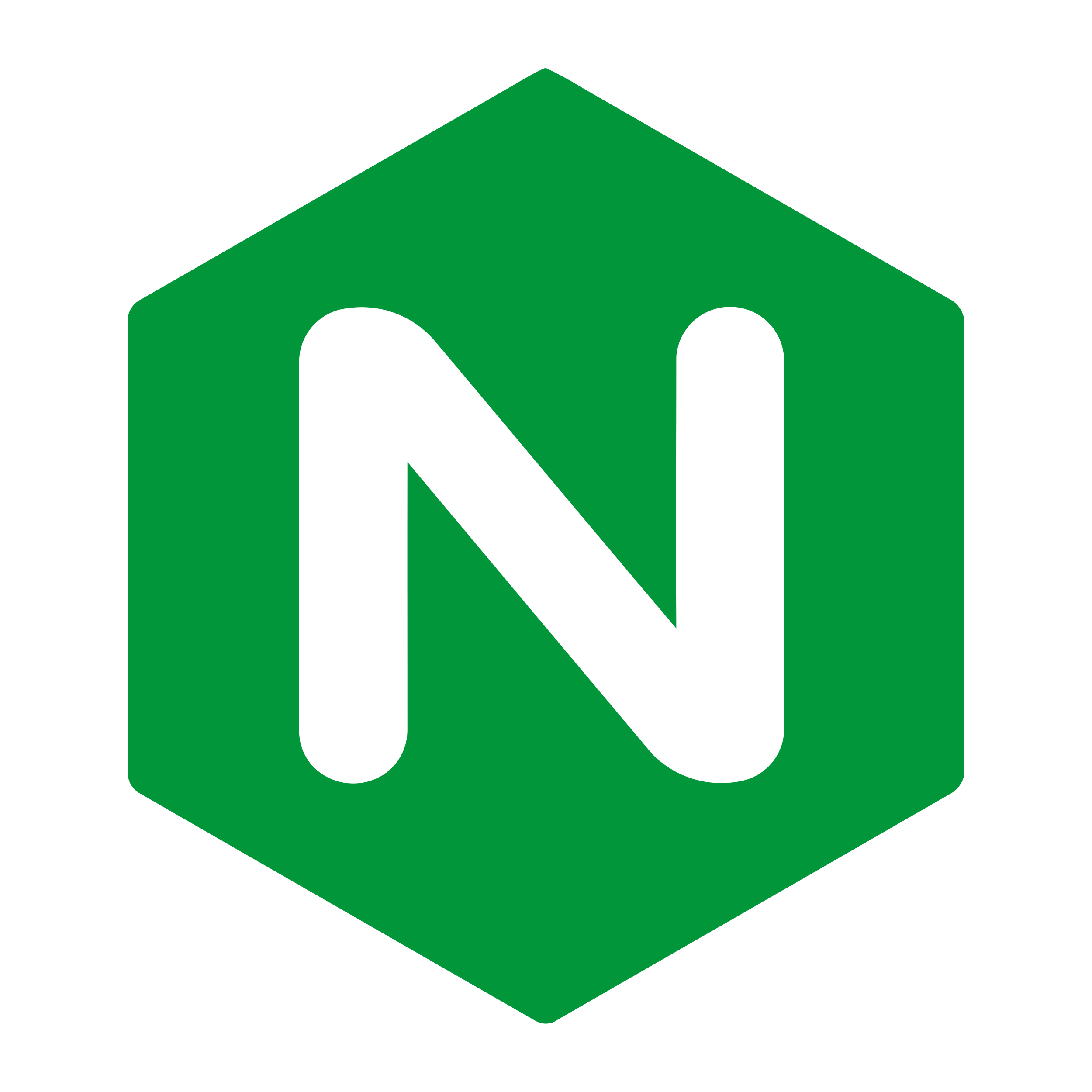 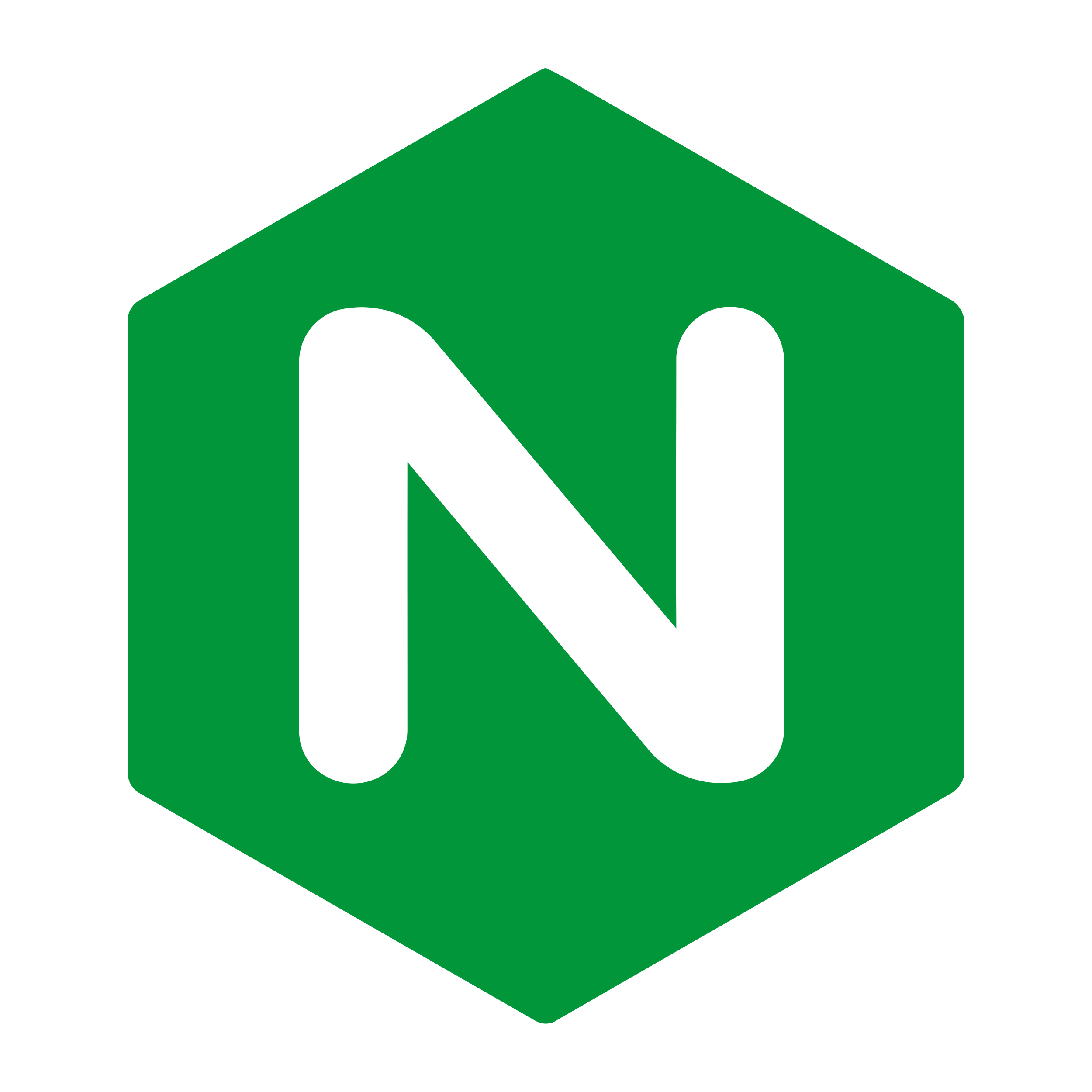 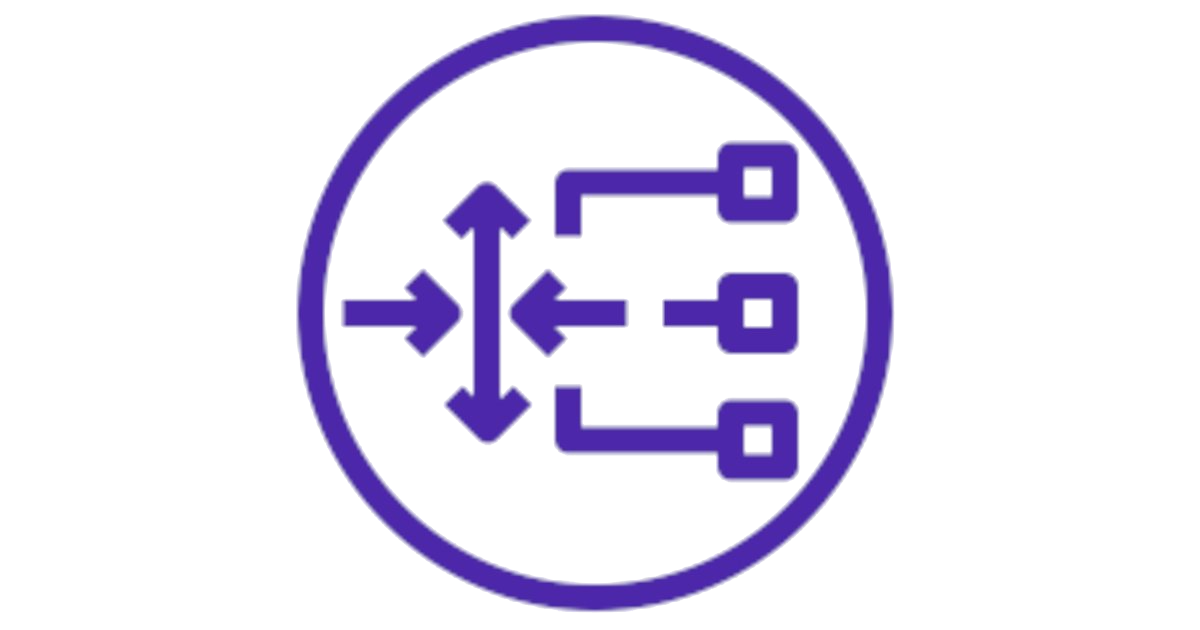 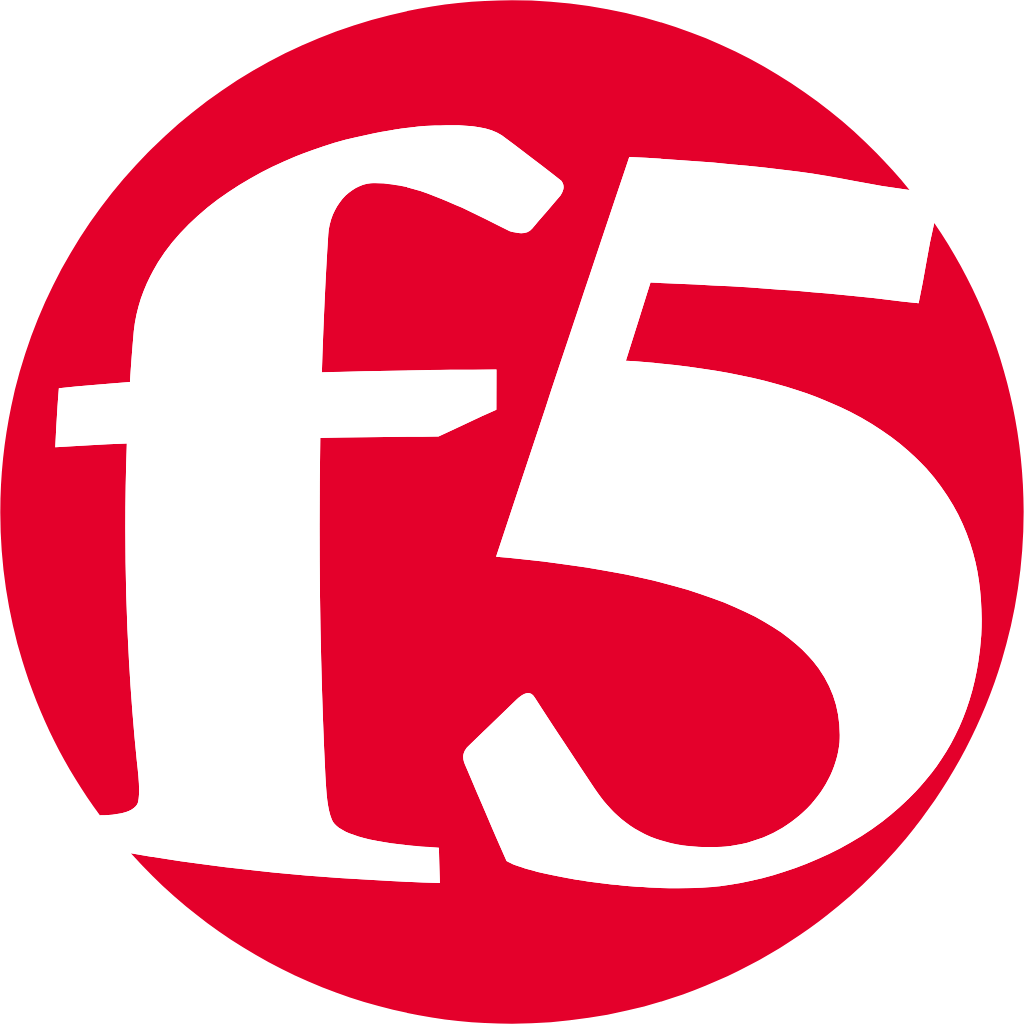 NGINX
NGINX
Firepower
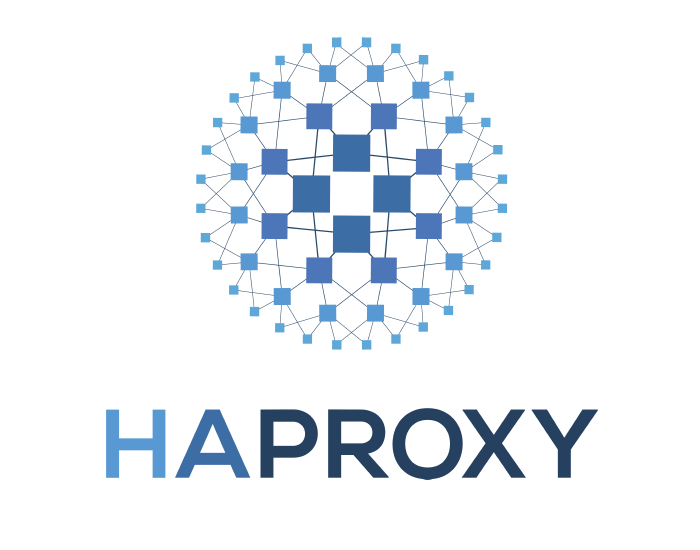 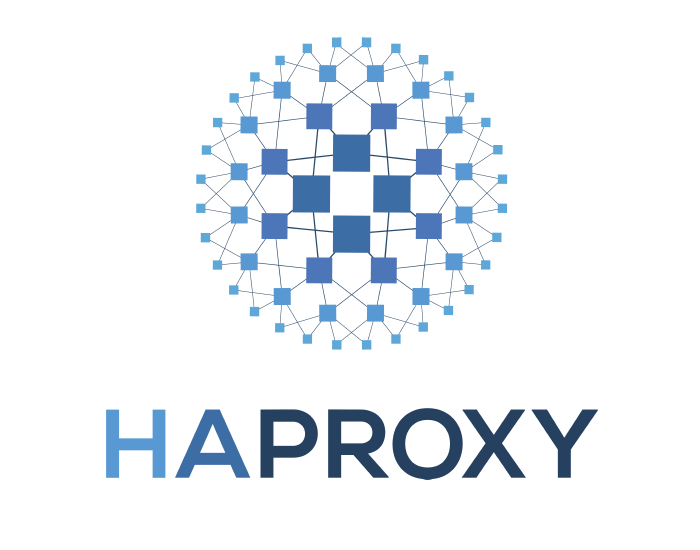 Inspection subnet
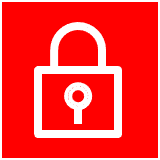 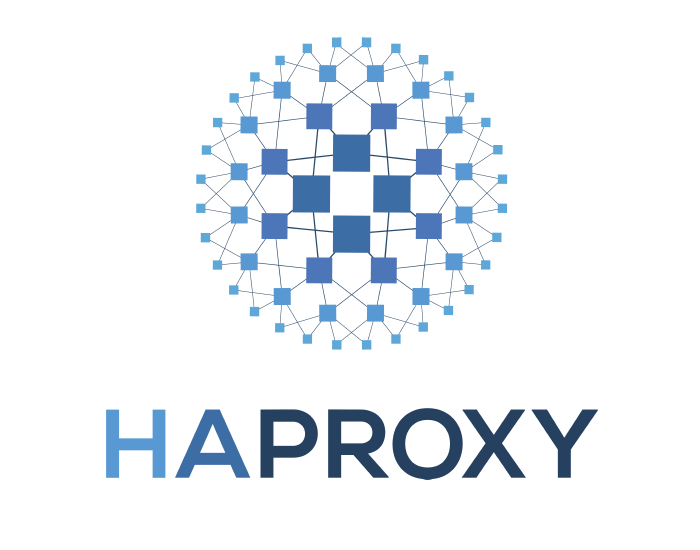 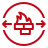 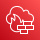 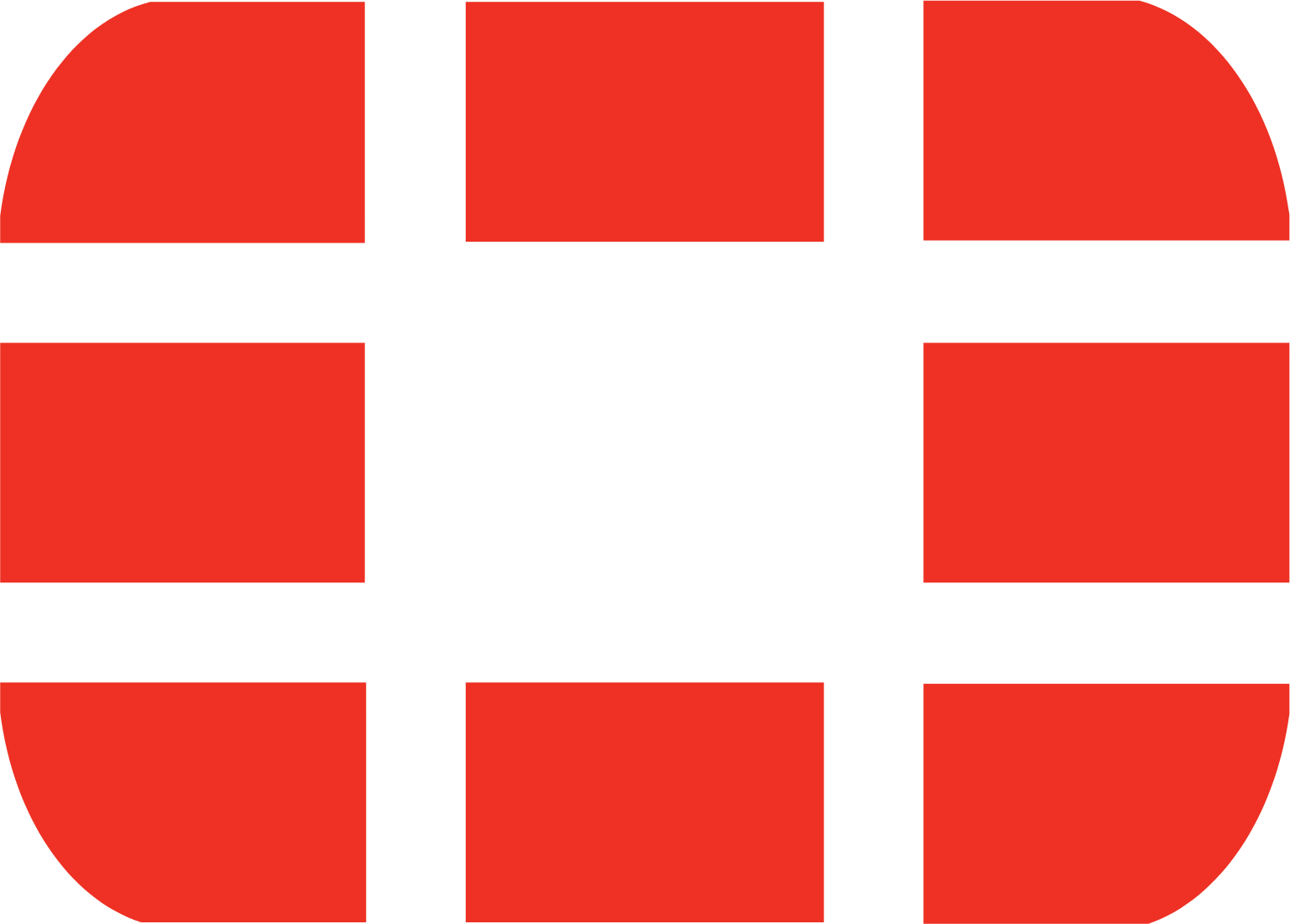 HA Proxy
HA Proxy
BIG-IP LTM/APM
GW LB
AWS Network Firewall endpoint
AWS Network Firewall
Fortigate
More on network security | Michl Salanci | Deutsche Telekom Systems Solutions Slovakia | AWS Community Days Switzerland | 27. 6. 2024
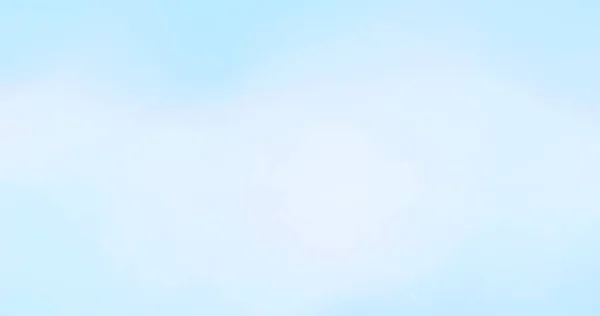 Explicit proxy decision
Inspection subnet
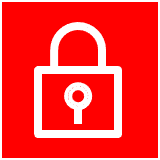 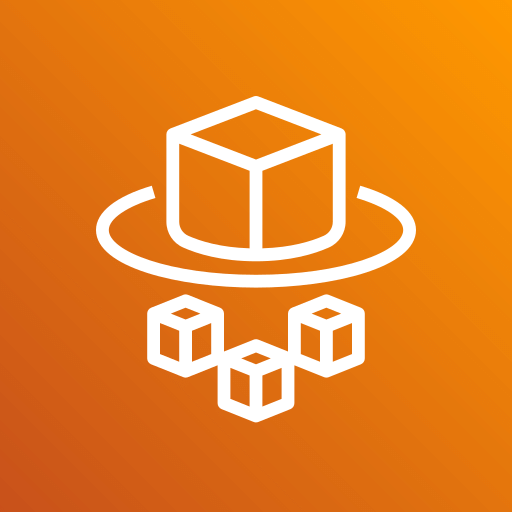 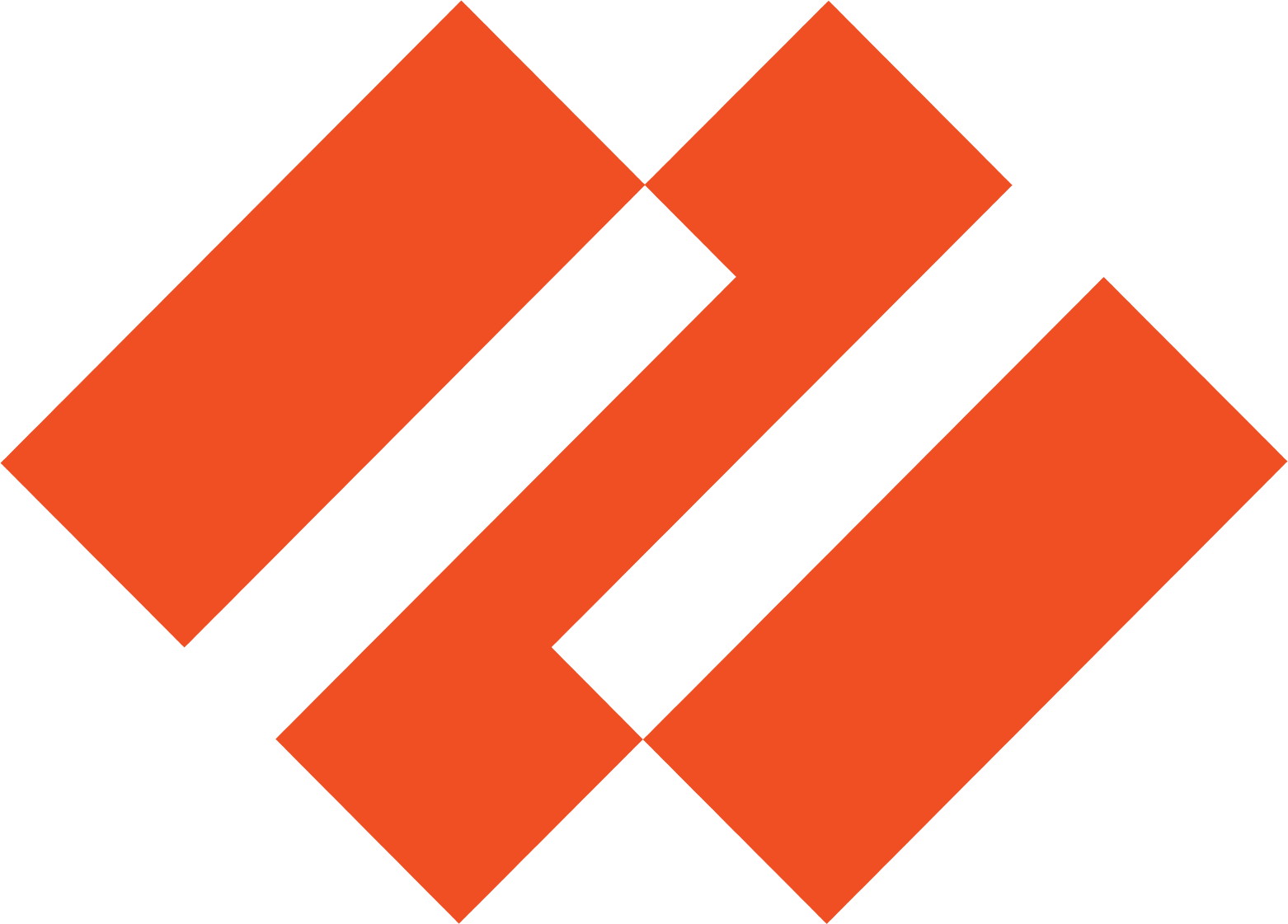 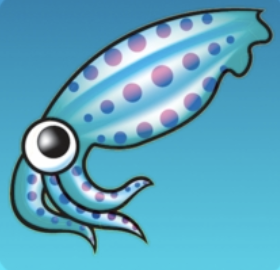 Fargate
Squid Proxy
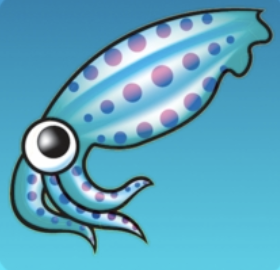 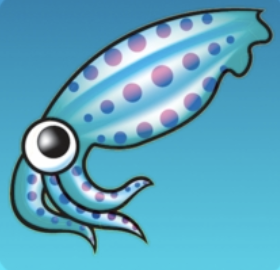 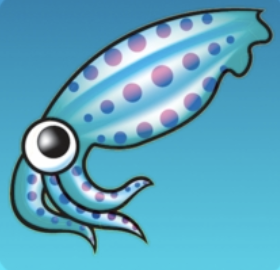 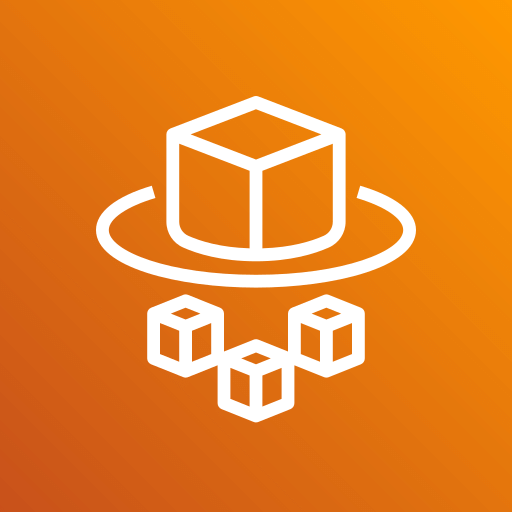 Palo Alto NFW
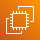 Squid Proxy
Squid Proxy
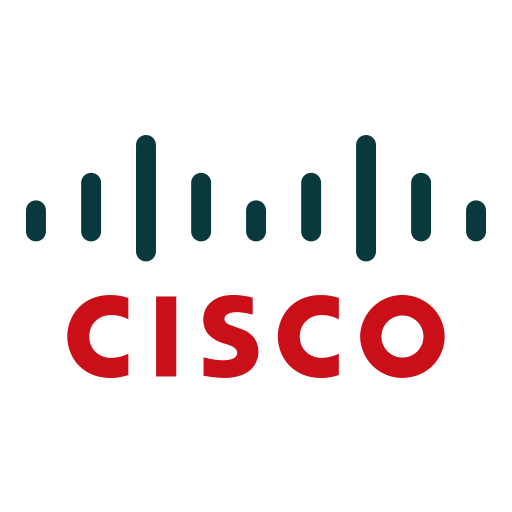 EC2
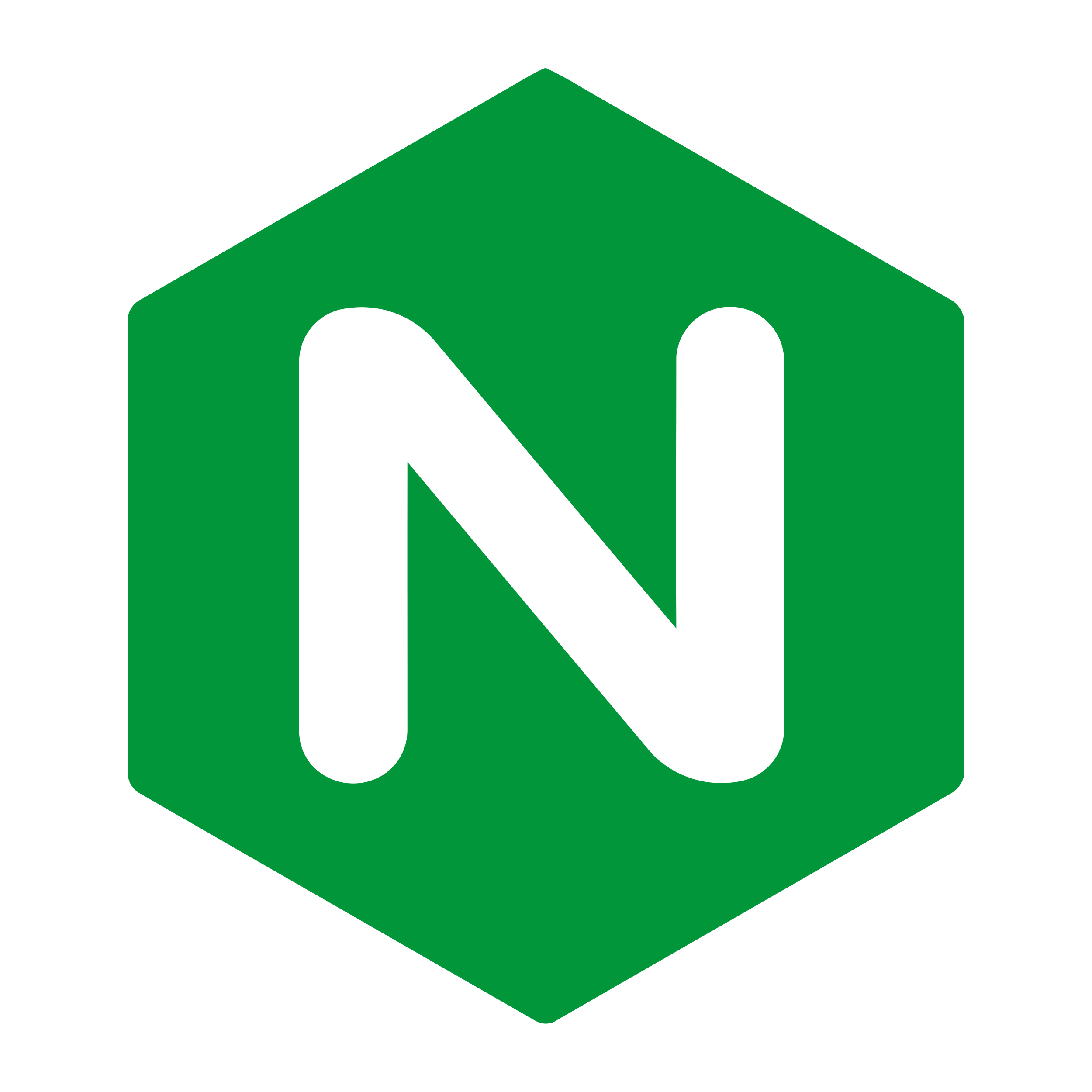 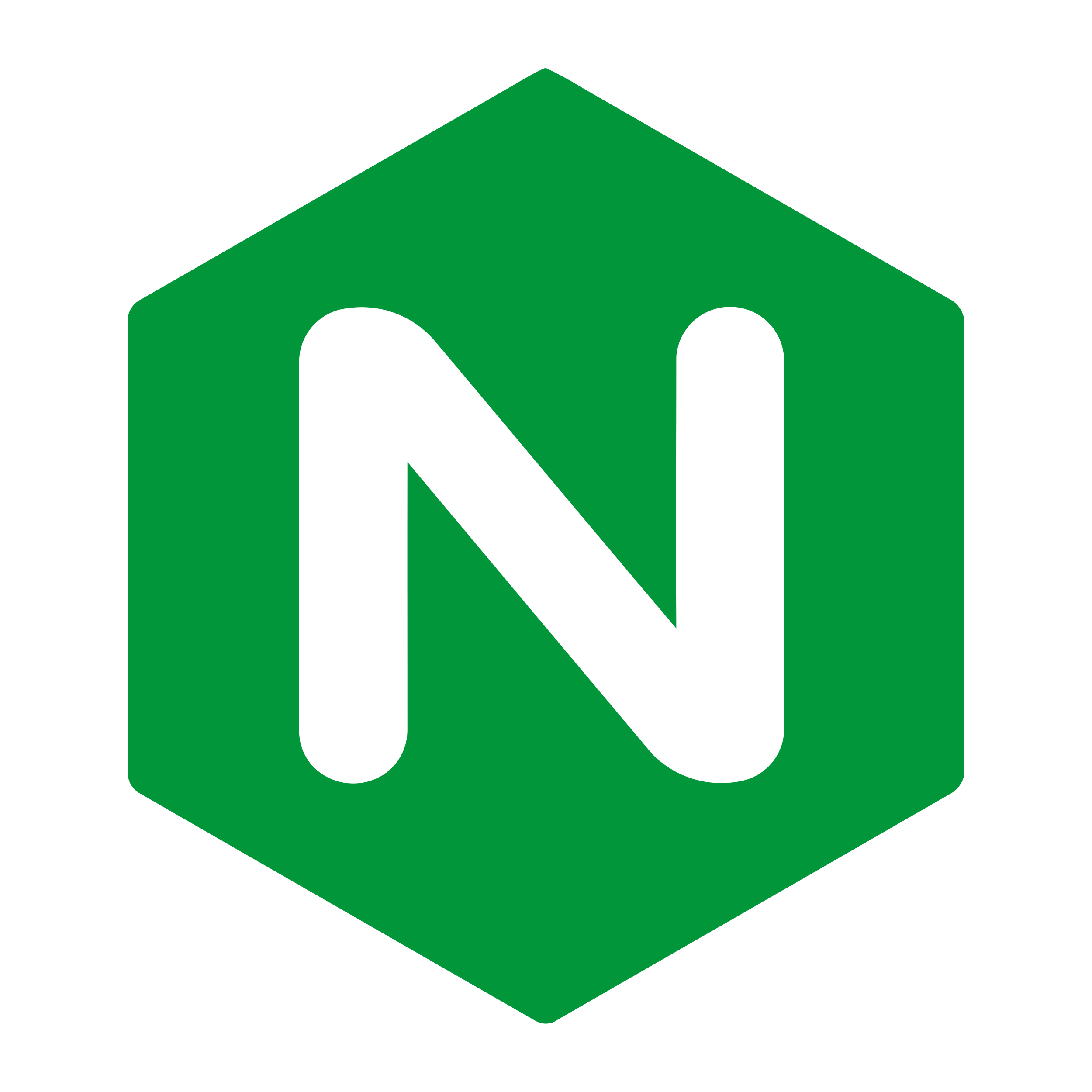 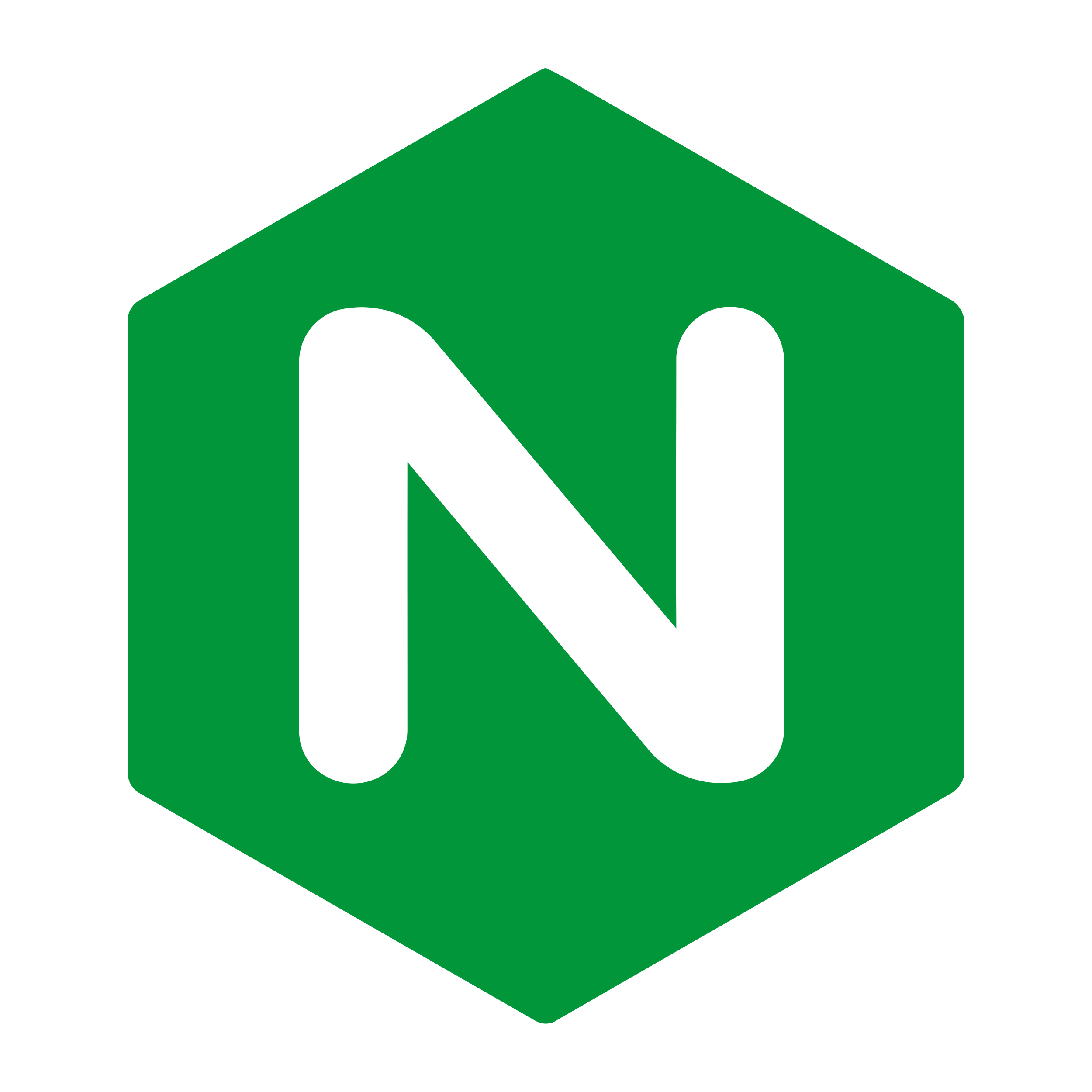 Forward proxy ECS Task
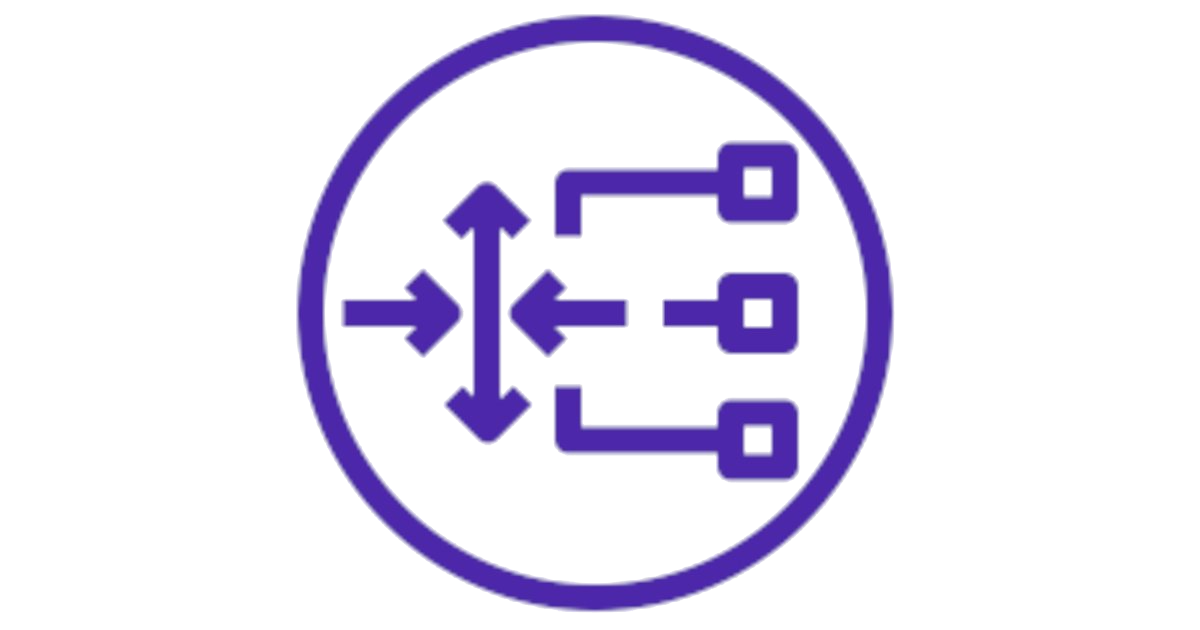 Fargate
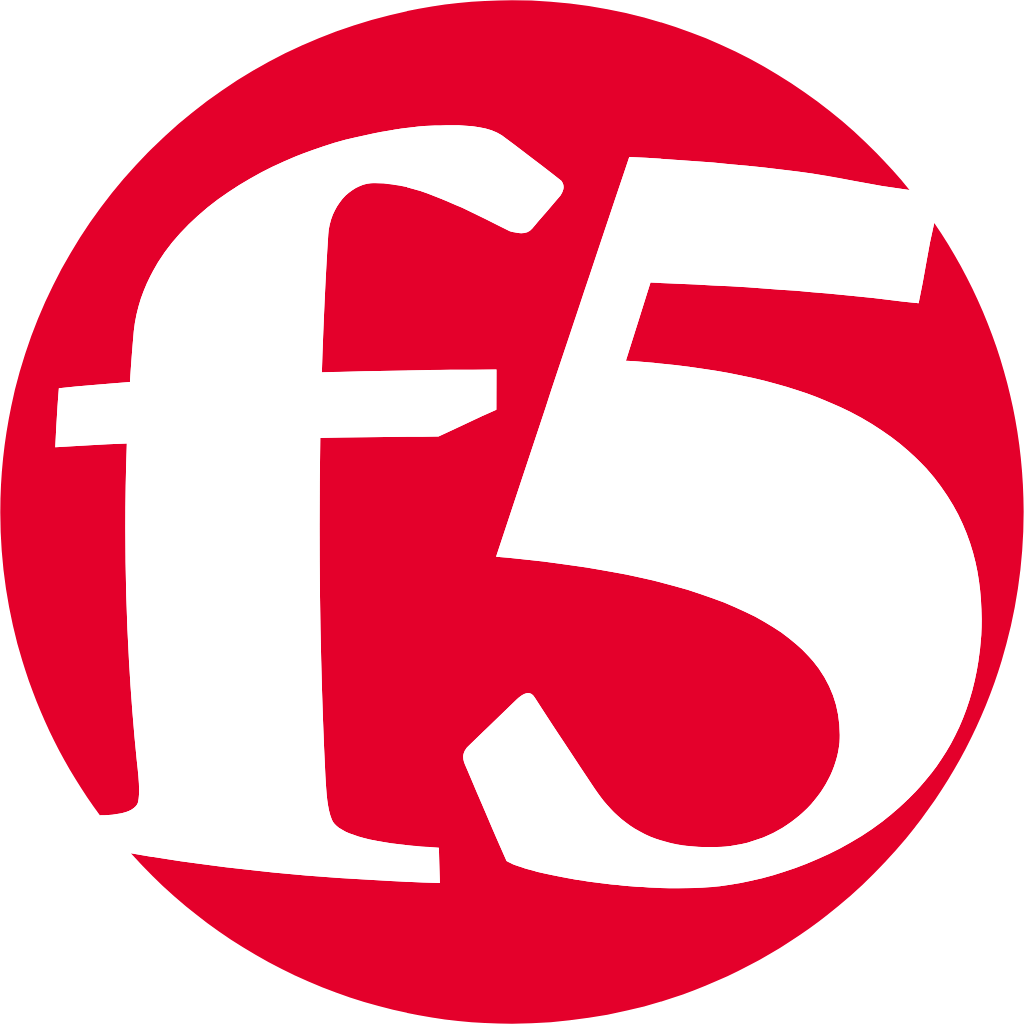 NGINX
NGINX
Firepower
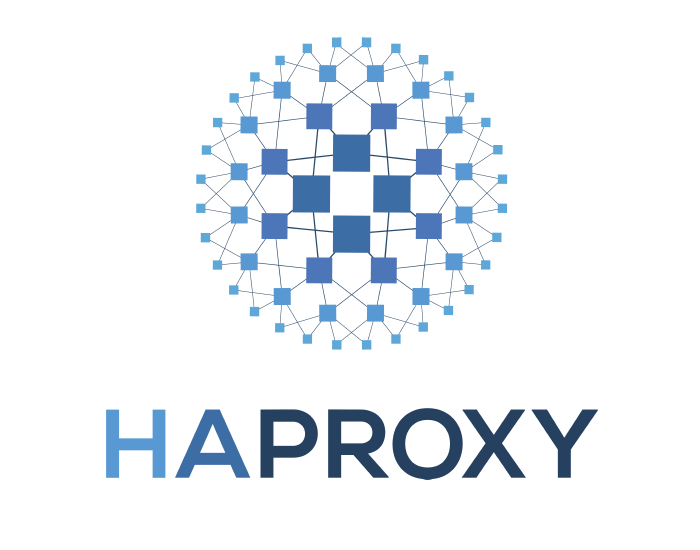 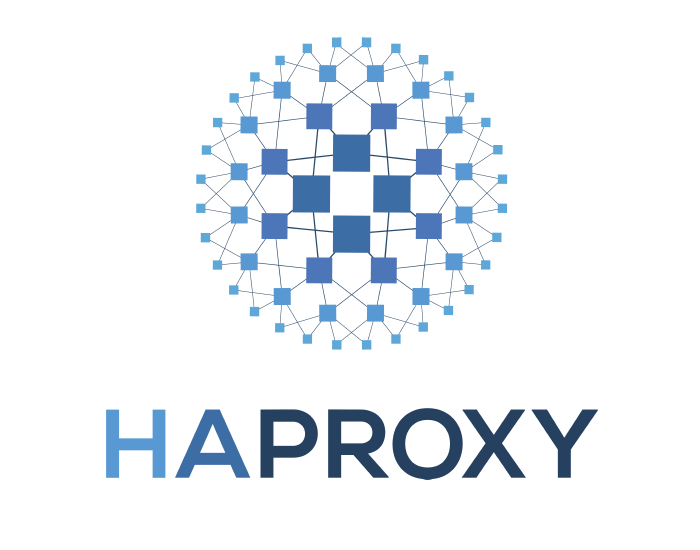 Inspection subnet
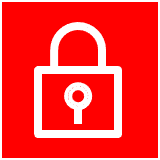 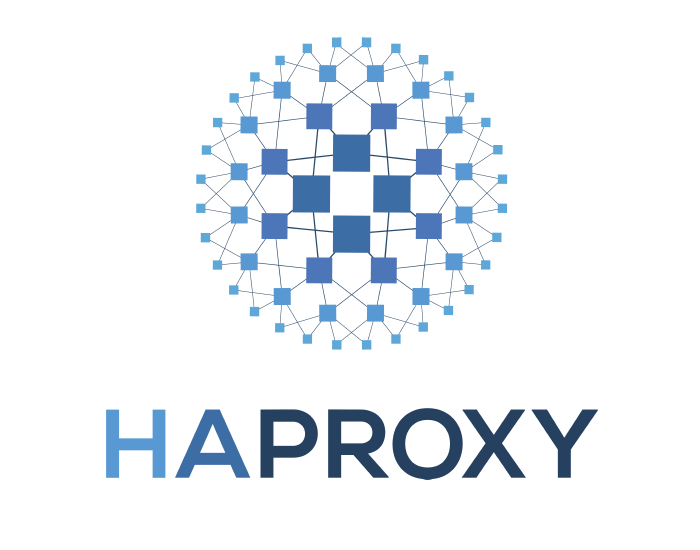 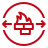 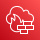 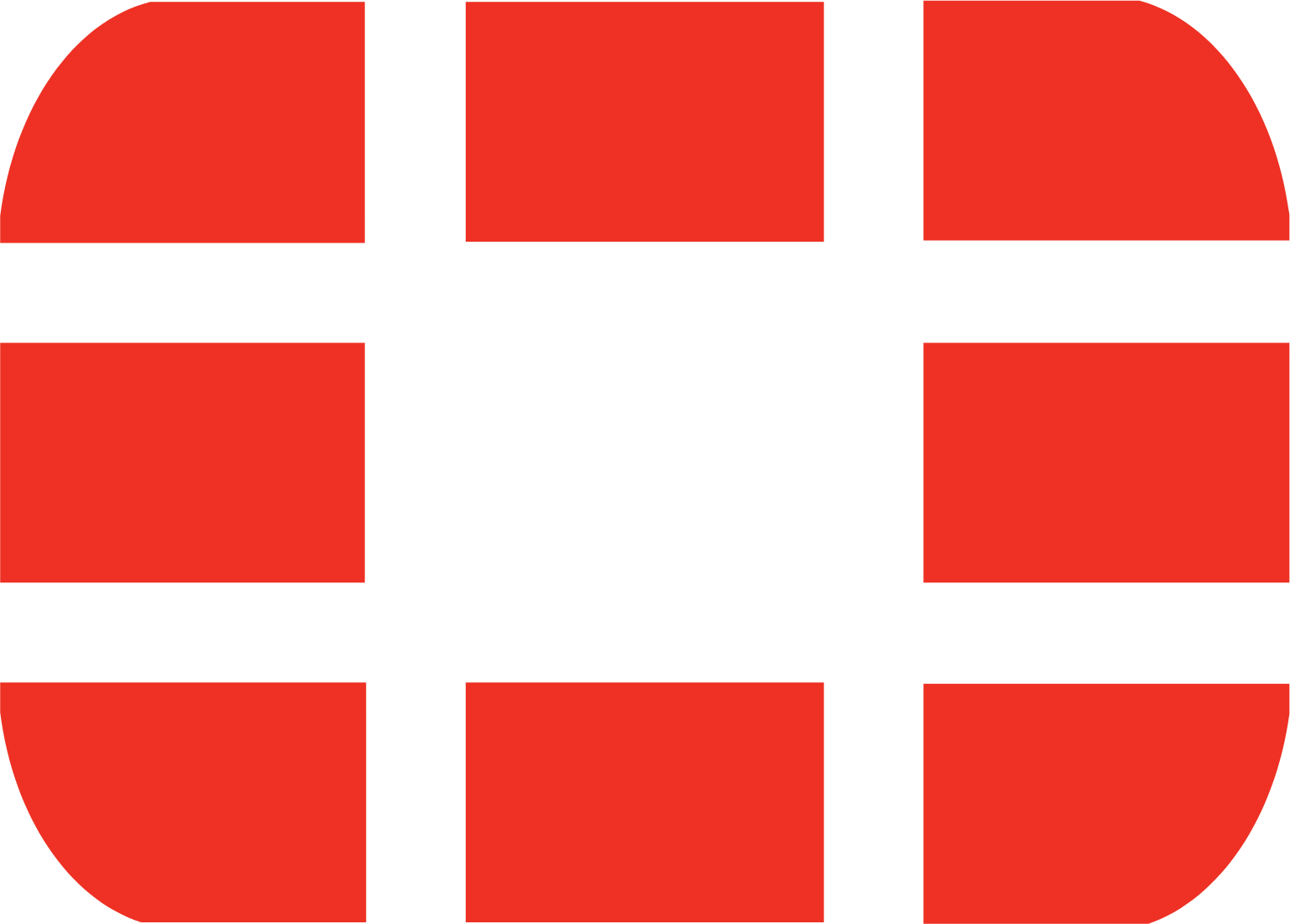 HA Proxy
HA Proxy
BIG-IP LTM/APM
GW LB
AWS Network Firewall endpoint
AWS Network Firewall
Fortigate
More on network security | Michl Salanci | Deutsche Telekom Systems Solutions Slovakia | AWS Community Days Switzerland | 27. 6. 2024
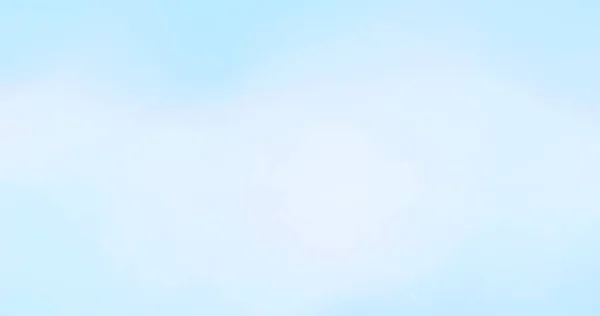 Serverless forward proxy
Inspection subnet
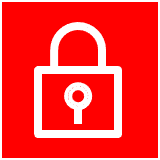 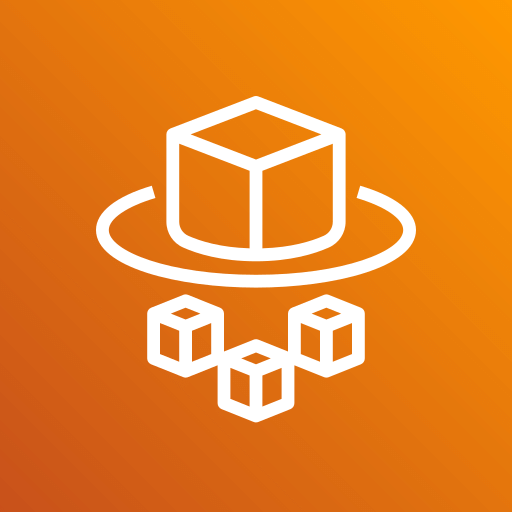 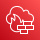 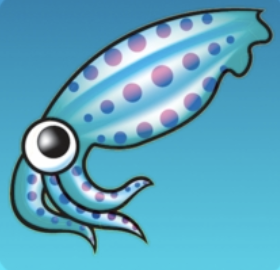 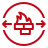 Explicit
Transparent
Fargate
Squid Proxy
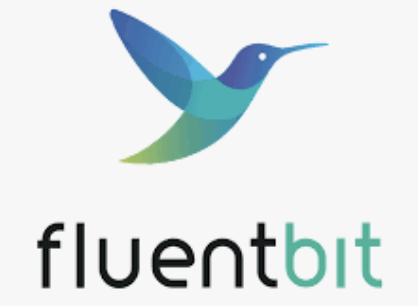 AWS NFW
FluentBit
AWS NFW endpoint
Forward proxy ECS Task
More on network security | Michl Salanci | Deutsche Telekom Systems Solutions Slovakia | AWS Community Days Switzerland | 27. 6. 2024
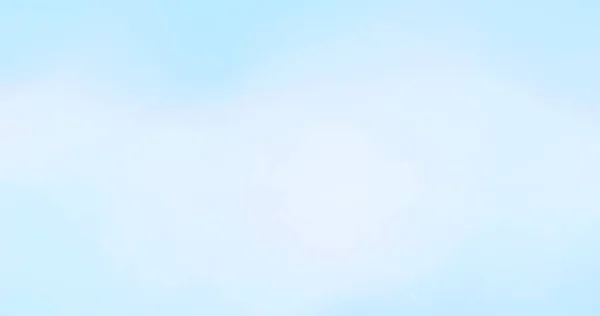 Serverless forward proxy
Customer VPC 2
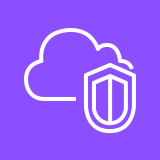 Inspection subnet
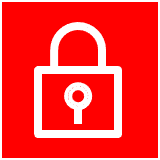 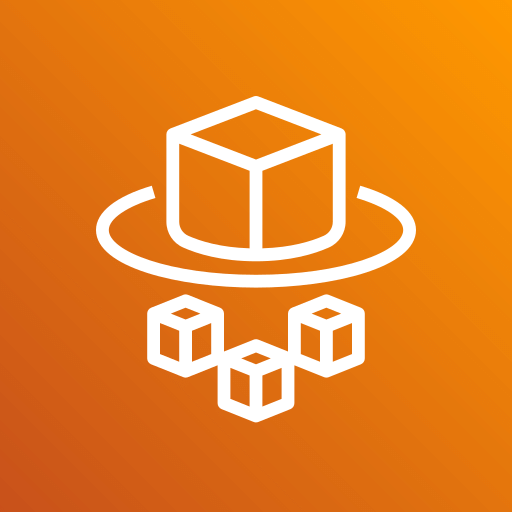 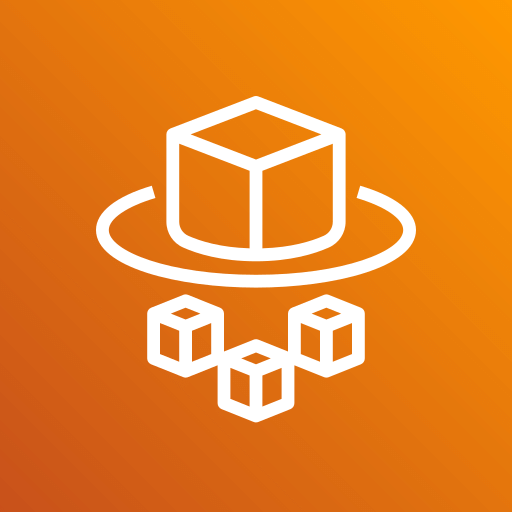 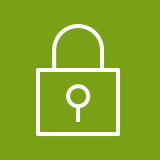 Private subnet
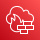 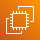 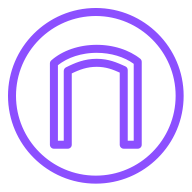 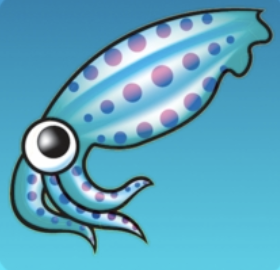 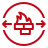 Fargate
Fargate
EC2 instance
Squid Proxy
Outbound VPC
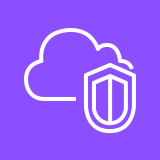 Internet Gateway
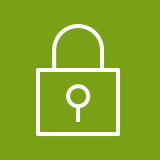 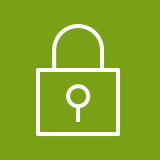 Private subnet
Private subnet
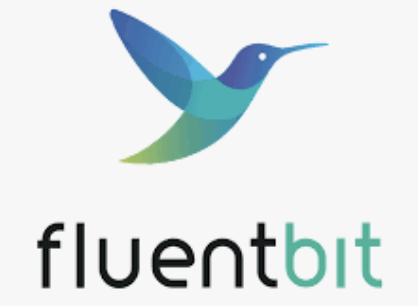 AWS NFW
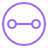 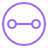 Public subnet
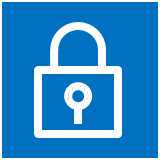 FluentBit
Transit Gateway att.
Transit Gateway att.
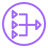 AWS NFW endpoint
Customer VPC 3
Customer VPC 1
Customer VPC n
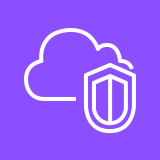 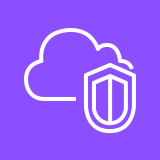 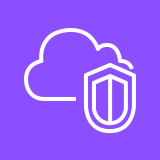 Forward proxy ECS Task
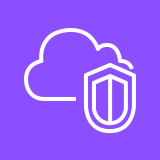 Service VPC
NAT Gateway
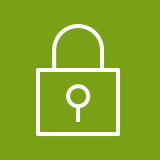 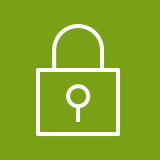 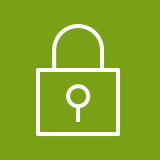 Private subnet
Private subnet
Private subnet
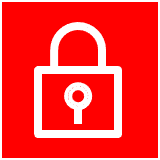 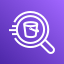 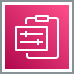 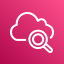 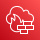 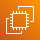 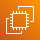 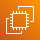 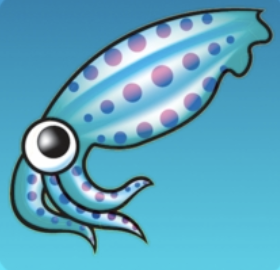 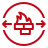 Whitelist
Squid Proxy
EC2 instance
EC2 instance
EC2 instance
Log gathering and Analytics:
Athena , Synthetics, etc...
AWS NFW
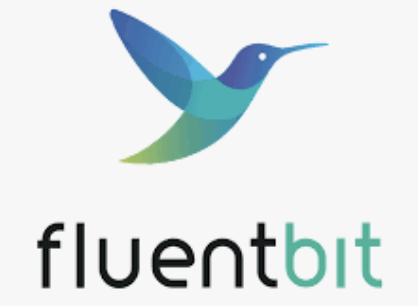 Logs in CloudWatch
FluentBit
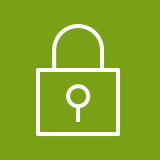 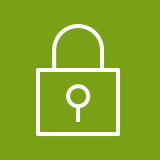 Private subnet
Private subnet
AWS NFW endpoint
Forward proxy ECS Task
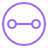 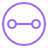 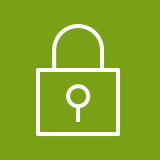 Private subnet
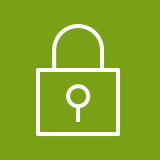 Private subnet
Transit Gateway att.
Transit Gateway att.
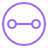 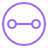 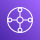 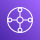 Transit Gateway
Transit Gateway att.
Transit Gateway att.
Transit Gateway
More on network security | Michl Salanci | Deutsche Telekom Systems Solutions Slovakia | AWS Community Days Switzerland | 27. 6. 2024
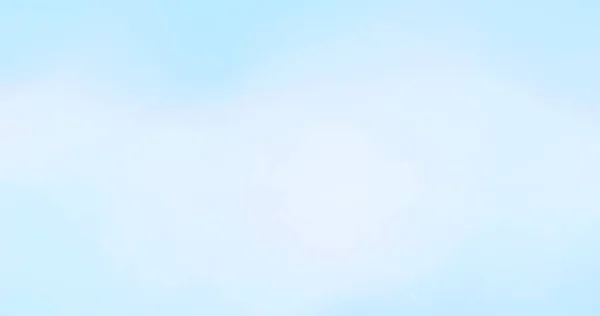 Building the images

Introducing fluentbit

Setting up the squid

Rule example
Explitit proxy setup
More on network security | Michl Salanci | Deutsche Telekom Systems Solutions Slovakia | AWS Community Days Switzerland | 27. 6. 2024
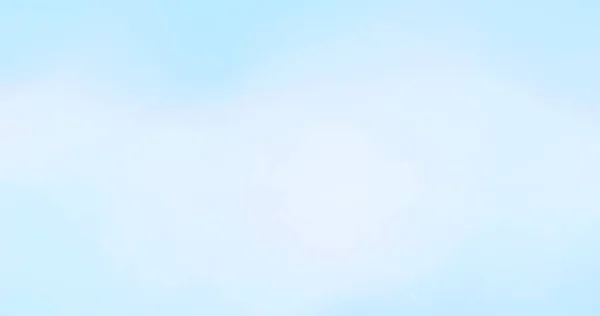 Building a Squid image
FROM ubuntu
ENV SQUID_CACHE_DIR=/var/spool/squid \
SQUID_LOG_DIR=/var/log/squid \
SQUID_USER=proxy
# update ubuntu and install squid
RUN apt-get update \
    && apt-get install -y squid-openssl \
    && /usr/lib/squid/security_file_certgen -c -s /var/spool/squid/ssl_db -M 4MB \
    && chown -R proxy: /var/spool/squid/ssl_db 
COPY whitelist_URL.txt /etc/squid/whitelist_URL.txt
COPY whitelist_IP.txt /etc/squid/whitelist_IP.txt
COPY squid.conf /etc/squid/squid.conf
COPY nobump.acl /etc/squid/nobump.acl
# copy entrypoint script to keep container alive, give it a rights and run it
COPY entrypoint.sh /sbin/entrypoint.sh
RUN chmod 755 /sbin/entrypoint.sh
RUN mkdir /etc/squid/ssl \
    && cd /etc/squid/ssl \
    && openssl genrsa -out haha.key 4096 \
    && openssl req -new -key haha.key -out haha.csr -subj "/C=XX/ST=XX/L=HAHA FPA/O=HAHA FPA/CN=HAHA FPA" \
     && openssl x509 -req -days 3650 -in haha.csr -signkey haha.key -out squid.crt \
    && cat haha.key haha.crt >> haha.pem \
    && chmod +r /etc/squid/ssl/*
EXPOSE 3128/tcp
ENTRYPOINT ["/sbin/entrypoint.sh"]
VOLUME ["/var/log/squid"]
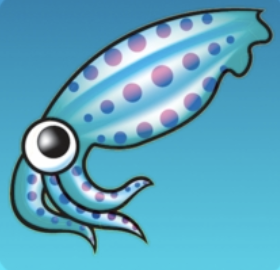 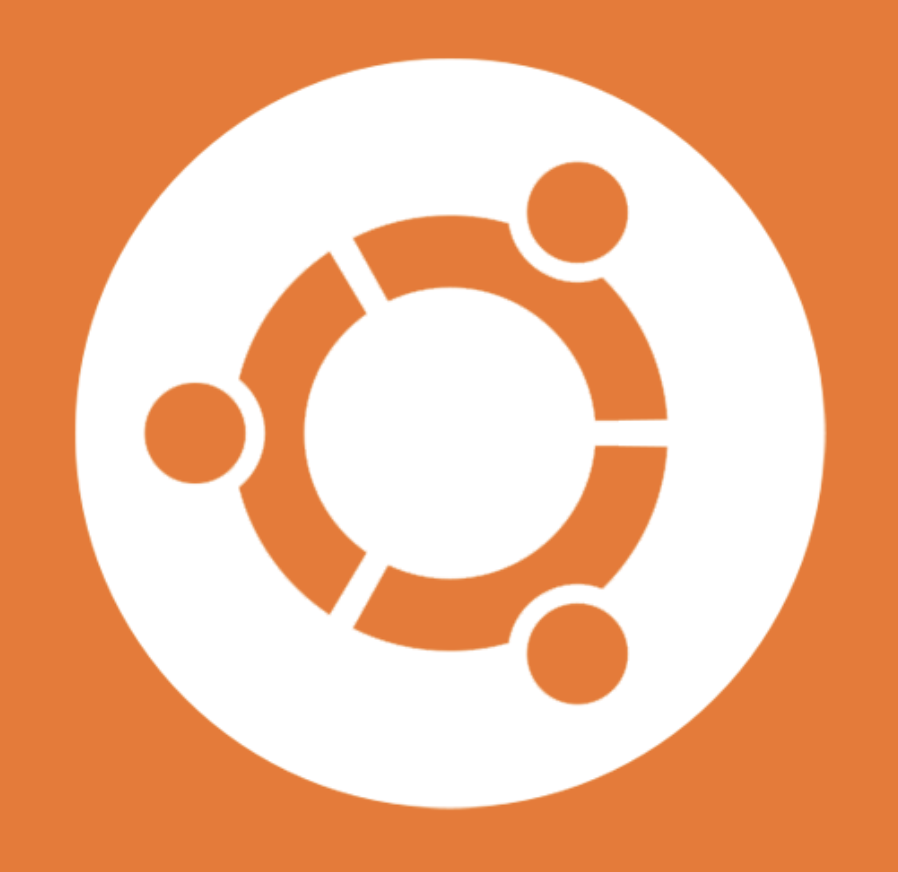 Whitelist.txt
Squid.conf
entrypoint.sh
*.amazon.com
*.google.com
More on network security | Michl Salanci | Deutsche Telekom Systems Solutions Slovakia | AWS Community Days Switzerland | 27. 6. 2024
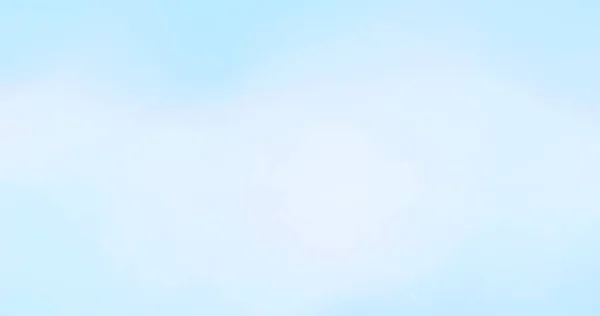 Task 1 – 192.168.2.28
CloudWatch
Squid container
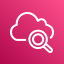 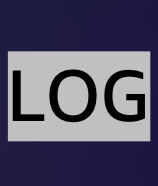 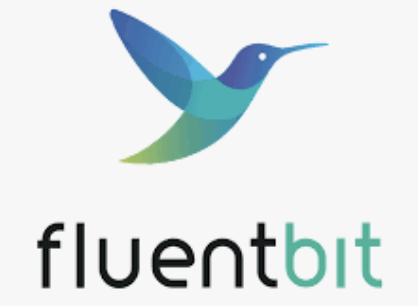 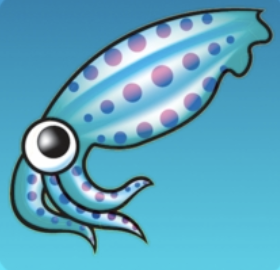 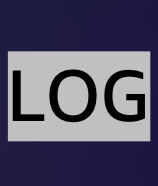 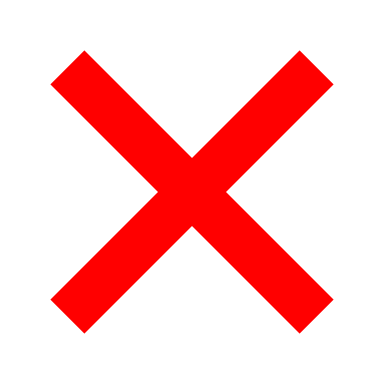 Need stdout !
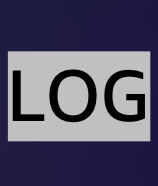 More on network security | Michl Salanci | Deutsche Telekom Systems Solutions Slovakia | AWS Community Days Switzerland | 27. 6. 2024
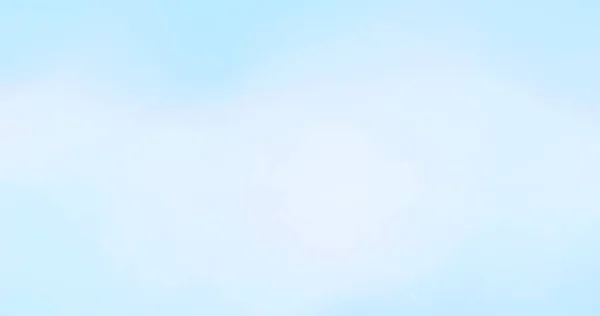 Fargate instance 1
Task 1 – 192.168.2.28
CloudWatch
Squid container
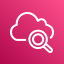 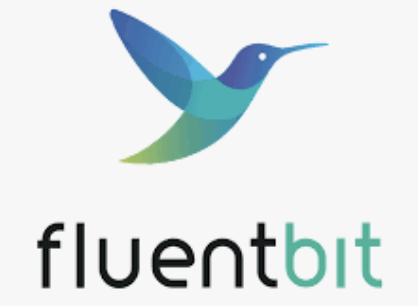 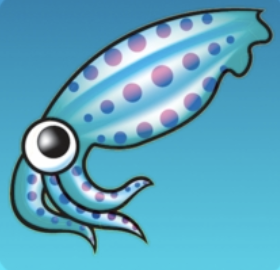 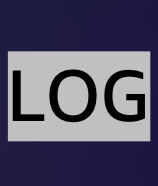 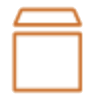 Instance Store
More on network security | Michl Salanci | Deutsche Telekom Systems Solutions Slovakia | AWS Community Days Switzerland | 27. 6. 2024
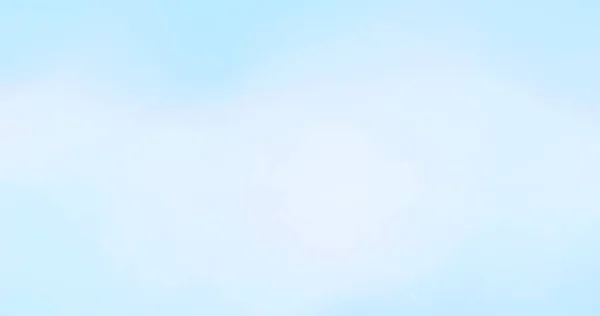 Building a FluentBit image
FROM amazon/aws-for-fluent-bit:stable
ADD fluent-bit-custom.conf /fluent-bit/etc/fluent-bit-custom.conf
VOLUME ["/var/log/squid"]
RUN yum -y update \
&& yum clean all
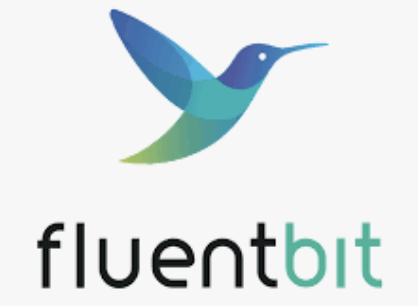 Custom.conf
[INPUT]
Name tail
Path /var/log/squid/*
Tag sometagicanttell
[OUTPUT]
Name stdout
Match *
More on network security | Michl Salanci | Deutsche Telekom Systems Solutions Slovakia | AWS Community Days Switzerland | 27. 6. 2024
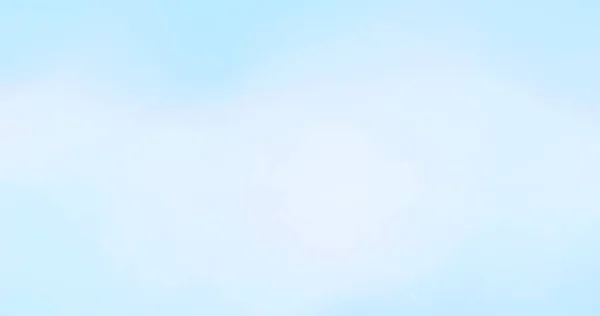 TaskDefinition:
    Type: AWS::ECS::TaskDefinition
    Properties:
      Family: !Join ['-', [‘proxy', !ImportValue VpcName]]
      Volumes:
        - Name: fpav2-ephemeral
      ContainerDefinitions:
        - Name: squid
          MountPoints:
            - SourceVolume: fpav2-ephemeral
              ContainerPath: /var/log/squid
              ReadOnly: false
          Image: path_to_the_image
          Cpu: 0
          PortMappings:
            - ContainerPort: 3128
              HostPort: 3128
          MemoryReservation: 1000
          Essential: true
          LogConfiguration:
            LogDriver: awsfirelens
            Options:
              Name: stdout
           
      ***

        - Name: log_router
          MountPoints:
            - SourceVolume: fpav2-ephemeral
              ContainerPath: /var/log/squid
              ReadOnly: true
          Image: path_to_the_image
          FirelensConfiguration:
            Type: fluentbit
            Options:
              config-file-type: file
              config-file-value: /fluent-bit/etc/fluent-bit-custom.conf
          Cpu: 0
          MemoryReservation: 1000
          DependsOn:
            - ContainerName: squid
              Condition: START
          Essential: true
          LogConfiguration:
            LogDriver: awslogs
      ***

      Cpu: '2048'
      Memory: '4096'
      NetworkMode: awsvpc
      RequiresCompatibilities:
        - FARGATE
Connecting the dots in ECS Task
Fargate instance
Task 1 – 192.168.2.28
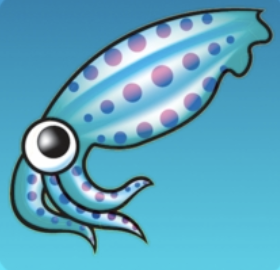 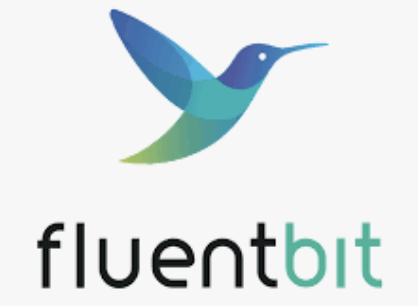 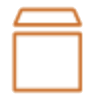 More on network security | Michl Salanci | Deutsche Telekom Systems Solutions Slovakia | AWS Community Days Switzerland | 27. 6. 2024
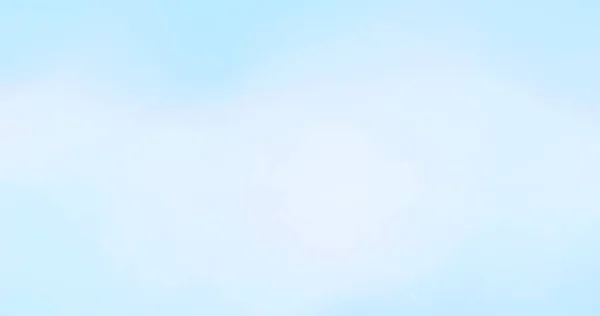 Make explicit the explicit
Inspection subnet – 192.168.2.0/24
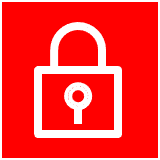 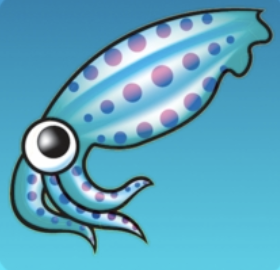 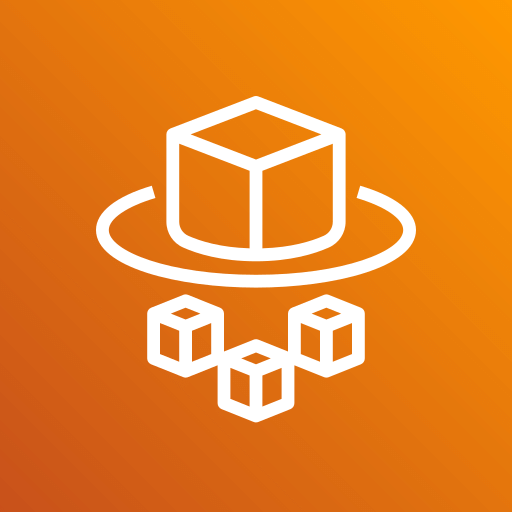 Squid Proxy
curl –x internal-fwdproxynlb-1234567890-eu-central-1.elb.amazonaws.com:3128
–I http://www.amazon.coma
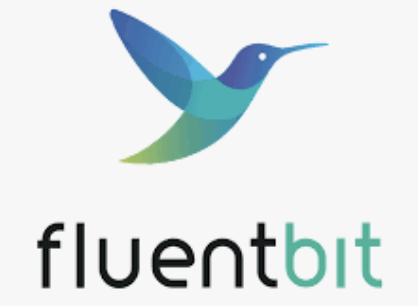 FluentBit
Fargate
Squid in ECS container
Forward proxy ECS Task
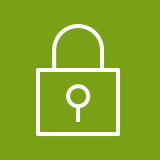 Private subnet – 192.168.3.0/24
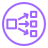 Network LB
internal-fwdproxynlb-1234567890-eu-central-1.elb.amazonanaws.com
192.168.3.10
Network LB
internal-fwdproxynlb-1234567890-eu-central-1.elb.amazonanaws.com
192.168.3.10
Network Loadbalancer
More on network security | Michl Salanci | Deutsche Telekom Systems Solutions Slovakia | AWS Community Days Switzerland | 27. 6. 2024
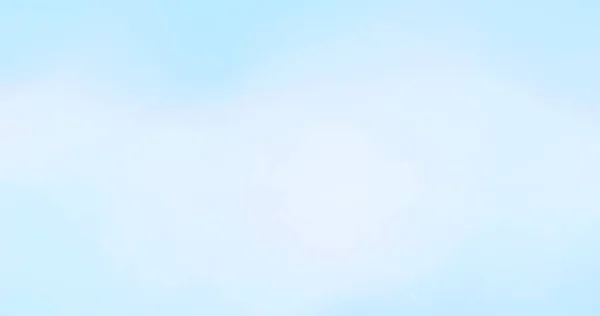 Inspection subnet
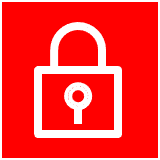 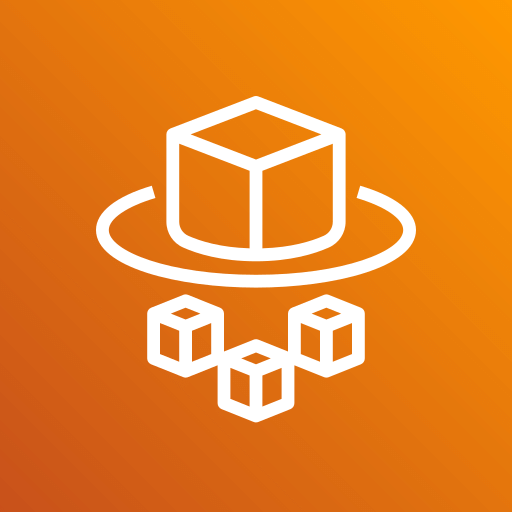 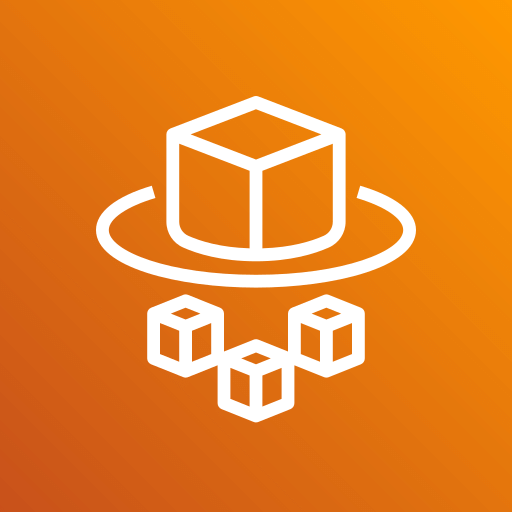 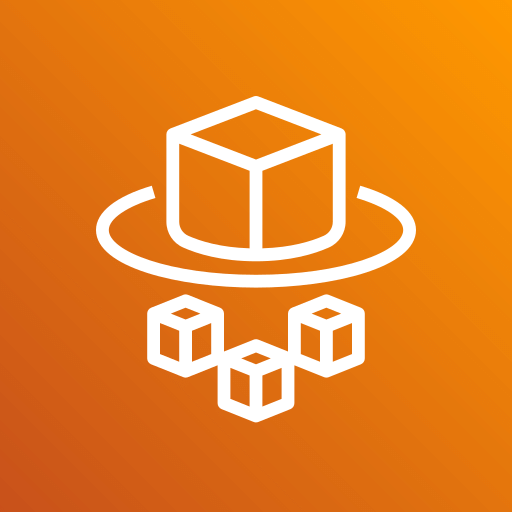 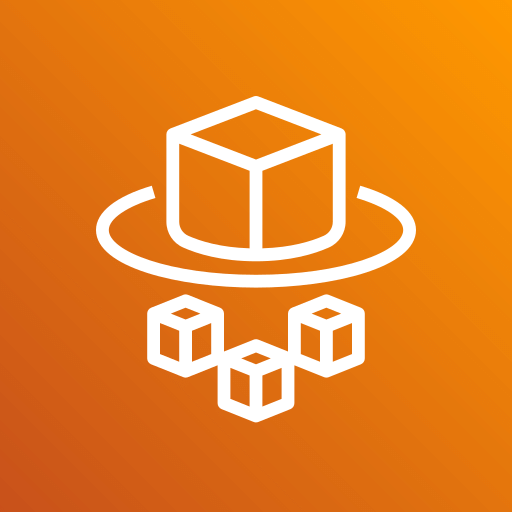 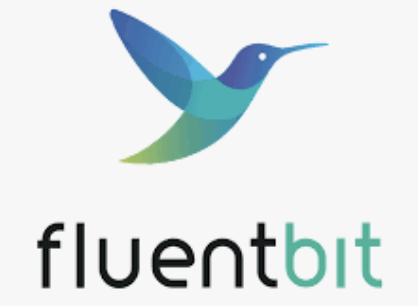 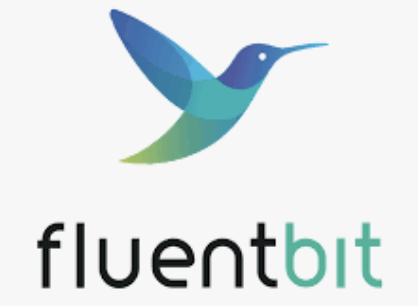 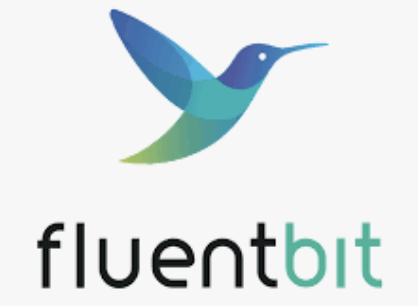 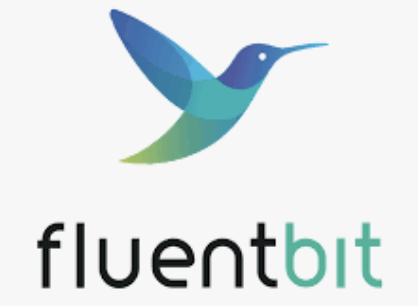 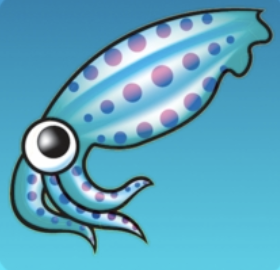 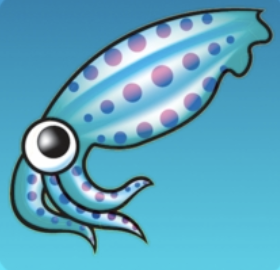 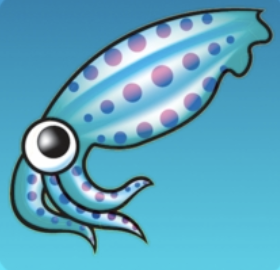 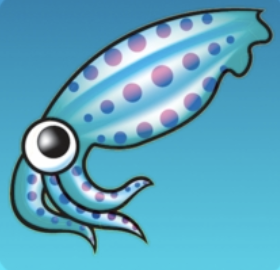 FluentBit
FluentBit
FluentBit
FluentBit
Squid Proxy
Squid Proxy
Squid Proxy
Squid Proxy
ECS Task 192.168.2.¸148
ECS Task 192.168.2.247
ECS Task 192.168.2.112
ECS Task 192.168.2.33
curl –x internal-fwdproxynlb-1234567890-eu-central-1.elb.amazonaws.com:3128
–I http://www.amazon.coma
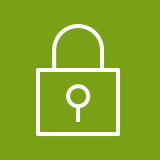 Private subnet
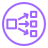 Network LB
internal-fwdproxynlb-1234567890-eu-central-1.elb.amazonanaws.com
192.168.3.10
More on network security | Michl Salanci | Deutsche Telekom Systems Solutions Slovakia | AWS Community Days Switzerland | 27. 6. 2024
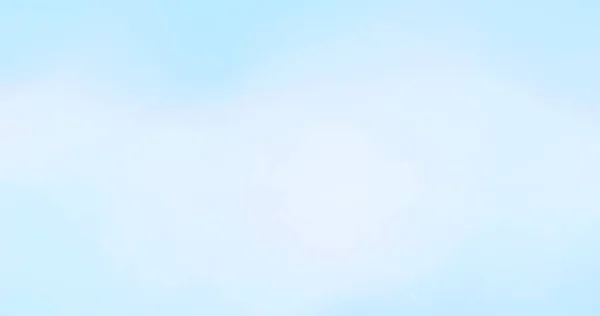 Make explicit the explicit
Inspection subnet – 192.168.2.0/24
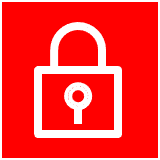 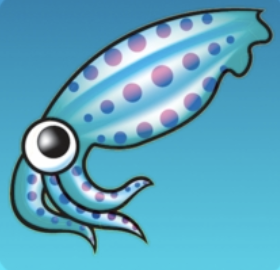 Client sends request

Hits ECS Task

Squid inspects it against the whitelist

Go or nogo
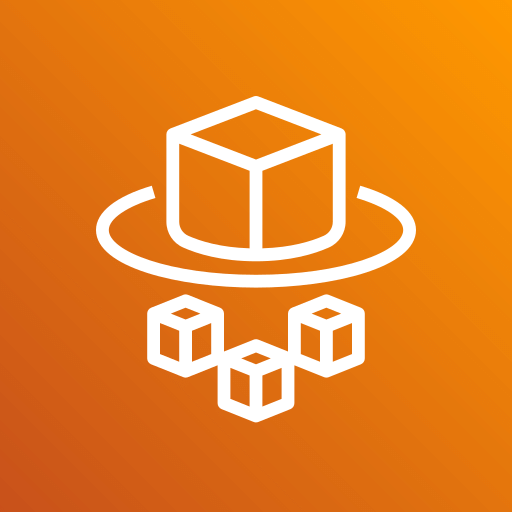 Squid Proxy
curl –x internal-fwdproxynlb-1234567890-eu-central-1.elb.amazonaws.com
–I http://www.amazon.com
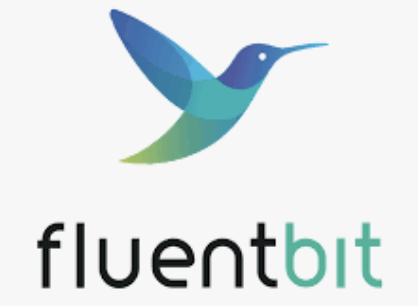 FluentBit
Fargate
Squid in ECS container
Forward proxy ECS Task
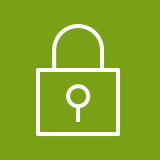 Private subnet – 192.168.3.0/24
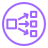 Network LB
internal-fwdproxynlb-1234567890-eu-central-1.elb.amazonanaws.com
192.168.3.10
Network LB
internal-fwdproxynlb-1234567890-eu-central-1.elb.amazonanaws.com
192.168.3.10
Network Loadbalancer
More on network security | Michl Salanci | Deutsche Telekom Systems Solutions Slovakia | AWS Community Days Switzerland | 27. 6. 2024
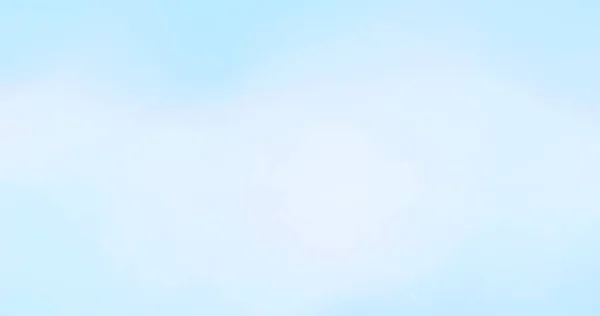 Setting up Network Firewall

Logging
Transparent proxy setup
More on network security | Michl Salanci | Deutsche Telekom Systems Solutions Slovakia | AWS Community Days Switzerland | 27. 6. 2024
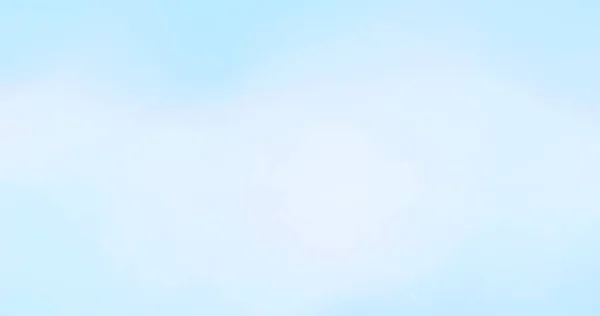 AWS Network Fireall – the good news
Managed L3-L7 firewall
VPC
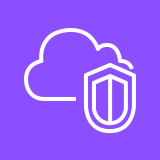 “Unbreakable“ as it scales up as needed
Solid speed of rule inspection
Inspection subnet
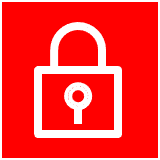 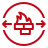 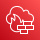 No TCP termination
Direct integration with CloudWatch
Supports multiple ruletypes
Stateful
Stateless
Domain
Suricata
AWS Network Firewall endpoint
AWS Network Firewall
More on network security | Michl Salanci | Deutsche Telekom Systems Solutions Slovakia | AWS Community Days Switzerland | 27. 6. 2024
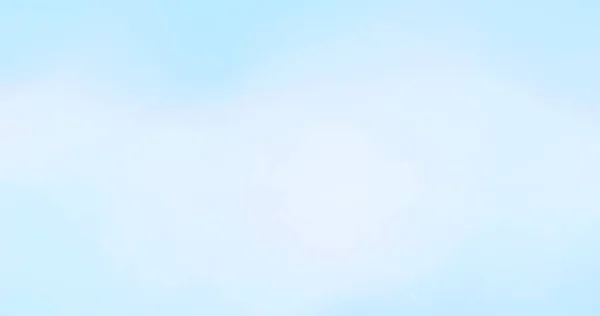 AWS Network Fireall – the bad news
VPC
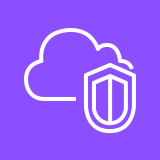 Blocked domain visible only
Inspection subnet
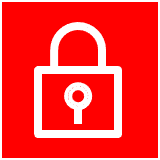 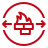 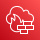 CloudWatch logs significant delay
AWS Network Firewall endpoint
AWS Network Firewall
More on network security | Michl Salanci | Deutsche Telekom Systems Solutions Slovakia | AWS Community Days Switzerland | 27. 6. 2024
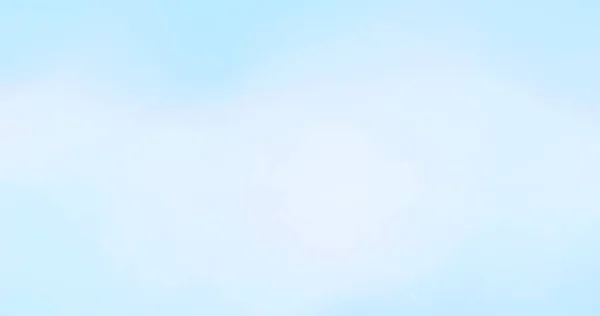 AWS Network Fireall – another good news and bad news
VPC
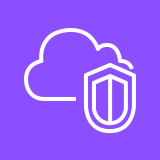 Inspection subnet
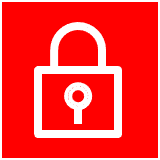 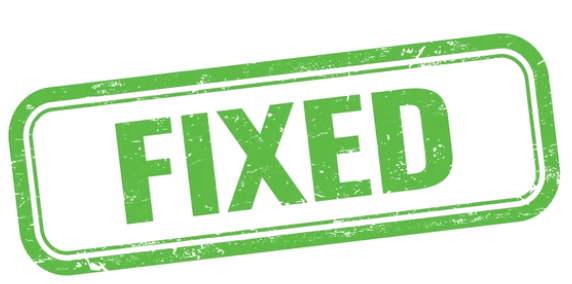 Blocked domain visible only
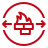 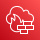 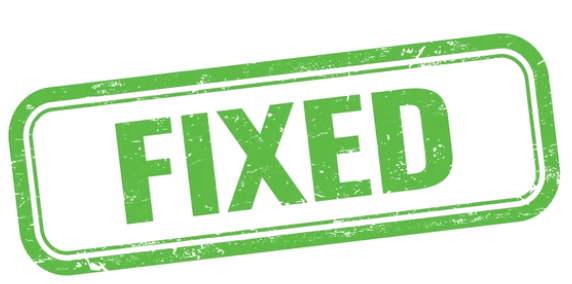 CloudWatch logs significant delay
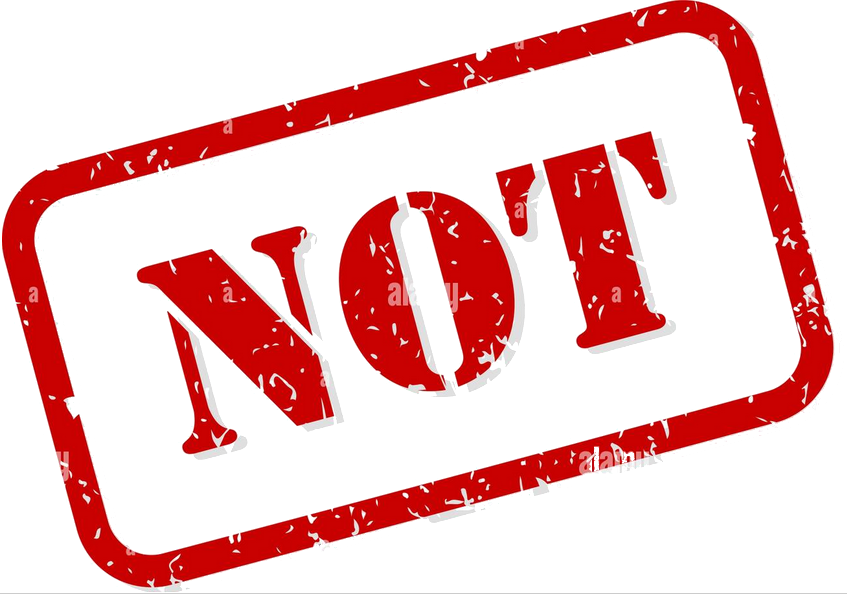 AWS Network Firewall endpoint
AWS Network Firewall
More on network security | Michl Salanci | Deutsche Telekom Systems Solutions Slovakia | AWS Community Days Switzerland | 27. 6. 2024
AWS Network Firewall setup
Rules
Rule Groups
Policy
Setting up an action
Default action

Priority of a Rule Groups
Evaluation ordering (Action, Strict) 

Logging
Grouping the rules
5-tuple rules only
srcIP, scrPort, dstIP, dstPort, Protocol
Action: Pass, Drop, fwd to Stateful
Stateless  - L3-L4
5-tuple, domain, suricata
srcIP, scrPort, dstIP, dstPort, Protocol
Action: Pass, Drop, Reject,  Alert
Stateful – L3-L7
More on network security | Michl Salanci | Deutsche Telekom Systems Solutions Slovakia | AWS Community Days Switzerland | 27. 6. 2024
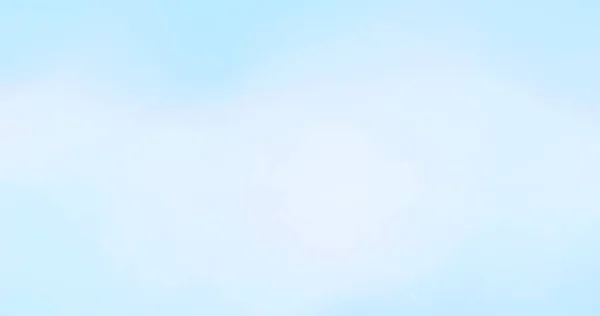 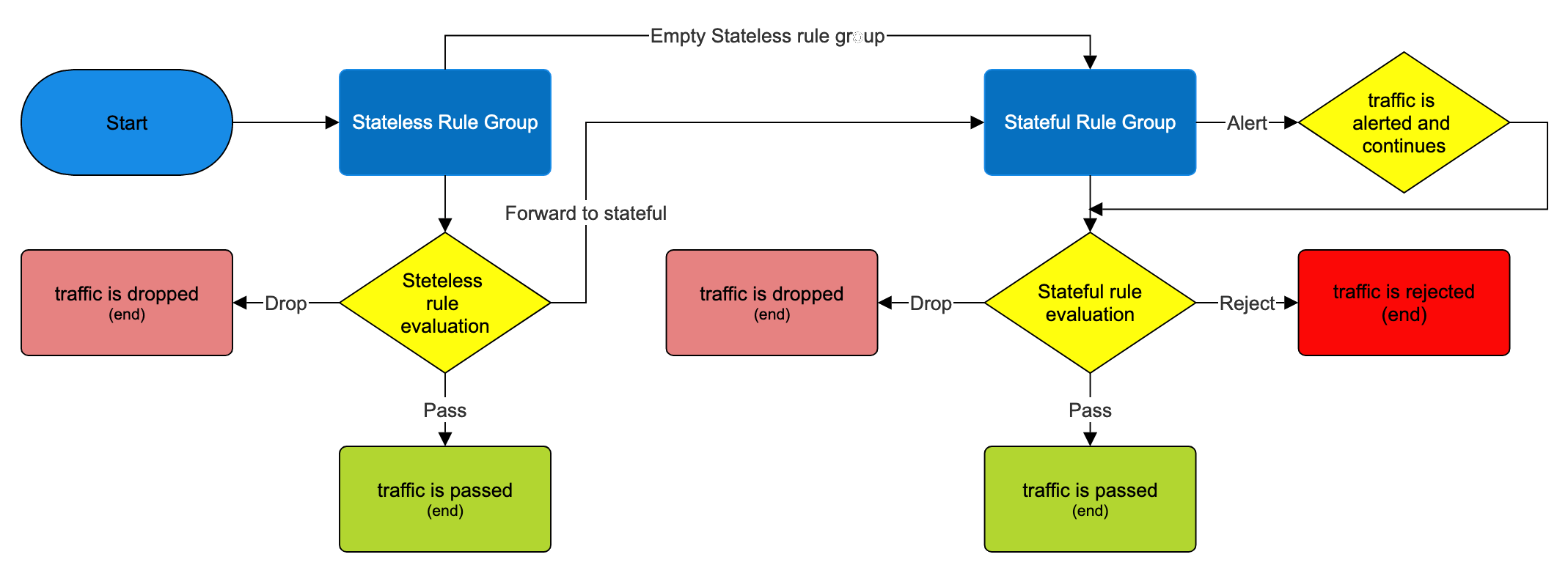 More on network security | Michl Salanci | Deutsche Telekom Systems Solutions Slovakia | AWS Community Days Switzerland | 27. 6. 2024
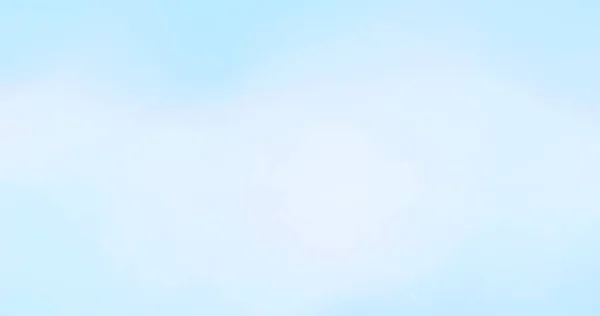 Firewall Policy for rule ordering nand RuleGroup Priority
Evaluation ordering (Action (previously known as Default) or Strict)
In which order the policy evaluates the rules
Rule Group Priority
How can we prioritise rulegroups
More on network security | Michl Salanci | Deutsche Telekom Systems Solutions Slovakia | AWS Community Days Switzerland | 27. 6. 2024
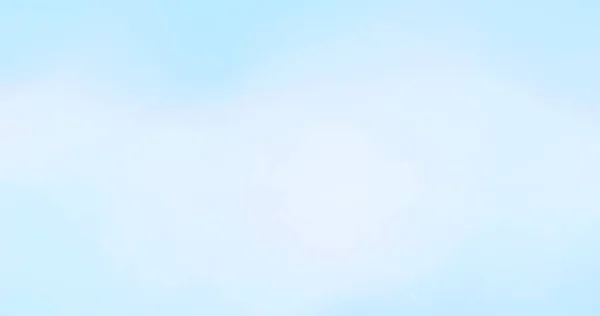 Action (Default) ordering
Takes the all rules from the all the rulegroups and act as there is a single rule group
Evaluation order is:
Pass
Drop
Reject
Alert
More on network security | Michl Salanci | Deutsche Telekom Systems Solutions Slovakia | AWS Community Days Switzerland | 27. 6. 2024
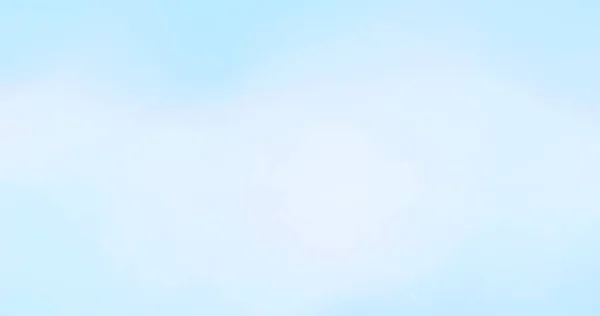 Action (Default) ordering
Rule Group 1
drop rule for 20.0.0.0/16
Pass
Drop
Reject
Alert
pass rule for everything
drop rule for 20.0.0.0/16
Rule Group 2
pass rule for everything
More on network security | Michl Salanci | Deutsche Telekom Systems Solutions Slovakia | AWS Community Days Switzerland | 27. 6. 2024
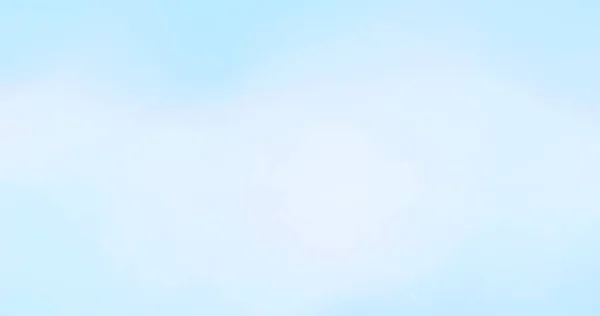 Policy with Strict ordering
Takes the rulegroups based on their priority, and evaluates rulegroup each separately
Within the rulegroup, the evaluation order is sequentional
More on network security | Michl Salanci | Deutsche Telekom Systems Solutions Slovakia | AWS Community Days Switzerland | 27. 6. 2024
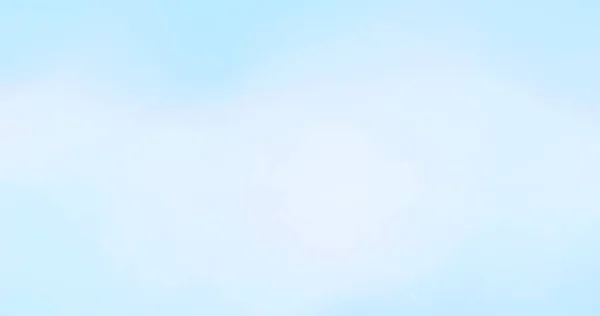 Strict ordering
Rule Group 1
drop rule for 20.0.0.0/16
Rule Group 1
drop rule for 20.0.0.0/16
Rule Group 2
allow rule for everything
Based on RG priority
Rule Group 2
allow rule for everything
More on network security | Michl Salanci | Deutsche Telekom Systems Solutions Slovakia | AWS Community Days Switzerland | 27. 6. 2024
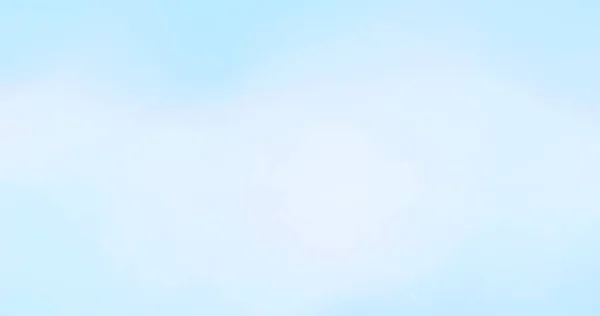 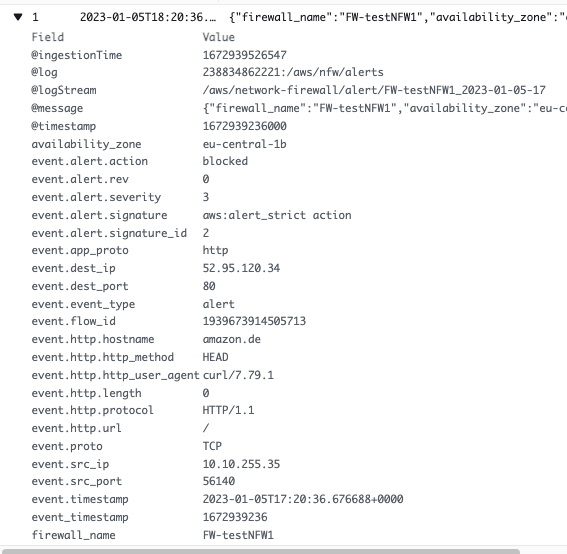 Fun with logging #1
Blocked domain and IP visible
More on network security | Michl Salanci | Deutsche Telekom Systems Solutions Slovakia | AWS Community Days Switzerland | 27. 6. 2024
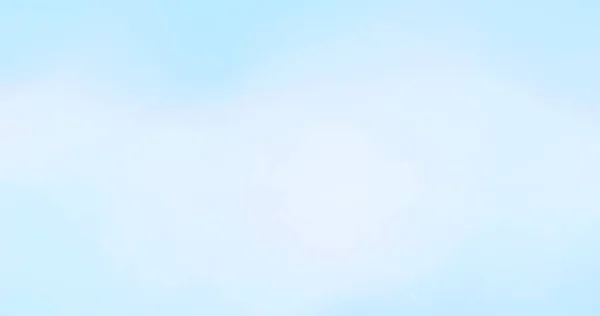 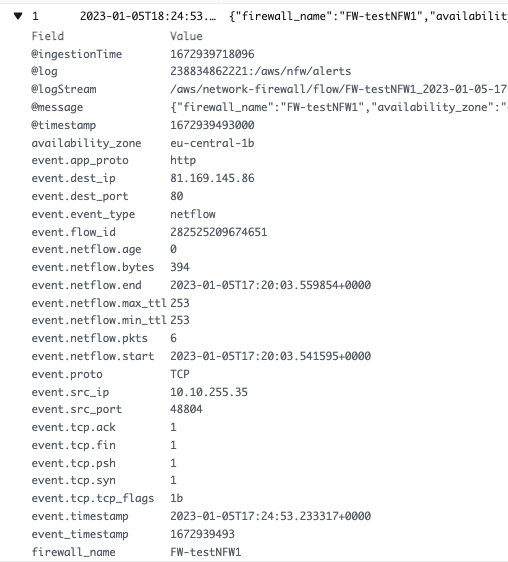 Fun with logging #1
Allowed IP visible only
More on network security | Michl Salanci | Deutsche Telekom Systems Solutions Slovakia | AWS Community Days Switzerland | 27. 6. 2024
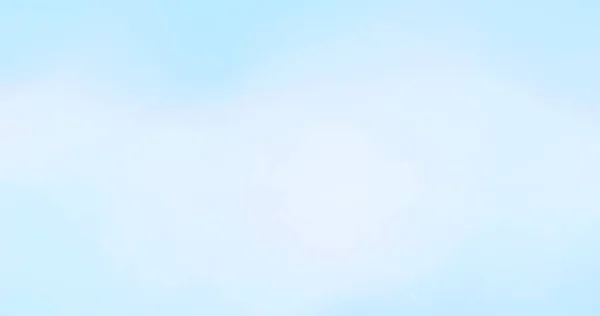 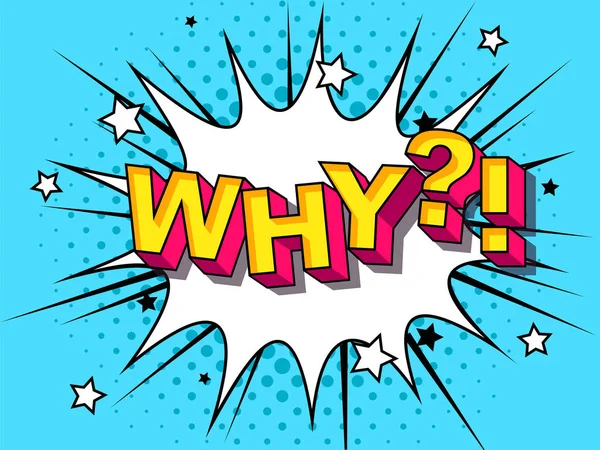 Fun with logging #1
Allowed IP visible only
More on network security | Michl Salanci | Deutsche Telekom Systems Solutions Slovakia | AWS Community Days Switzerland | 27. 6. 2024
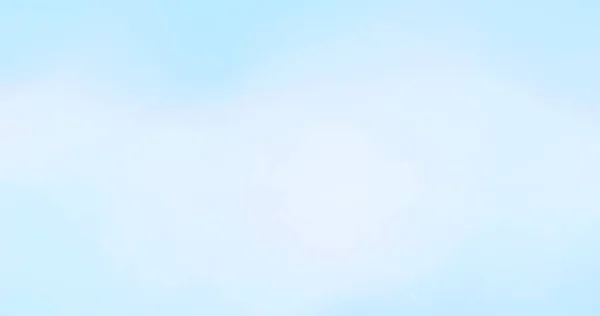 Fun with logging #1 workaround
1. Policy with strict order
2. Default actions set to ‚Drop estabished‘ and ‚Alert Established‘
3. Alert rule for every pass rule
More on network security | Michl Salanci | Deutsche Telekom Systems Solutions Slovakia | AWS Community Days Switzerland | 27. 6. 2024
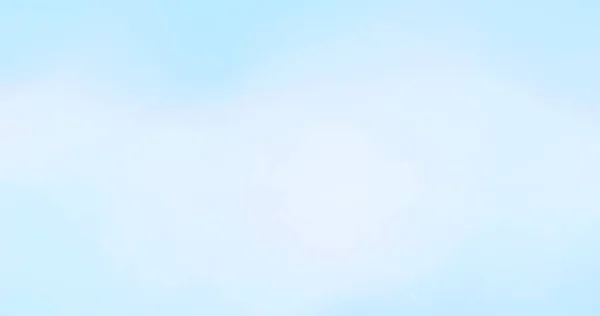 pass http any any -> any any (http.host; content:”amazon.com"; endswith; sid:5 rev:1;)
alert http any any -> any any (http.host; content :”amazon.com"; endswith; sid:5; rev:1;)
pass http any any -> any any (http.host; content:”amazon.com"; endswith; sid:50; rev:1;)
pass tls any any -> any any (tls.sni; content:" amazon.com "; endswith; sid:6; rev:1;)
pass http any any -> any any (http.host; content:" amazon.com "; endswith; sid:60; rev:1;)
alert tls any any -> any any (tls.sni; content:" amazon.com "; endswith; sid:60; rev:1;)
pass tls any any -> any any (tls.sni; content:" amazon.com "; endswith; sid:6; rev:1;)
alert http any any -> any any (http.host; content :”amazon.com"; endswith; sid:50; rev:1;)
pass http any any -> any any (http.host; content:" amazon.com "; endswith; sid:5; rev:1;)
More on network security | Michl Salanci | Deutsche Telekom Systems Solutions Slovakia | AWS Community Days Switzerland | 27. 6. 2024
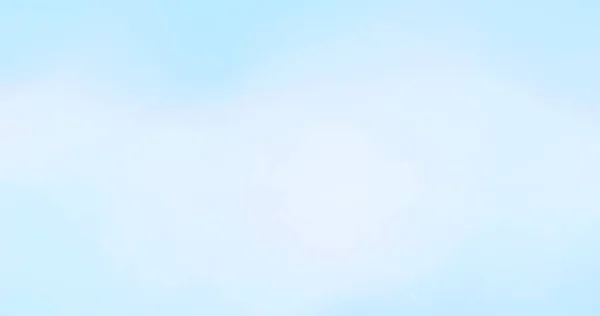 alert tls any any <> any any (msg:"pass all tls traffic from/to whitelisted IPs"; sid:2;) 
alert http any any <> any any (msg:"pass all http traffic from/to whitelisted IPs"; sid:4;)
pass tls any any -> any any (tls.sni; content:" amazon.com"; endswith; sid:6; rev:1;)
pass http any any -> any any (http.host; content:" amazon.com "; endswith; sid:5; rev:1;)

pass tls any any -> any any (tls.sni; content:" google.com "; endswith; sid:7; rev:1;)
pass http any any -> any any (http.host; content:" google.com "; endswith; sid:8; rev:1;)

pass tls any any -> any any (tls.sni; content:"github.com"; endswith; sid:9; rev:1;)
pass http any any -> any any (http.host; content:" github.com "; endswith; sid:10; rev:1;)

pass tls any any -> any any (tls.sni; content:”nhl.com"; endswith; sid:11; rev:1;)
pass http any any -> any any (http.host; content:" nhl.com "; endswith; sid:12; rev:1;)
reject tcp any any -> any any (flow:established; msg:"no pass or alert rule hit - sending TCP RST"; sid:5000; rev:1;)
More on network security | Michl Salanci | Deutsche Telekom Systems Solutions Slovakia | AWS Community Days Switzerland | 27. 6. 2024
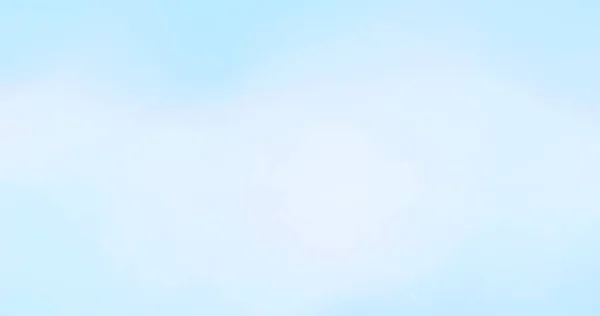 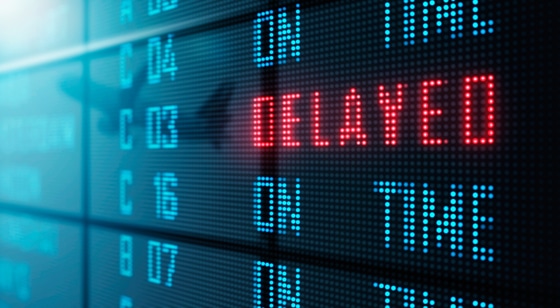 Fun with logging #2
Logging delay between NFW and CloudWatch
Usually 3-5 minutes
More on network security | Michl Salanci | Deutsche Telekom Systems Solutions Slovakia | AWS Community Days Switzerland | 27. 6. 2024
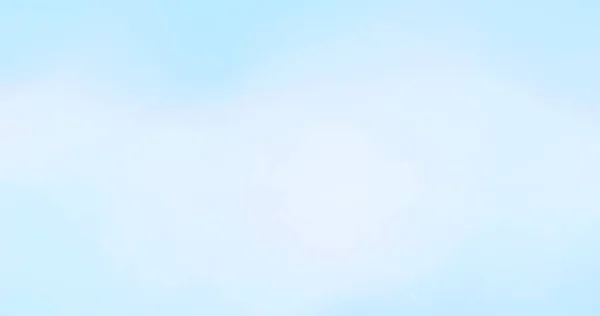 Automatic deploymend
Merge request by customer
Outbound VPC
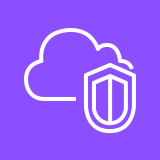 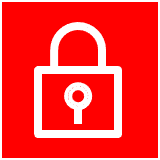 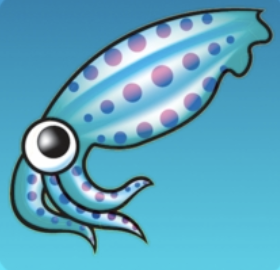 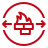 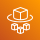 Whitelist entry updated
Suricata ruleset update
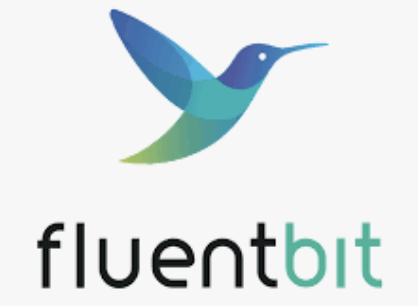 New container deployed
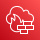 More on network security | Michl Salanci | Deutsche Telekom Systems Solutions Slovakia | AWS Community Days Switzerland | 27. 6. 2024
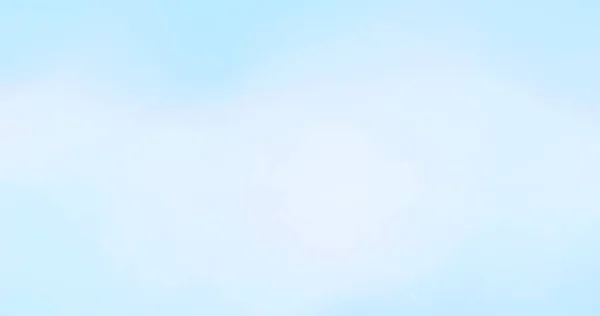 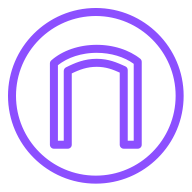 Transparent proxy
 network flow
Outbound VPC – 192.168.0.0/16
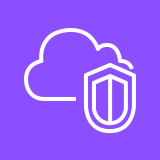 Client VPC 10.0.0.0/16
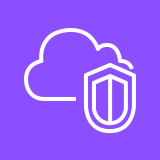 Public subnet – 192.168.1.0/24
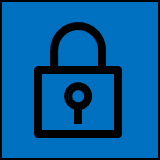 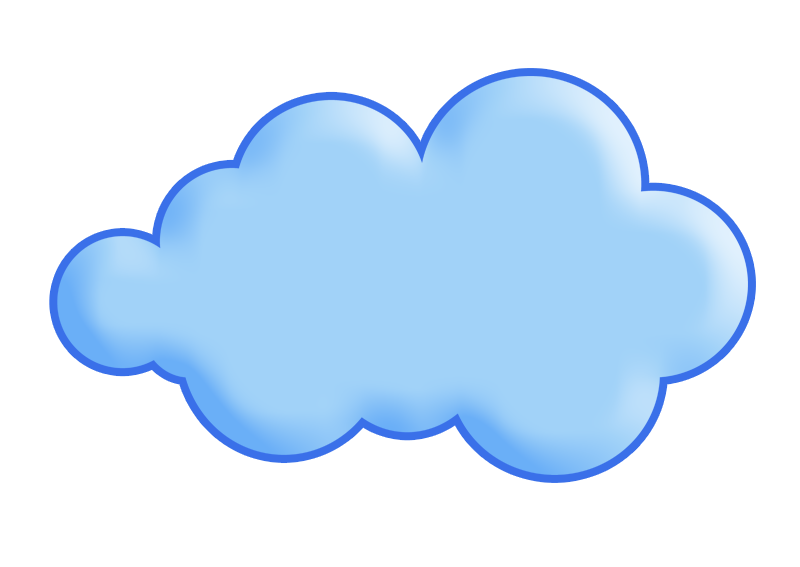 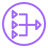 192.168.1.20
3.48.29.55
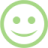 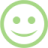 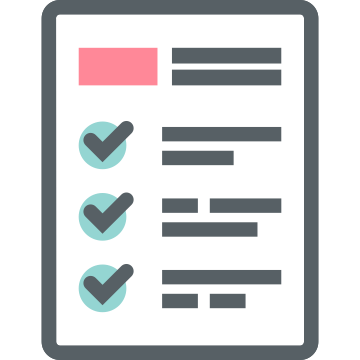 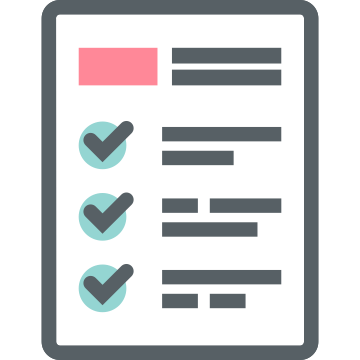 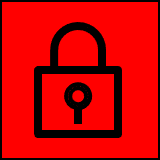 Inspection subnet – 192.168.2.0/24
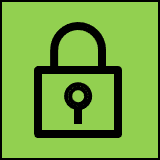 Private subnet 1 – 10.0.1.0/24
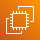 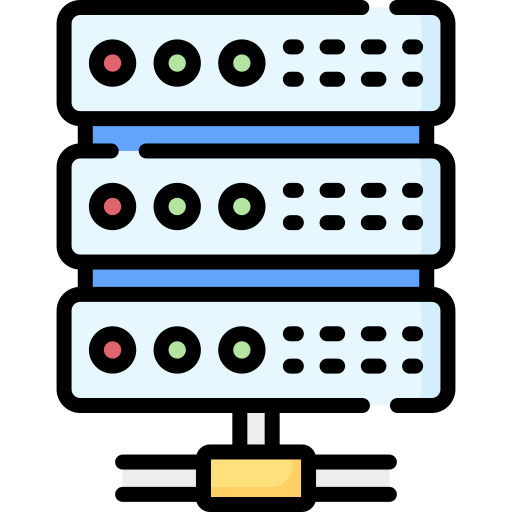 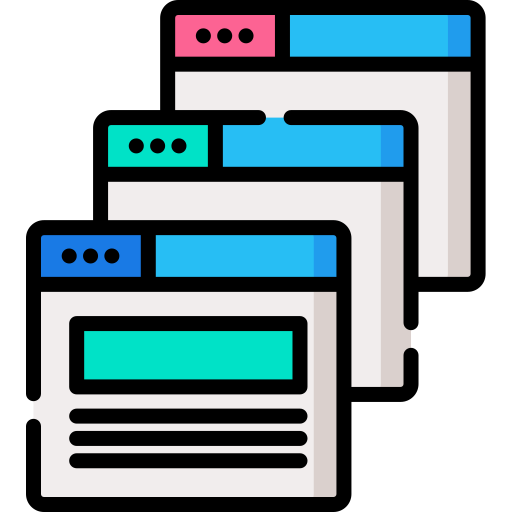 curl –I http://www.amazon.com
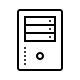 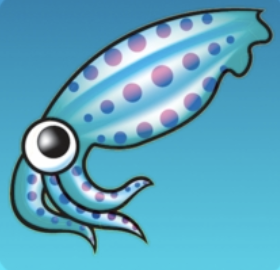 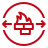 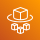 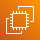 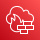 192.168.2.28
10.0.1.130
www.amazon.com
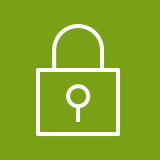 Private subnet – 192.168.3.0/24
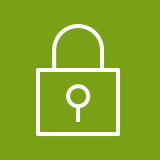 Private subnet 2 – 10.0.2.0/24
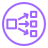 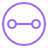 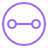 internal-fwdproxynlb-1234567890-eu-central-1.elb.amazonaws.com
                                                           192.168.3.10
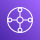 More on network security | Michl Salanci | Deutsche Telekom Systems Solutions Slovakia | AWS Community Days Switzerland | 27. 6. 2024
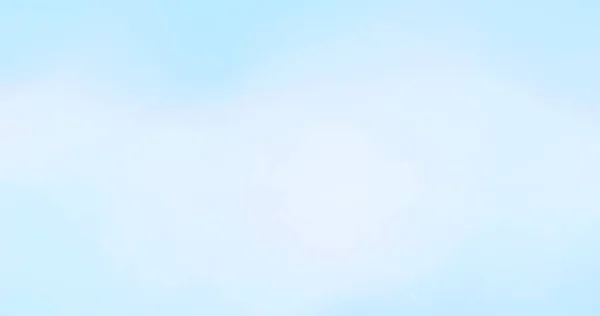 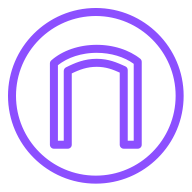 Explicit proxy
 network flow
Outbound VPC– 192.168.0.0/16
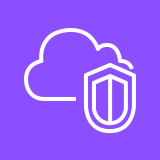 Client VPC 10.0.0.0/16
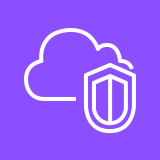 Public subnet – 192.168.1.0/24
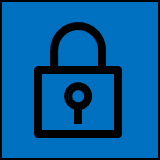 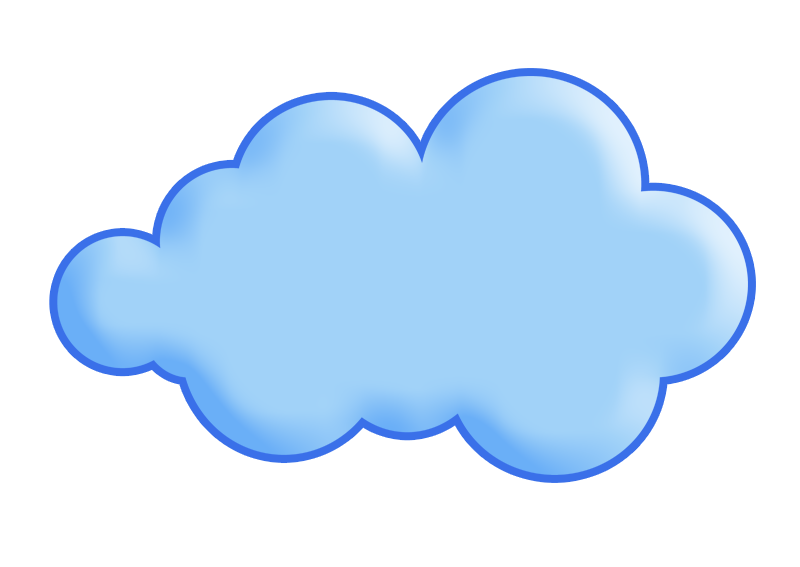 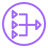 192.168.1.20
3.48.29.55
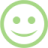 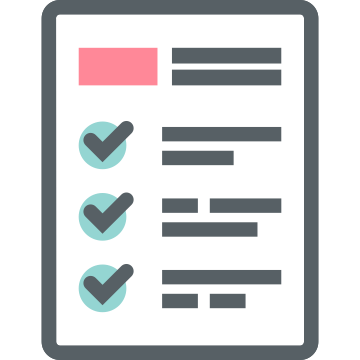 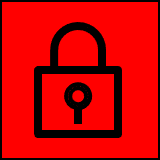 Inspection subnet – 192.168.2.0/24
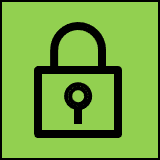 Private subnet 1 – 10.0.1.0/24
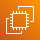 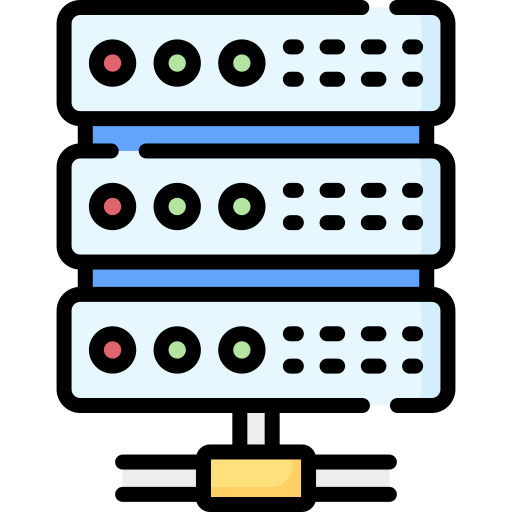 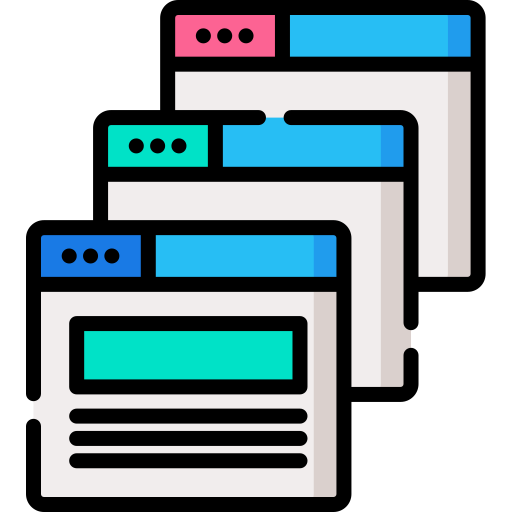 curl –x internal-fwdproxynlb-1234567890-eu-central-1.elb.amazonaws.com
–I http://www.amazon.com
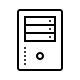 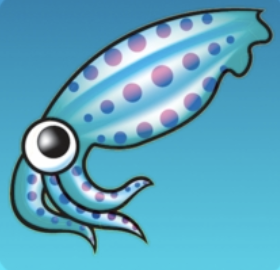 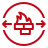 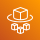 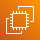 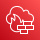 192.168.2.28
10.0.1.130
www.amazon.com
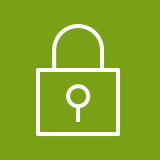 Private subnet – 192.168.3.0/24
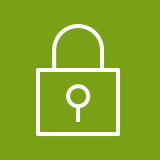 Private subnet 2 – 10.0.2.0/24
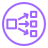 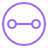 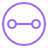 internal-fwdproxynlb-1234567890-eu-central-1.elb.amazonaws.com
                                                           192.168.3.10
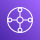 More on network security | Michl Salanci | Deutsche Telekom Systems Solutions Slovakia | AWS Community Days Switzerland | 27. 6. 2024
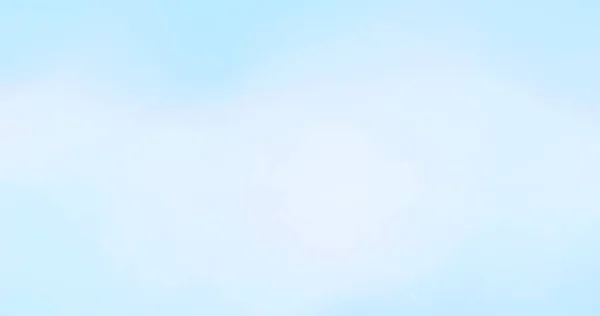 Thank you
Michal Salanci
michal.salanci@t-systems.com 

https://www.linkedin.com/in/michal-salanci-3496724b/ 

https://michal-salanci.s3.eu-central-1.amazonaws.com/index.html
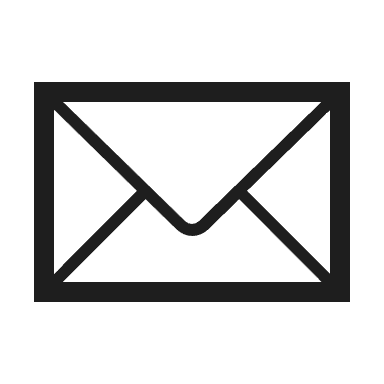 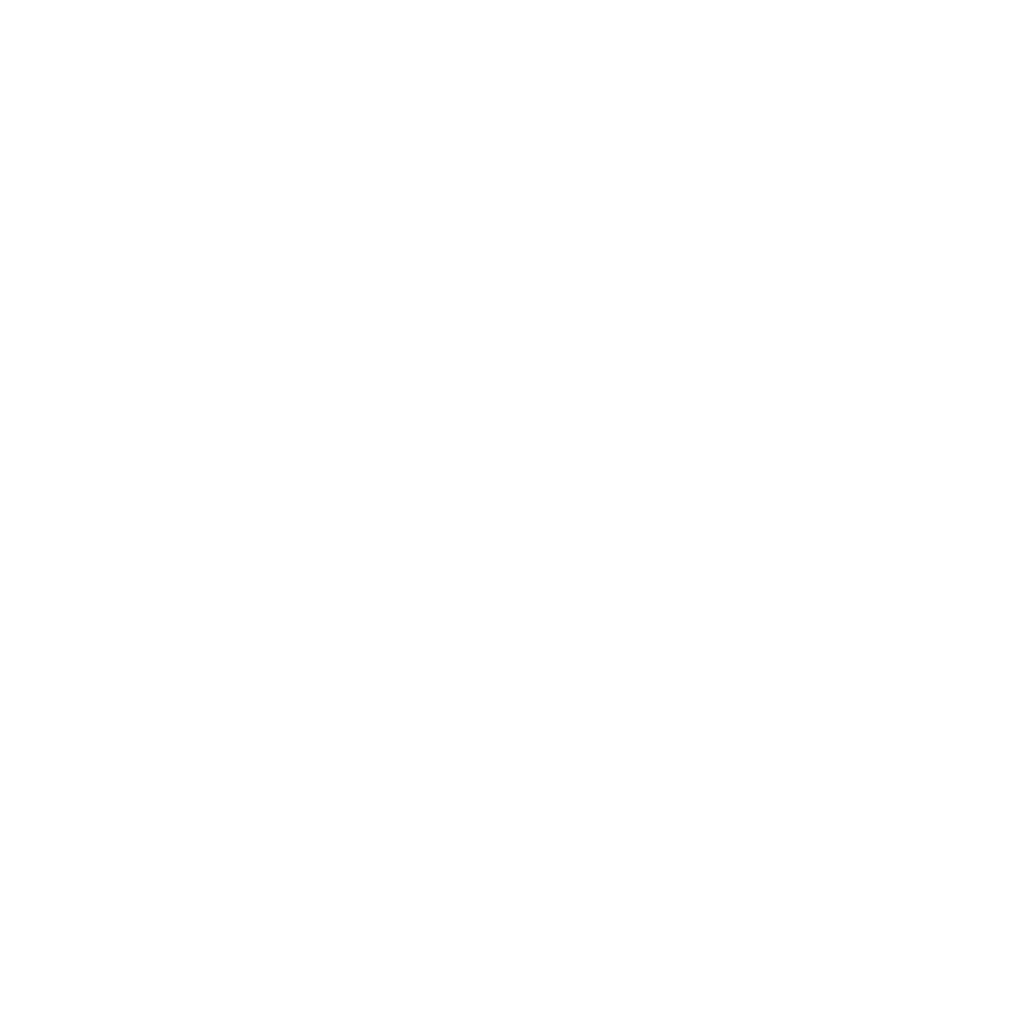